Министерство образования РМ
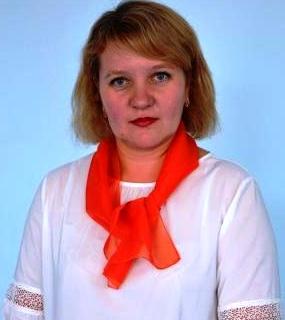 Портфолио 
воспитателя 
Пурескиной Марии Викторовны
Муниципального автономного дошкольного образовательного учреждения городского округа Саранск 
«Центр развития ребёнка - детский сад № 90»
Дата рождения: 05.02.1978г.
Профессиональное образование: специальность «Филология», квалификация Филолог. Преподаватель, МГУ им. Н.П. Огарева№ диплома: ДВС 0094364 от 29.06.2000 года
Стаж педагогической работы(по специальности): 17 лет
Общий трудовой стаж: 21 год
Наличие квалификационной категории: высшая квалификационная категория
Дата последней аттестации: 22.05.2017г (приказ №428)
Звание: не имею
СОБСТВЕННЫЙ
ИННОВАЦИОННЫЙ ПЕДАГОГИЧЕСКИЙ ОПЫТ РАЗМЕЩЁН НА САЙТЕ МАДОУ
https://ds90sar.schoolrm.ru/sveden/employees/11230/184051/
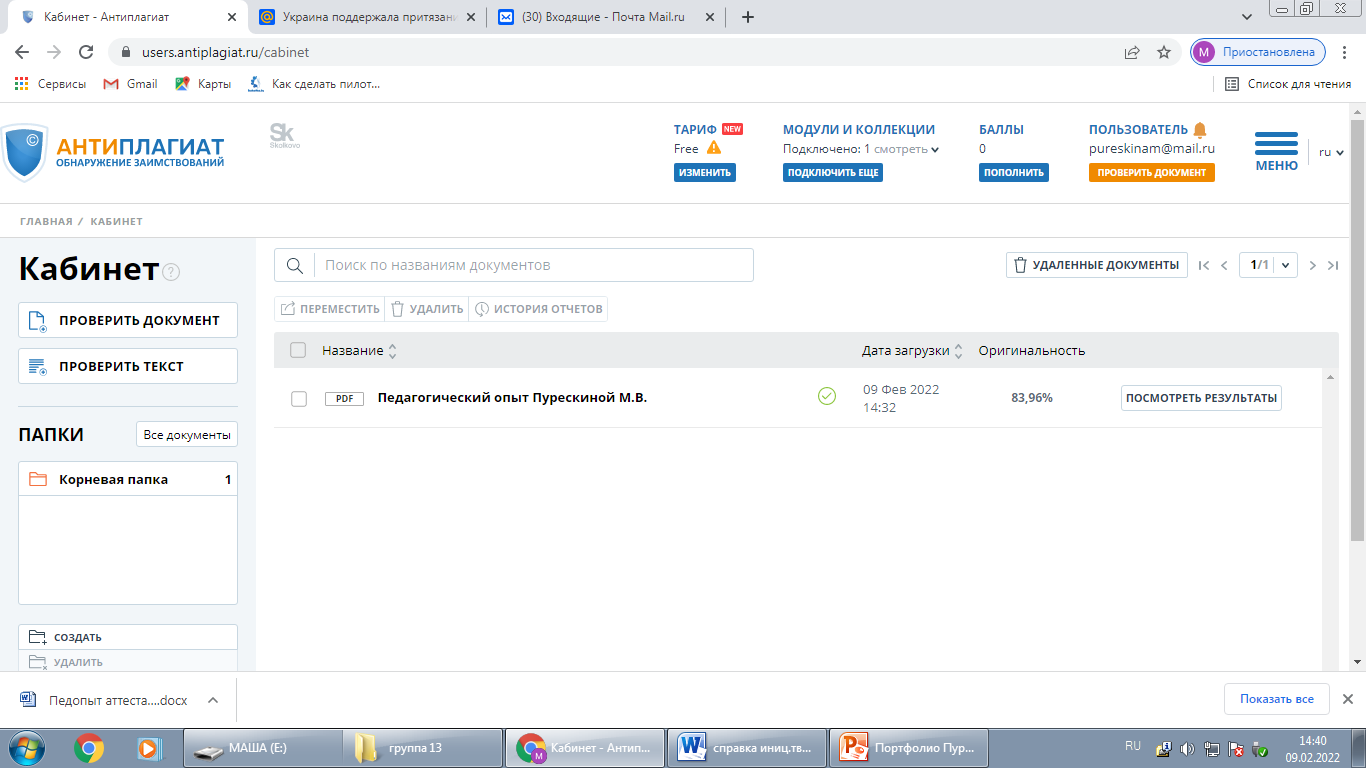 1. УЧАСТИЕ В ИННОВАЦИОННОЙ (ЭКСПЕРЕМЕНТАЛЬНОЙ) ДЕЯТЕЛЬНОСТИ
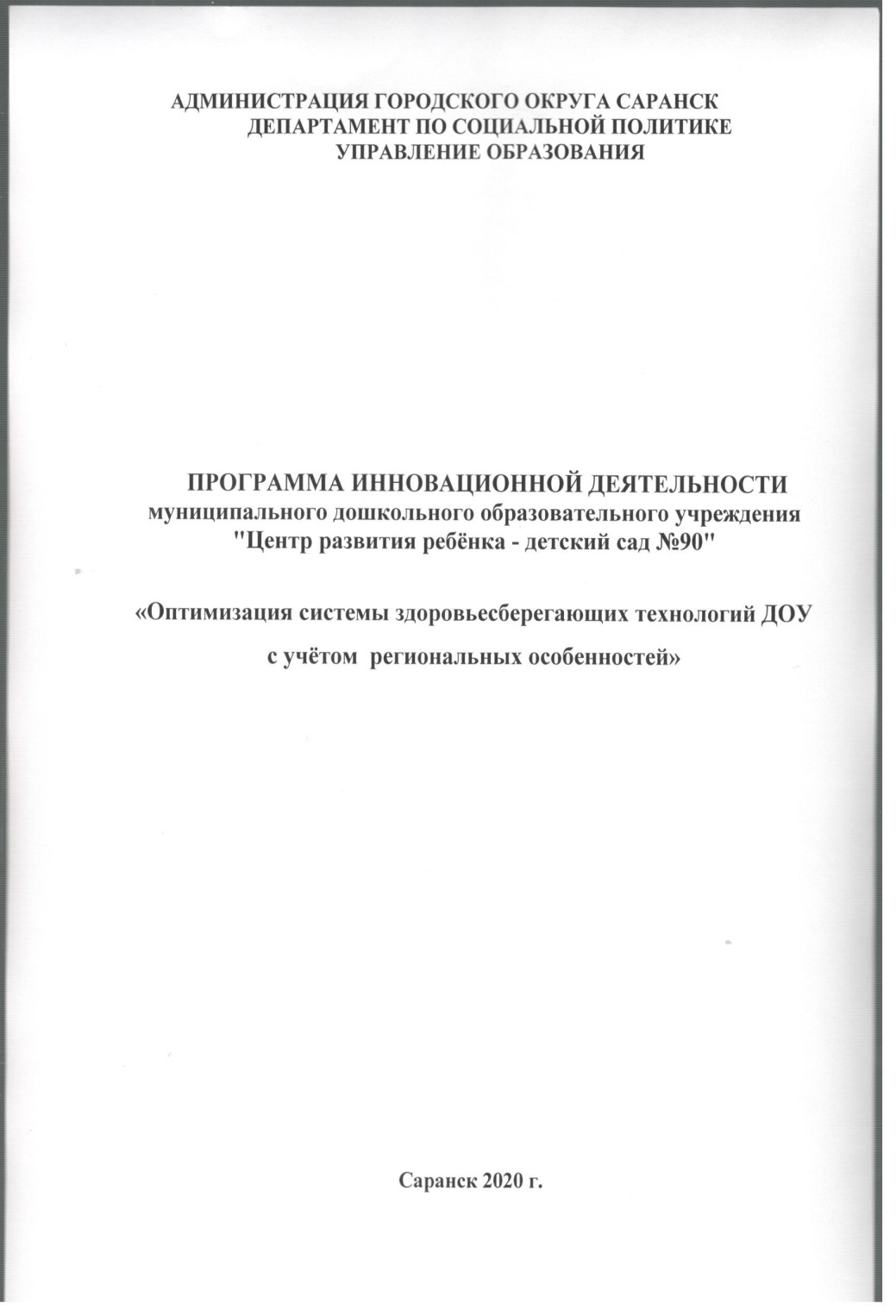 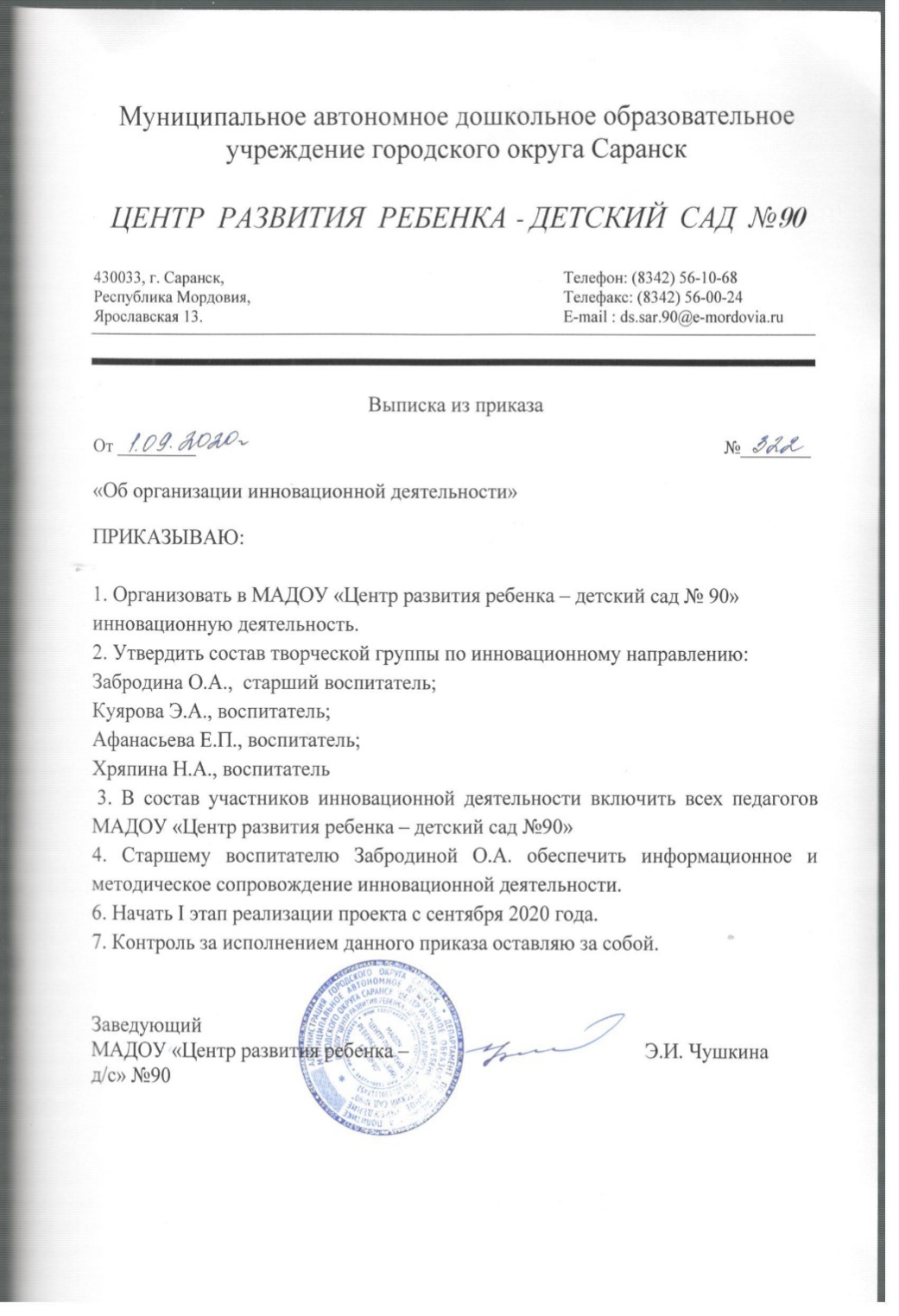 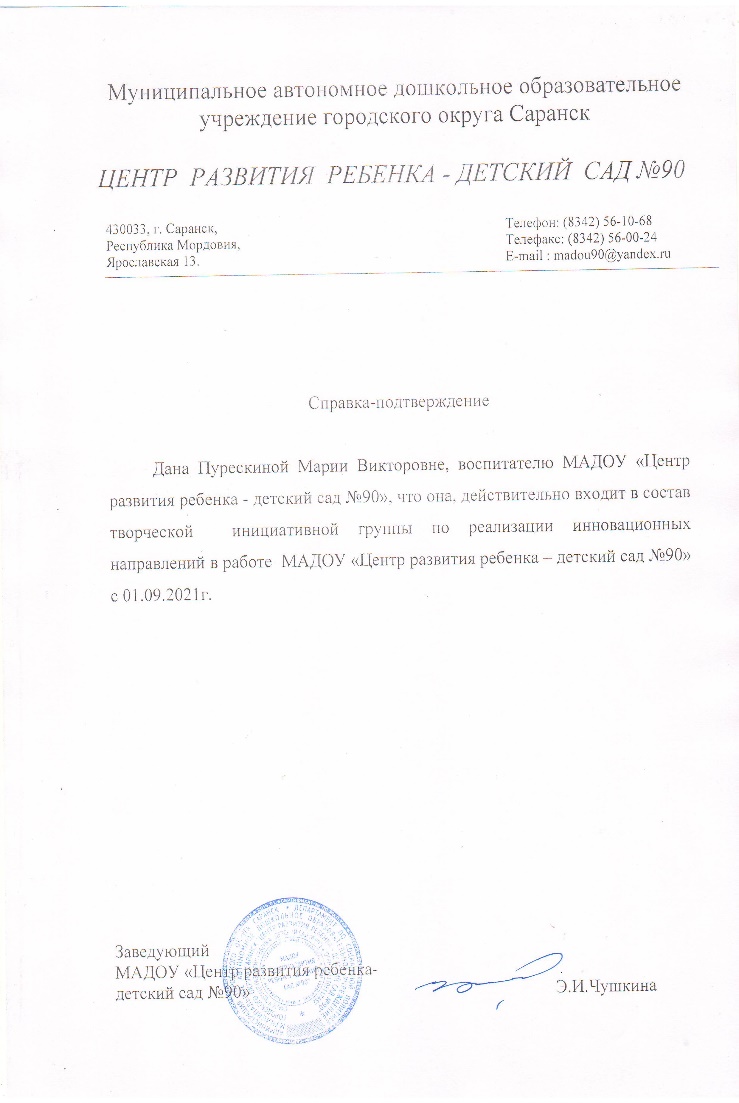 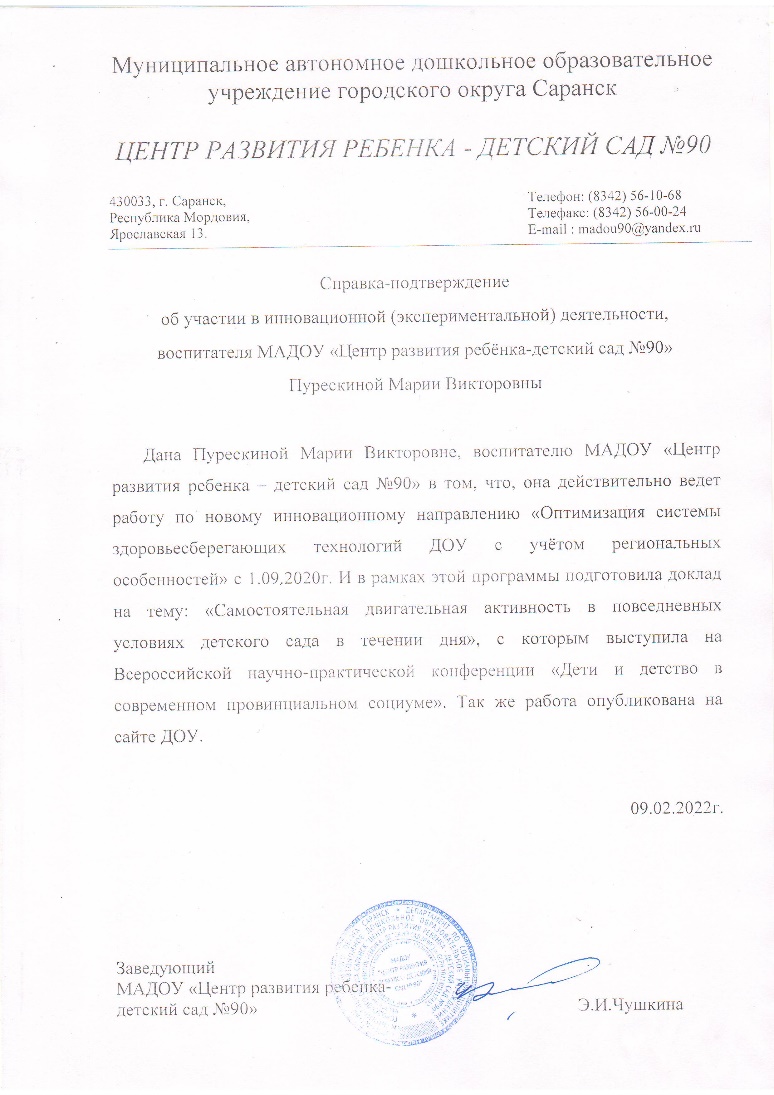 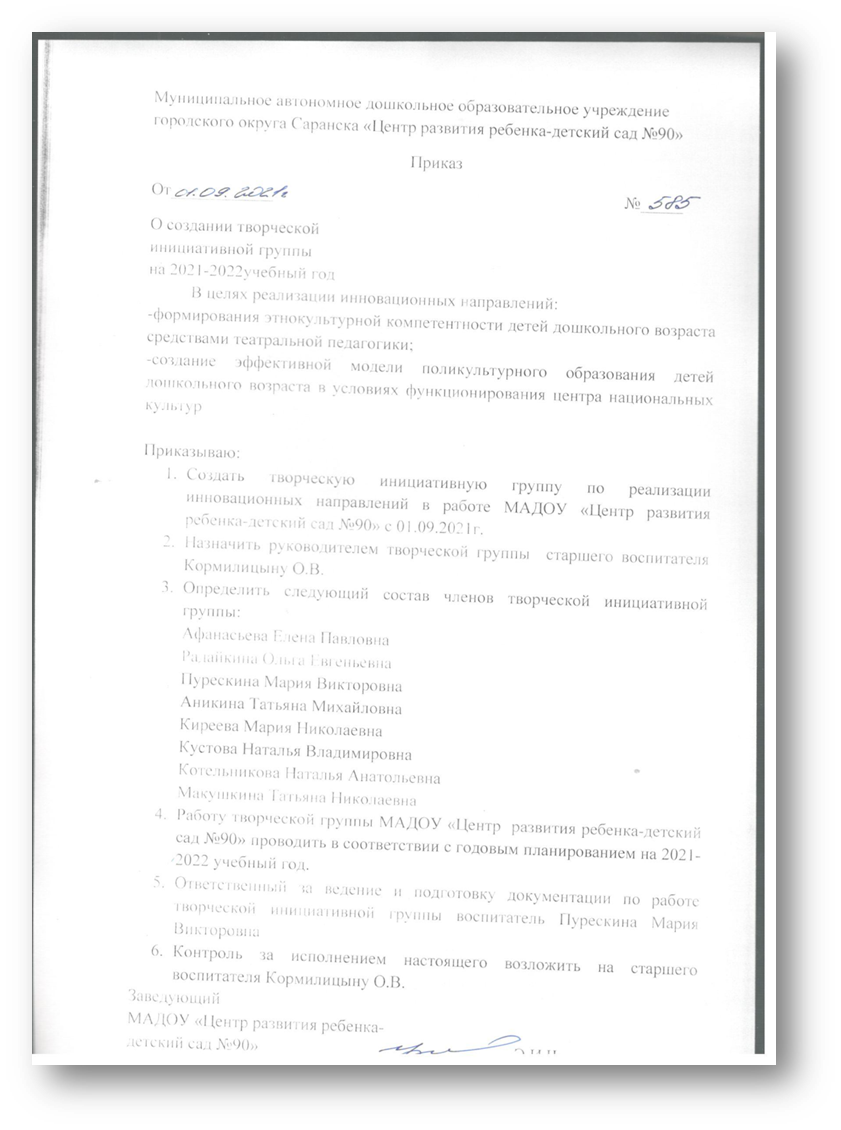 2. НАСТАВНИЧЕСТВО
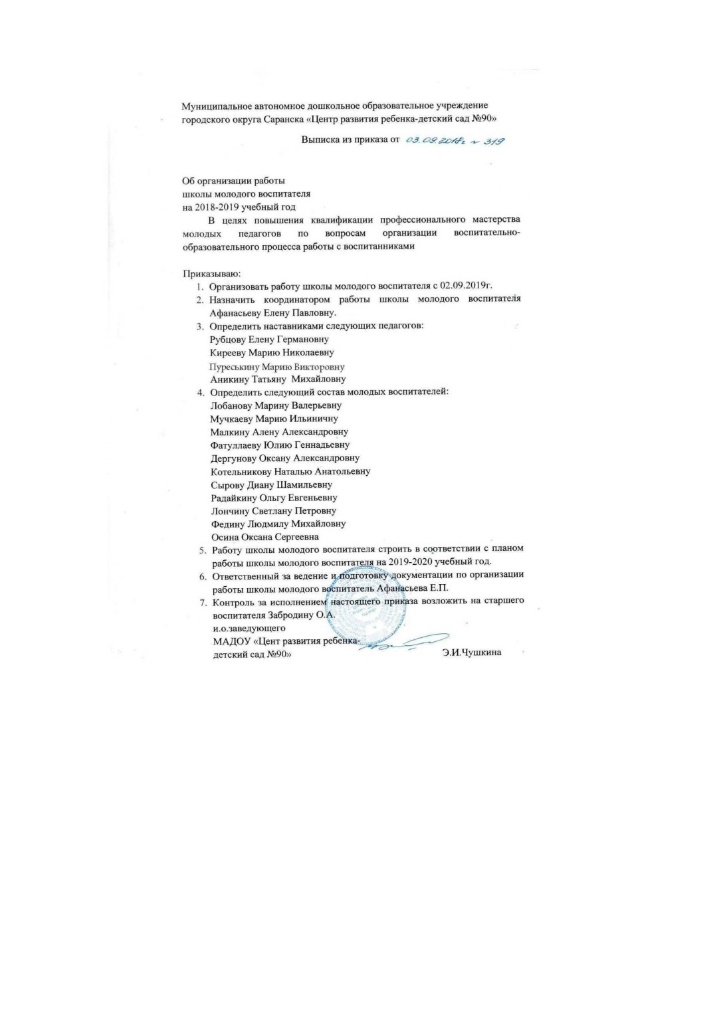 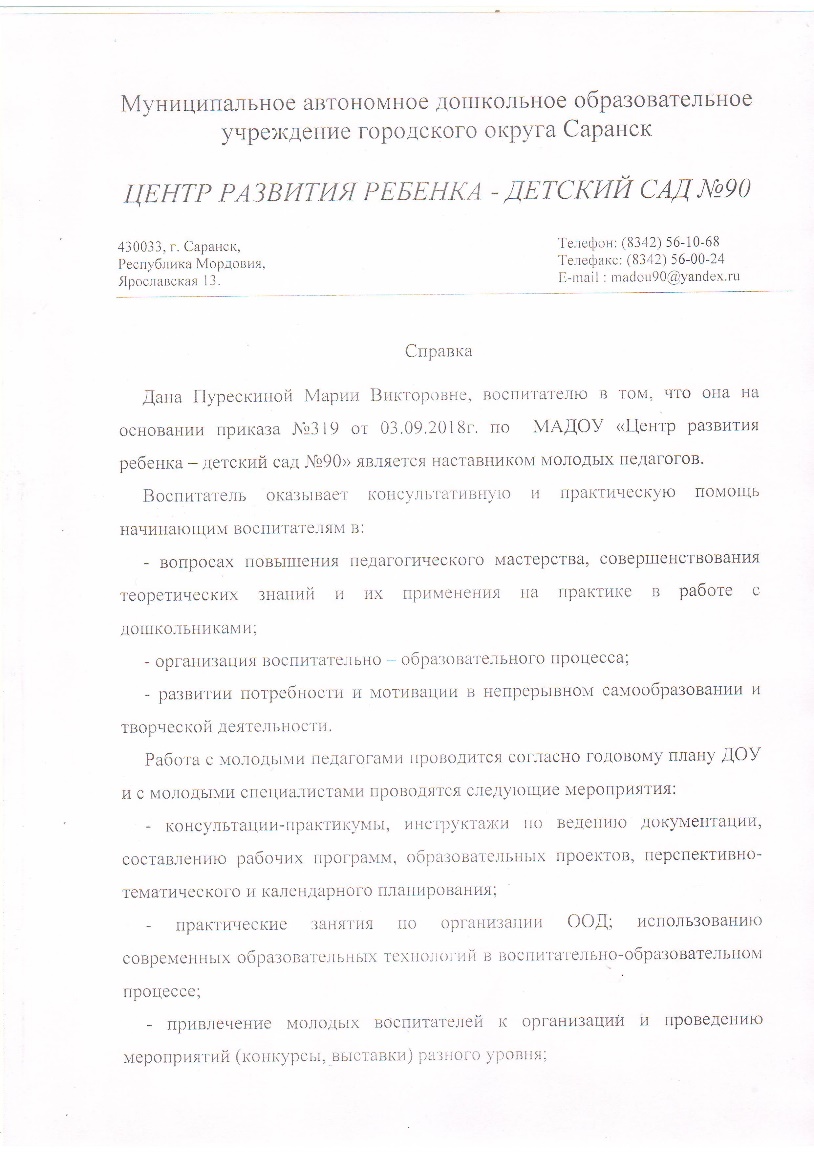 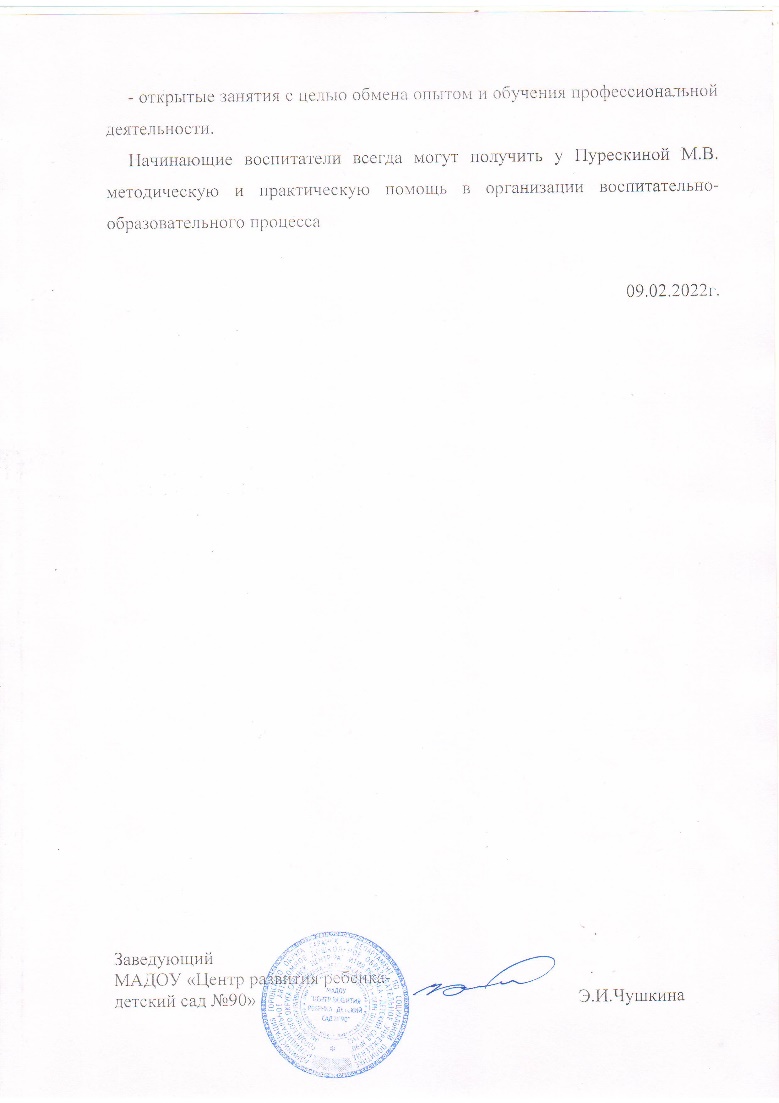 3. НАЛИЧИЕ ПУБЛИКАЦИЙ, ВКЛЮЧАЯ ИНТЕРНЕТ   ПУБЛИКАЦИИ
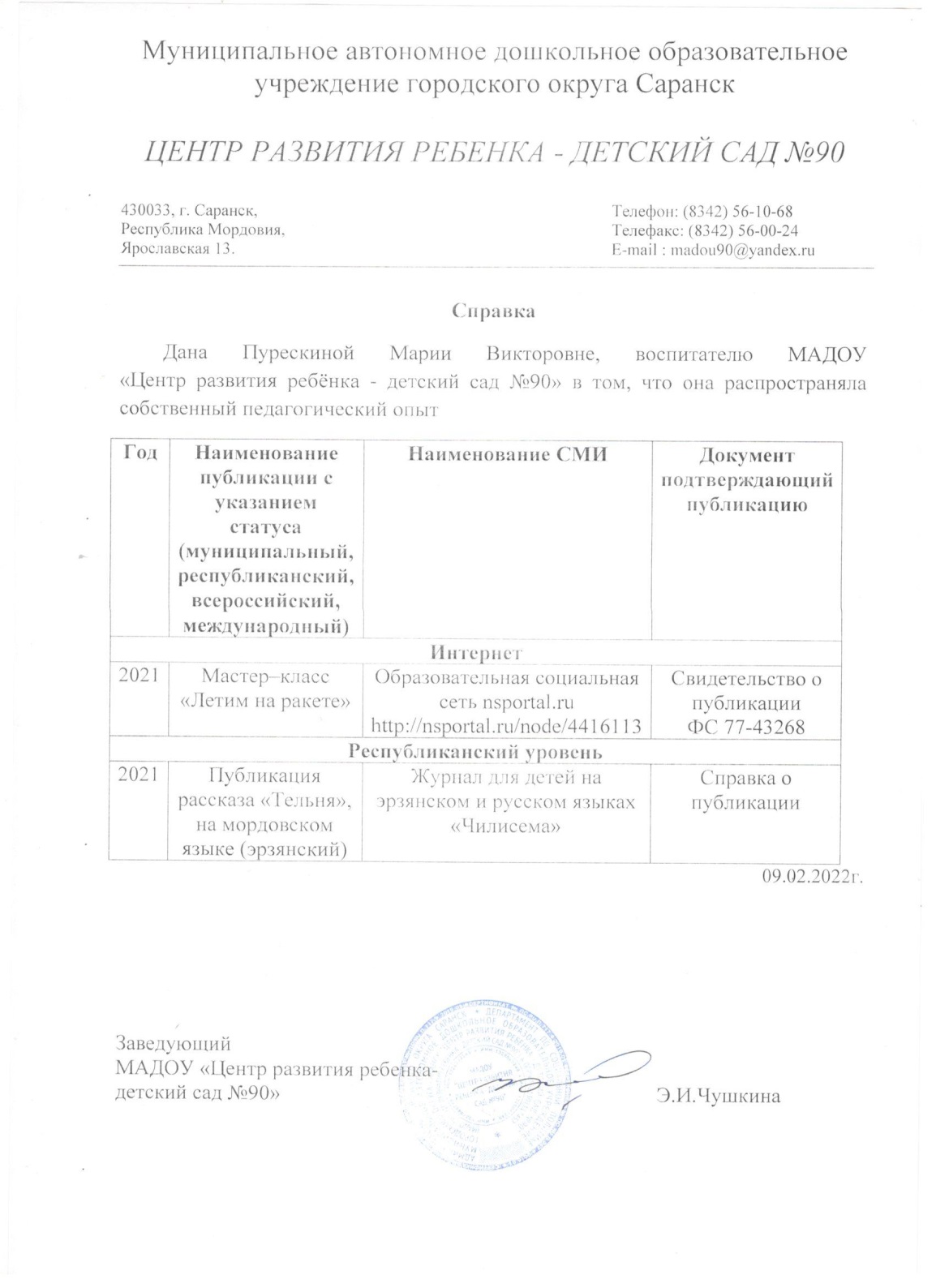 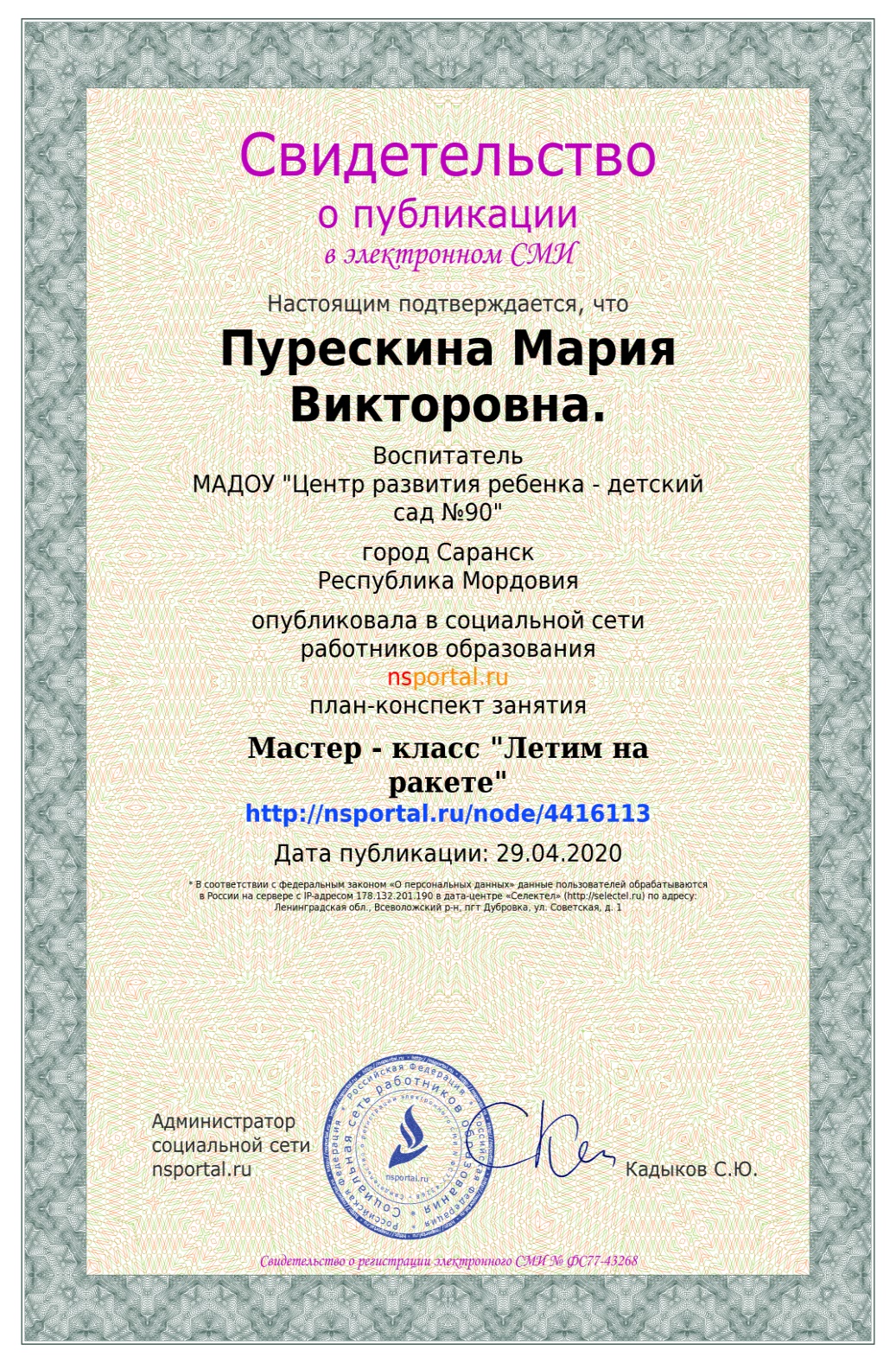 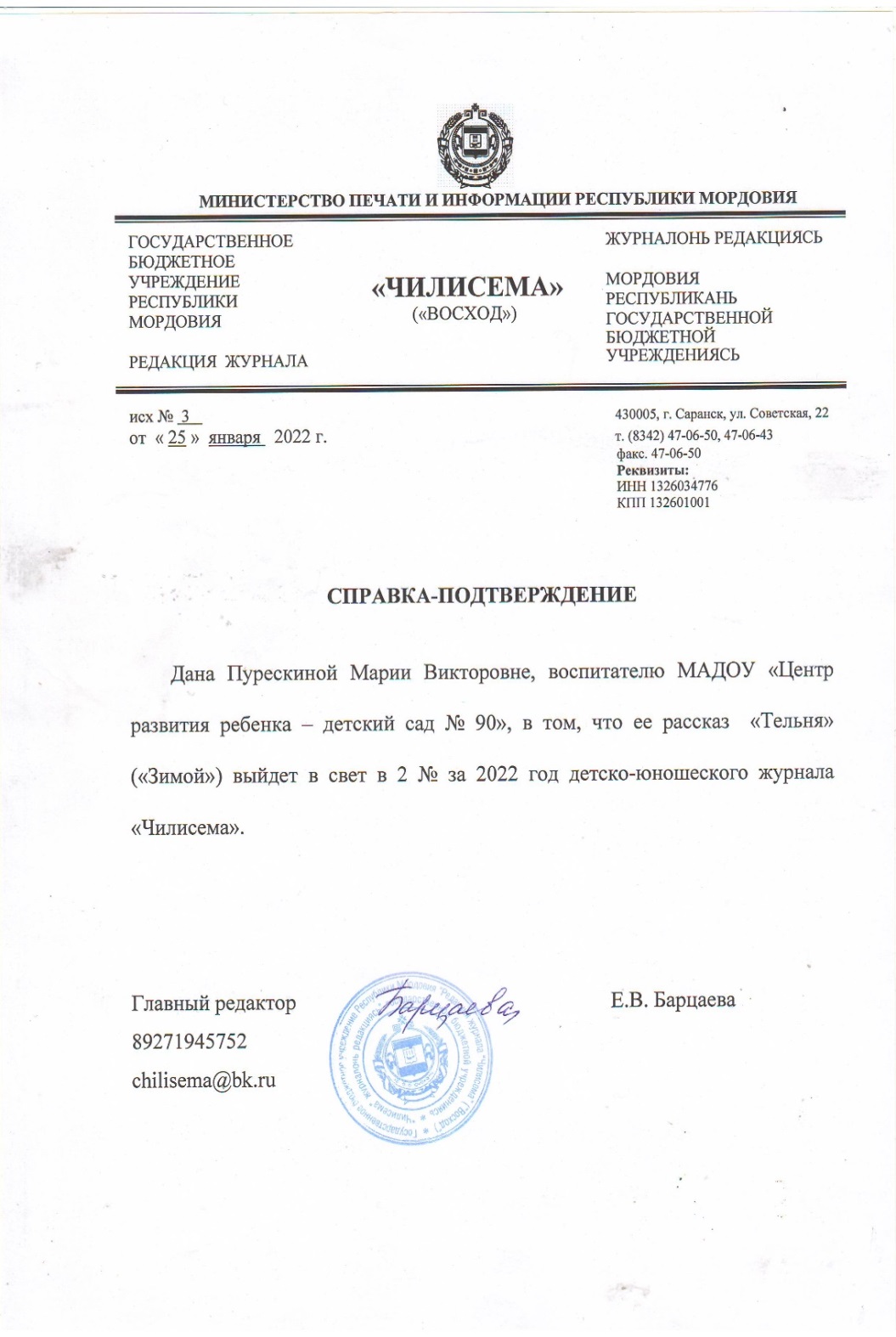 4.РЕЗУЛЬТАТЫ
УЧАСТИЯВОСПИТАННИКОВ В:
КОНКУРСАХ;
ВЫСТАВКАХ;
ТУРНИРАХ;
СОРЕВНОВАНИЯХ;
АКЦИЯХ;
ФЕСТИВАЛЯХ.
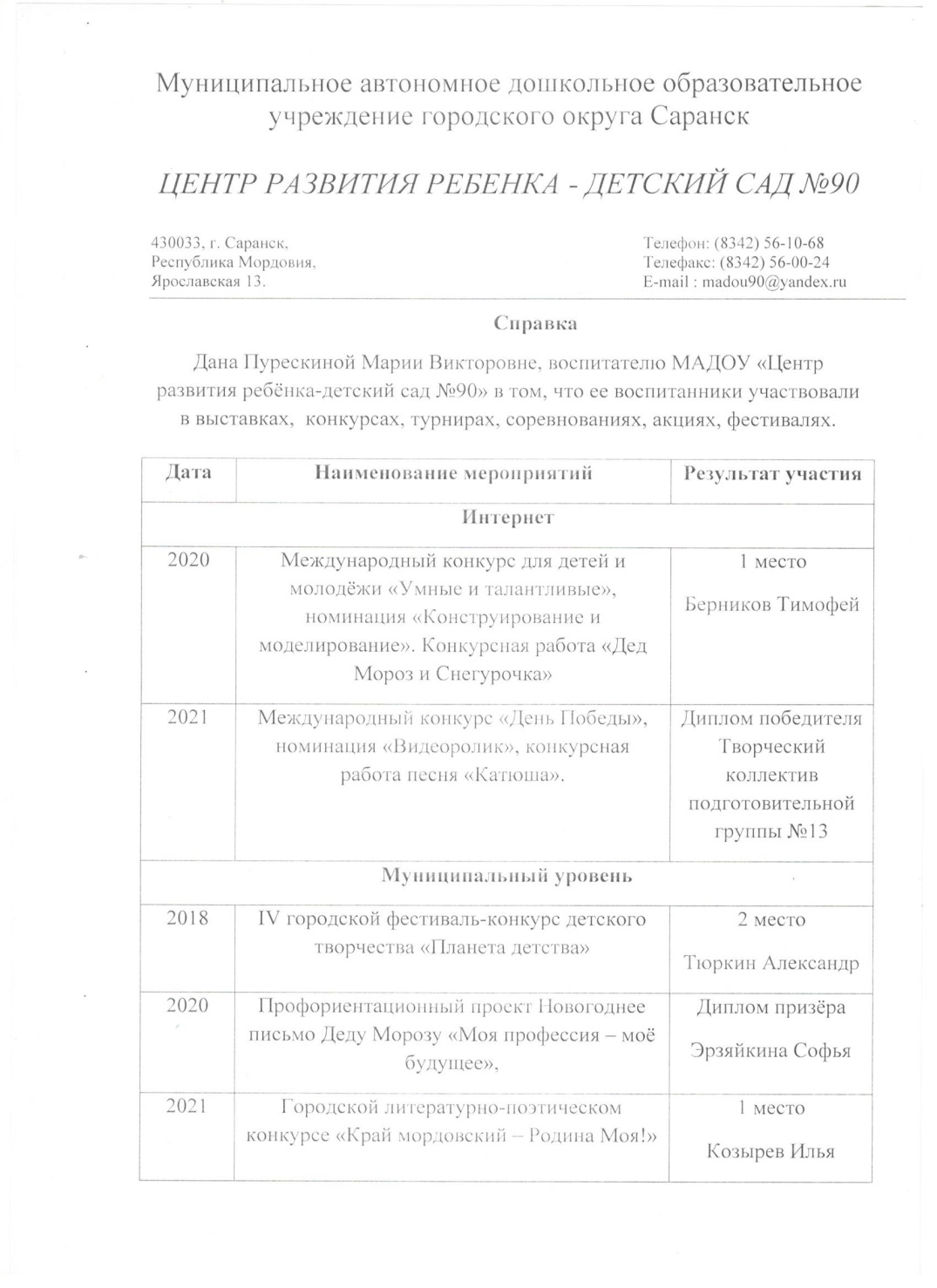 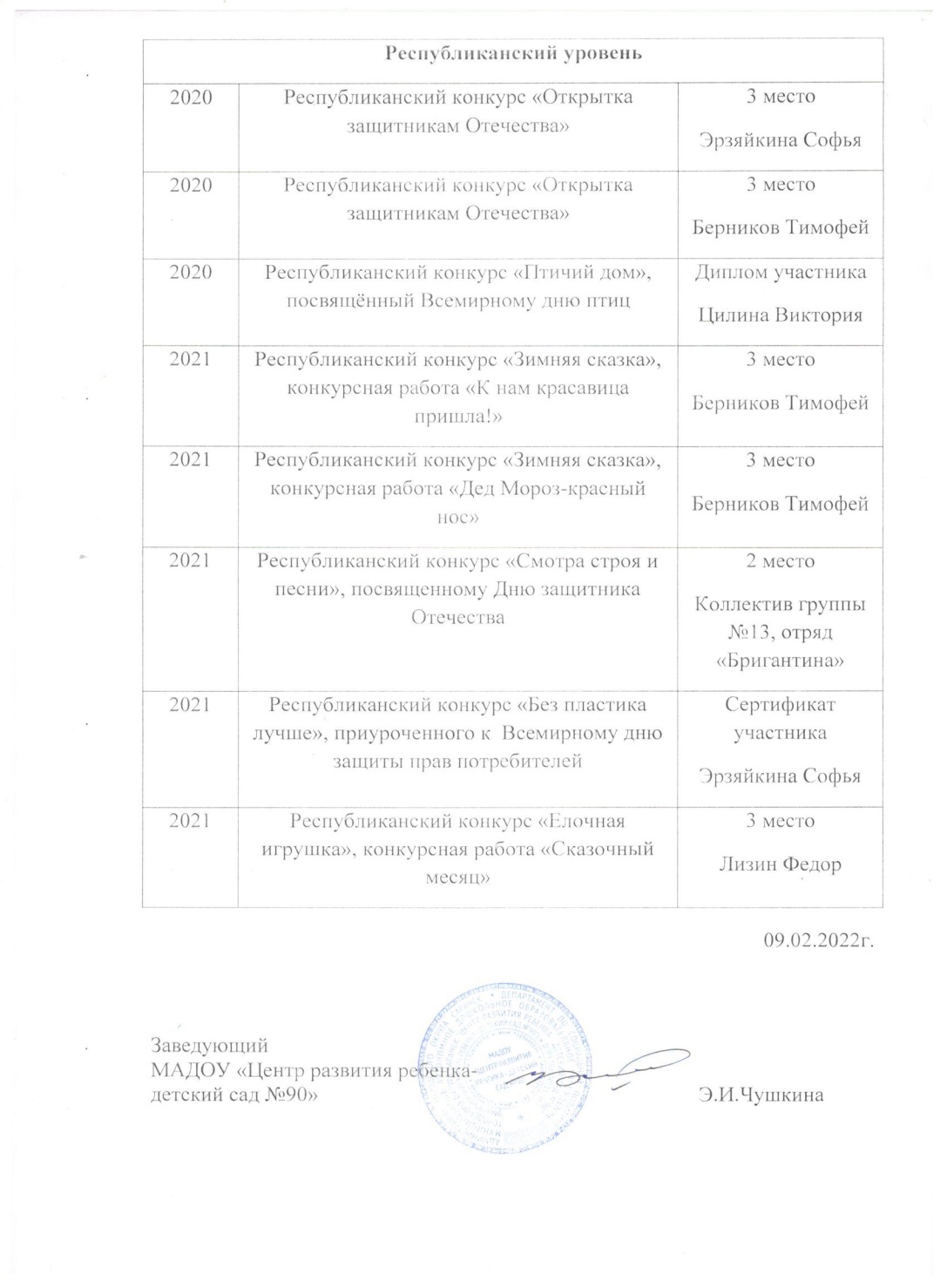 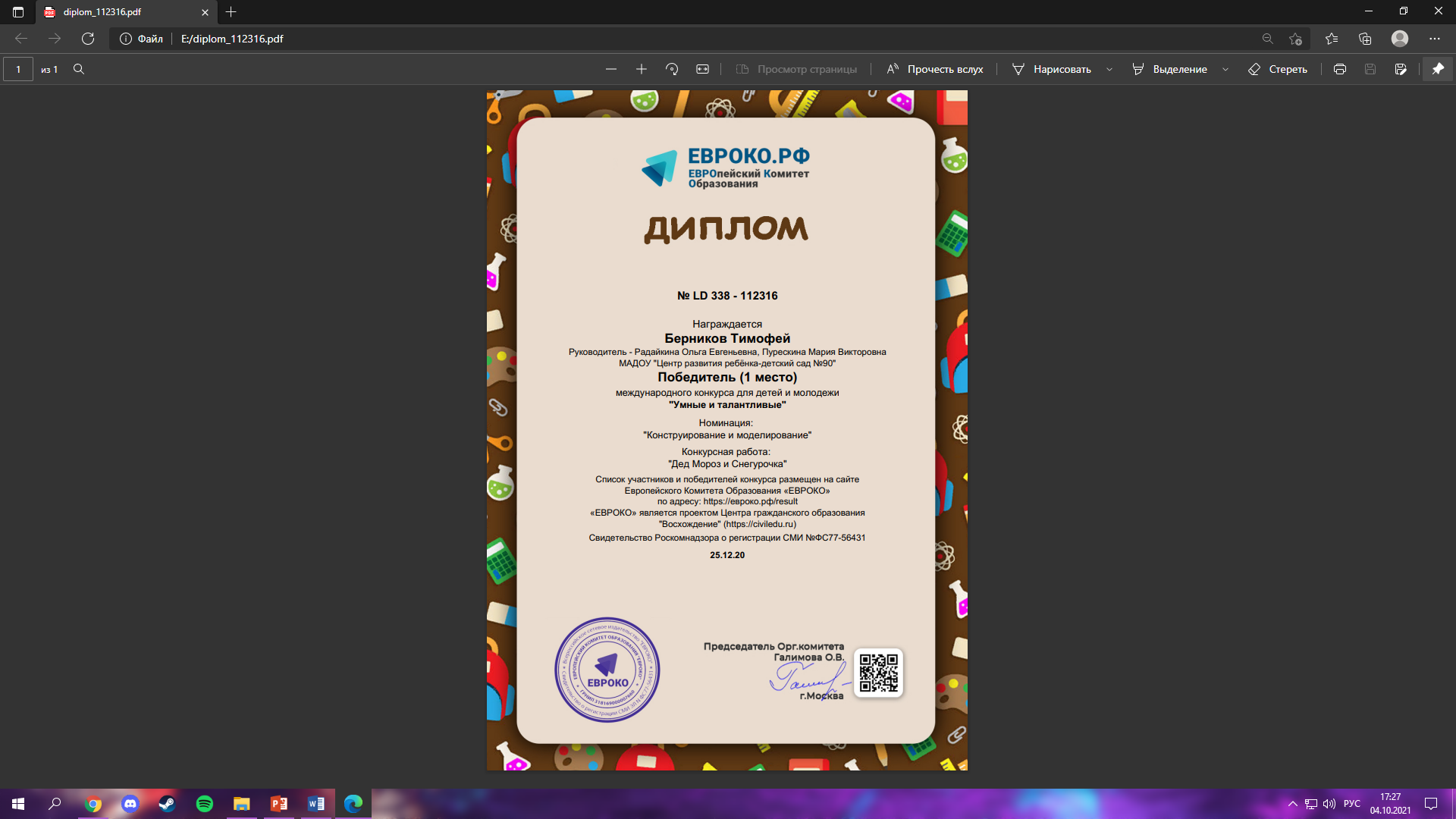 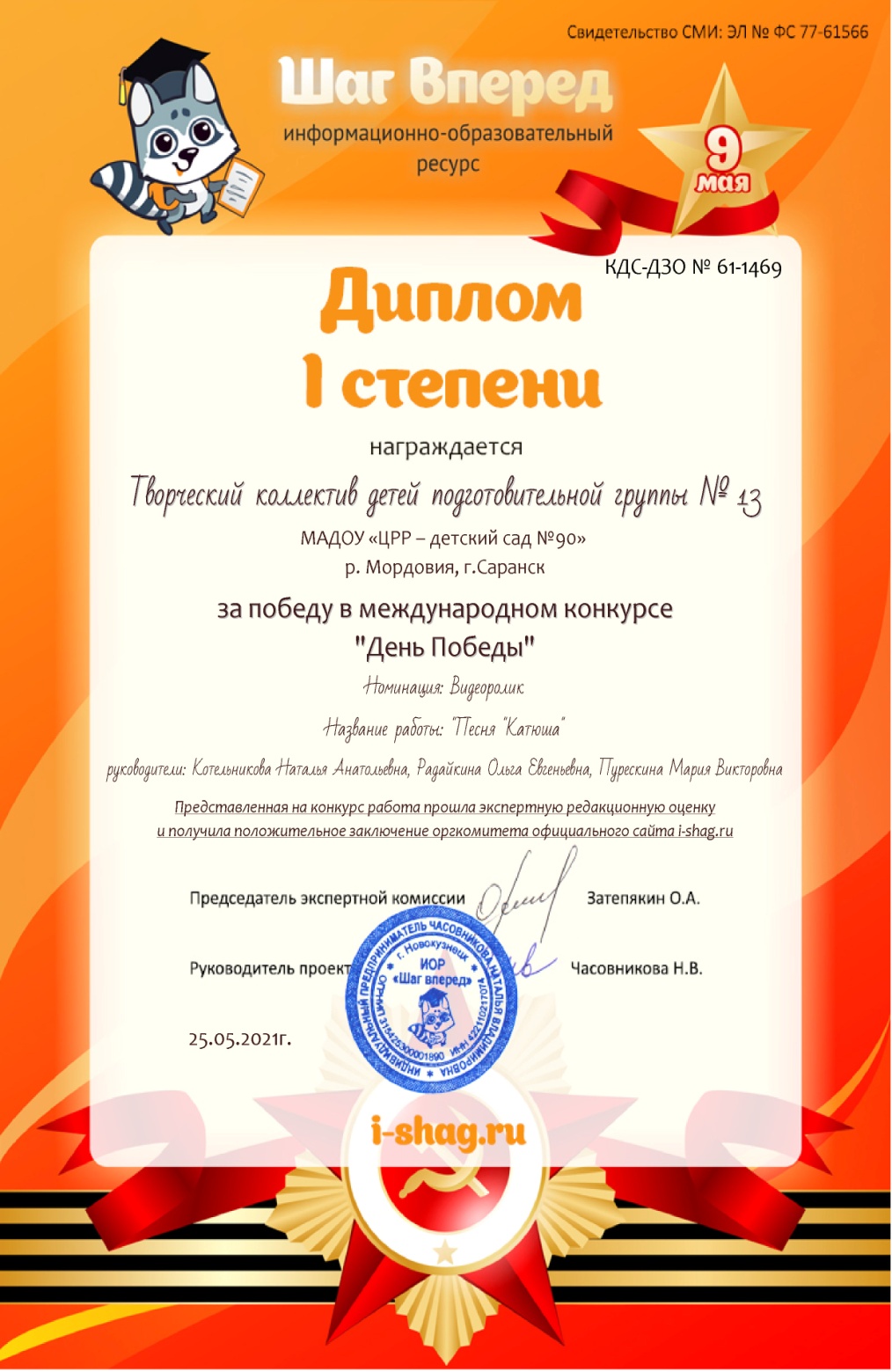 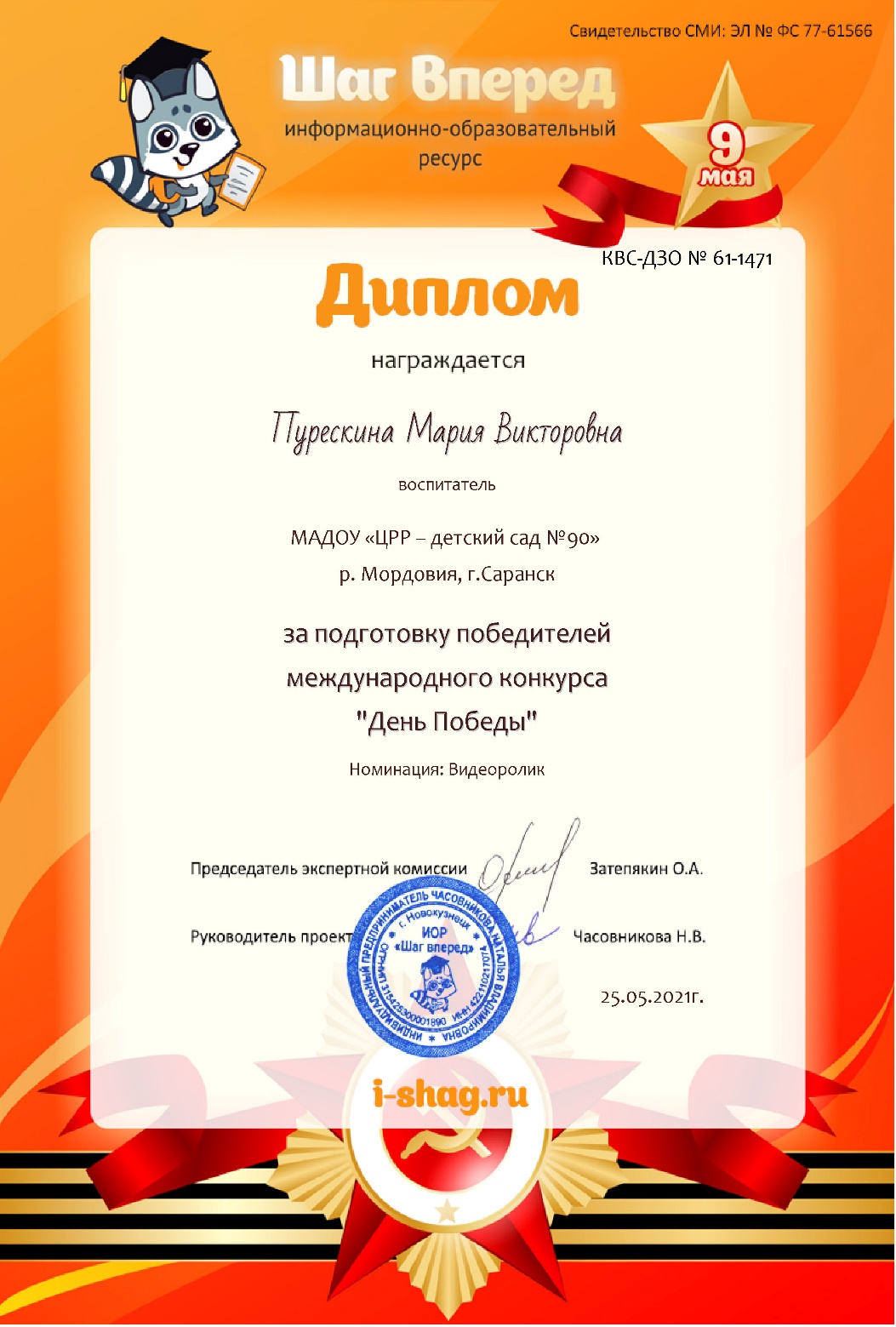 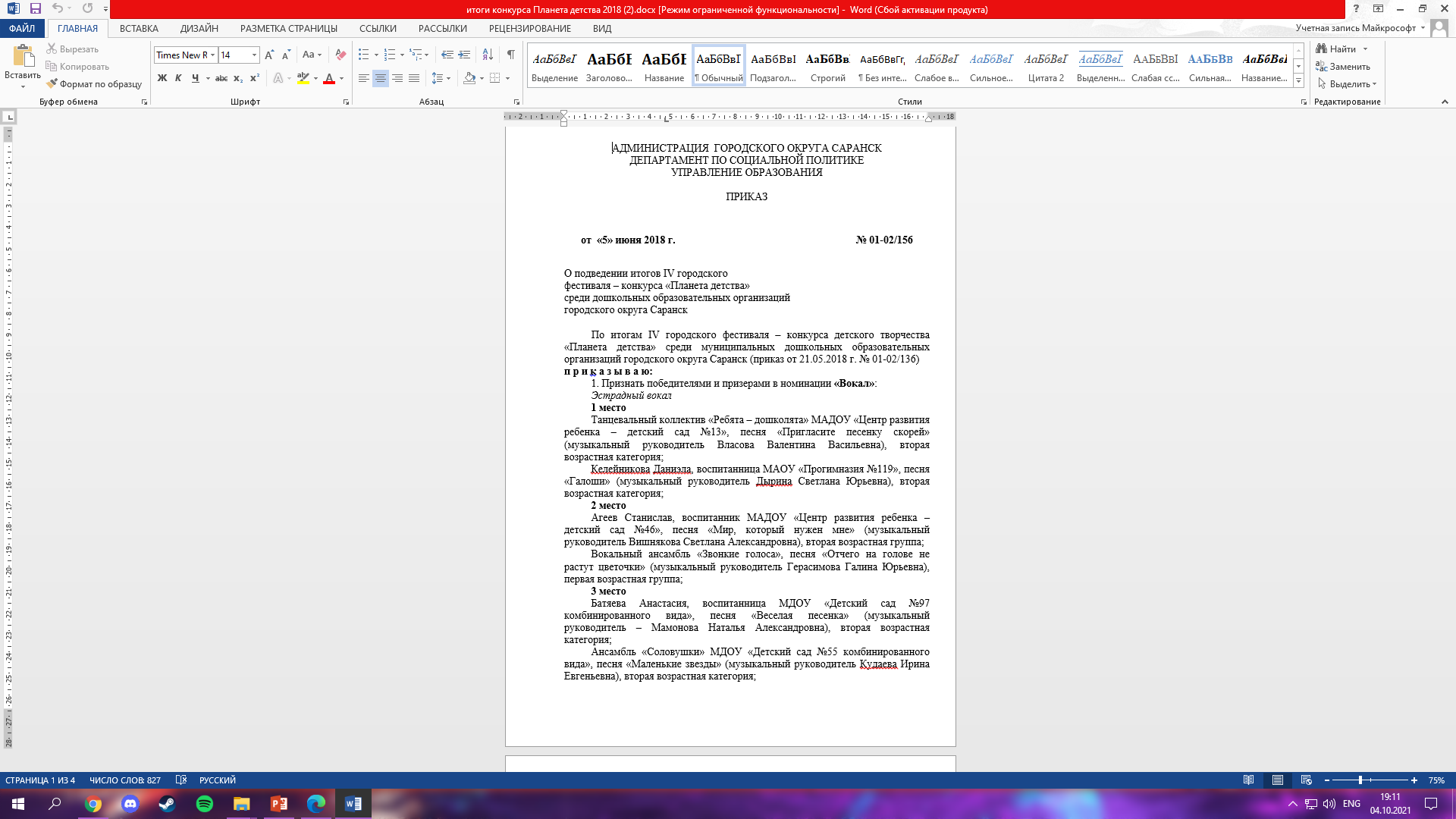 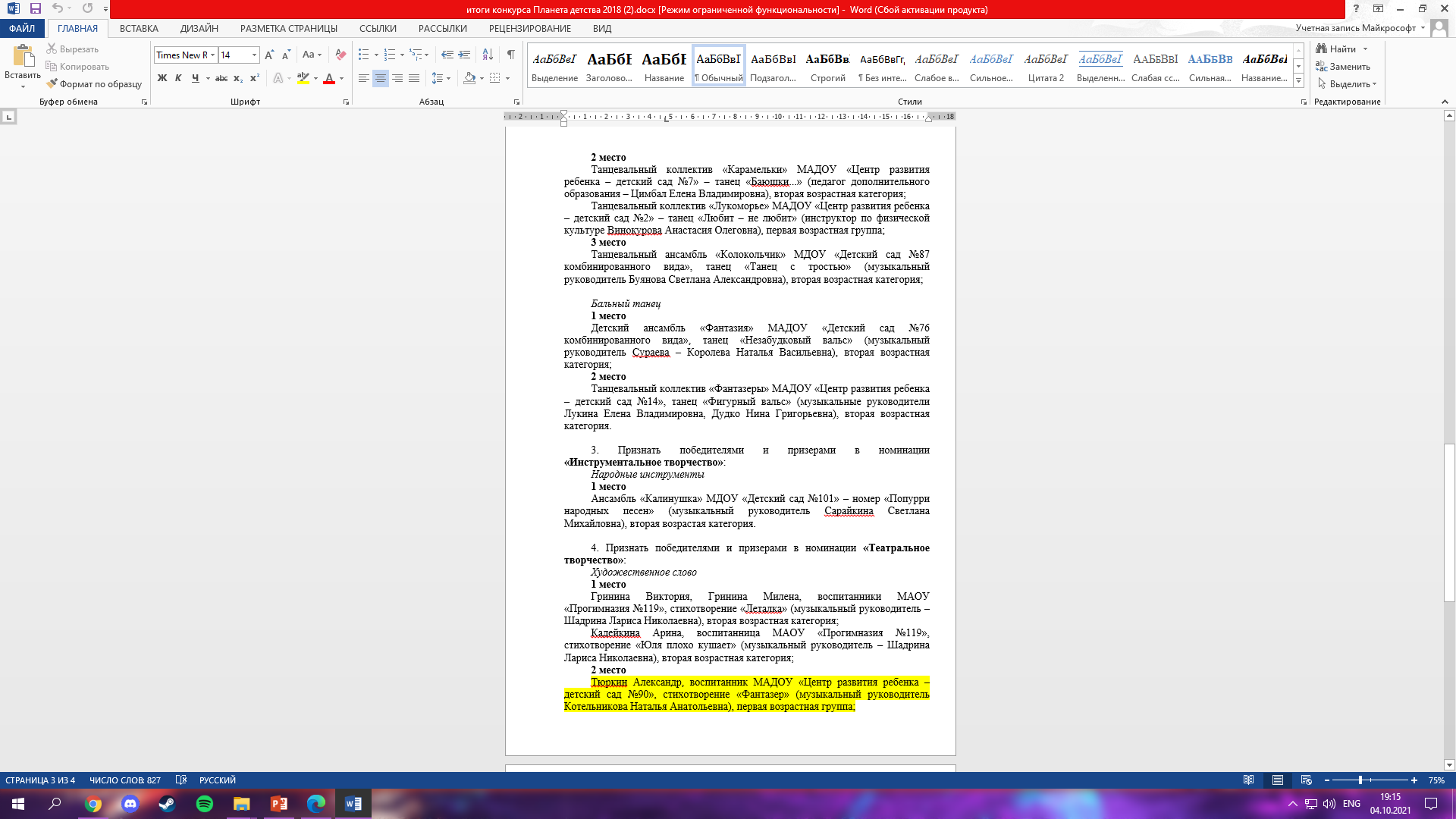 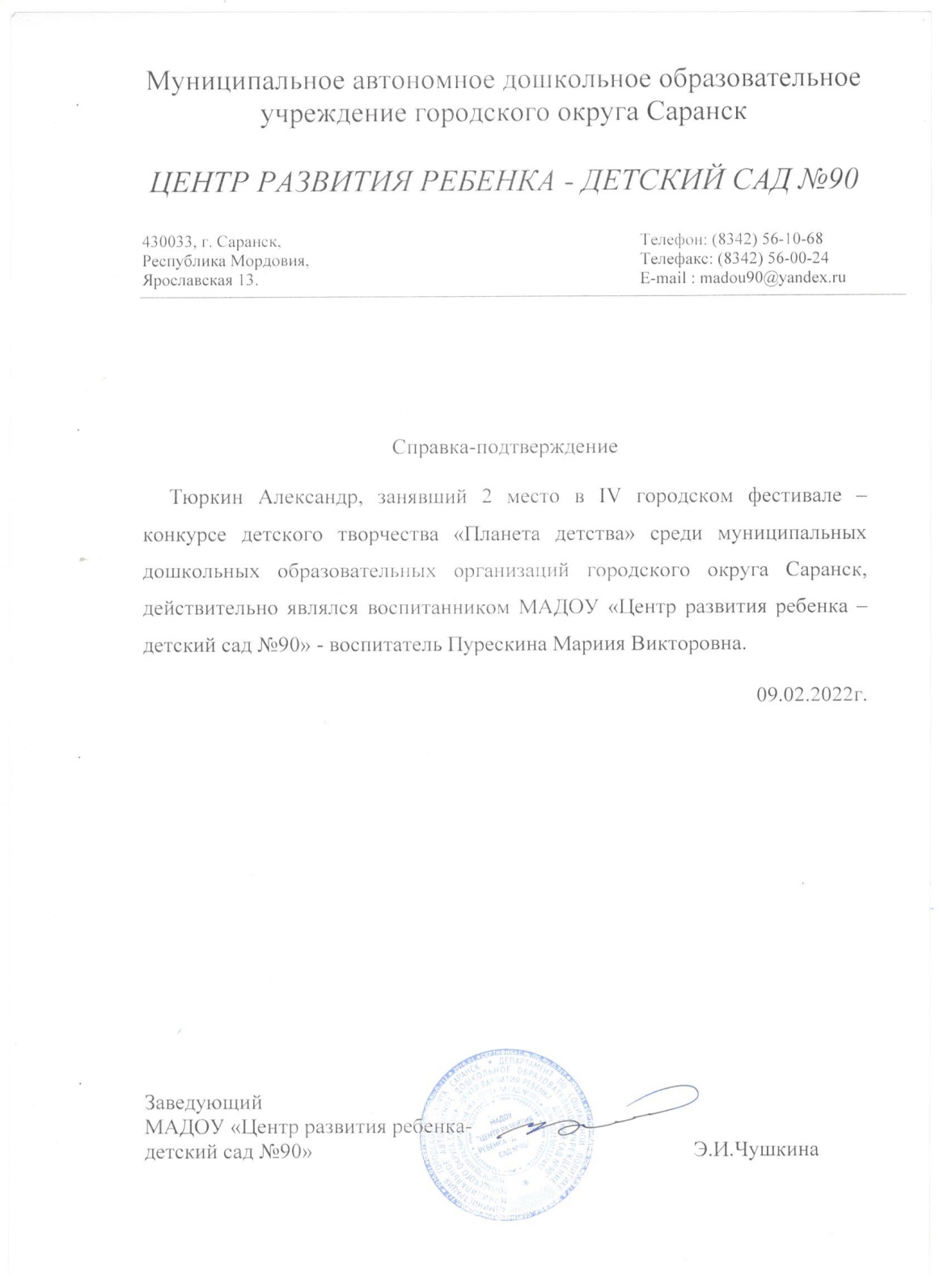 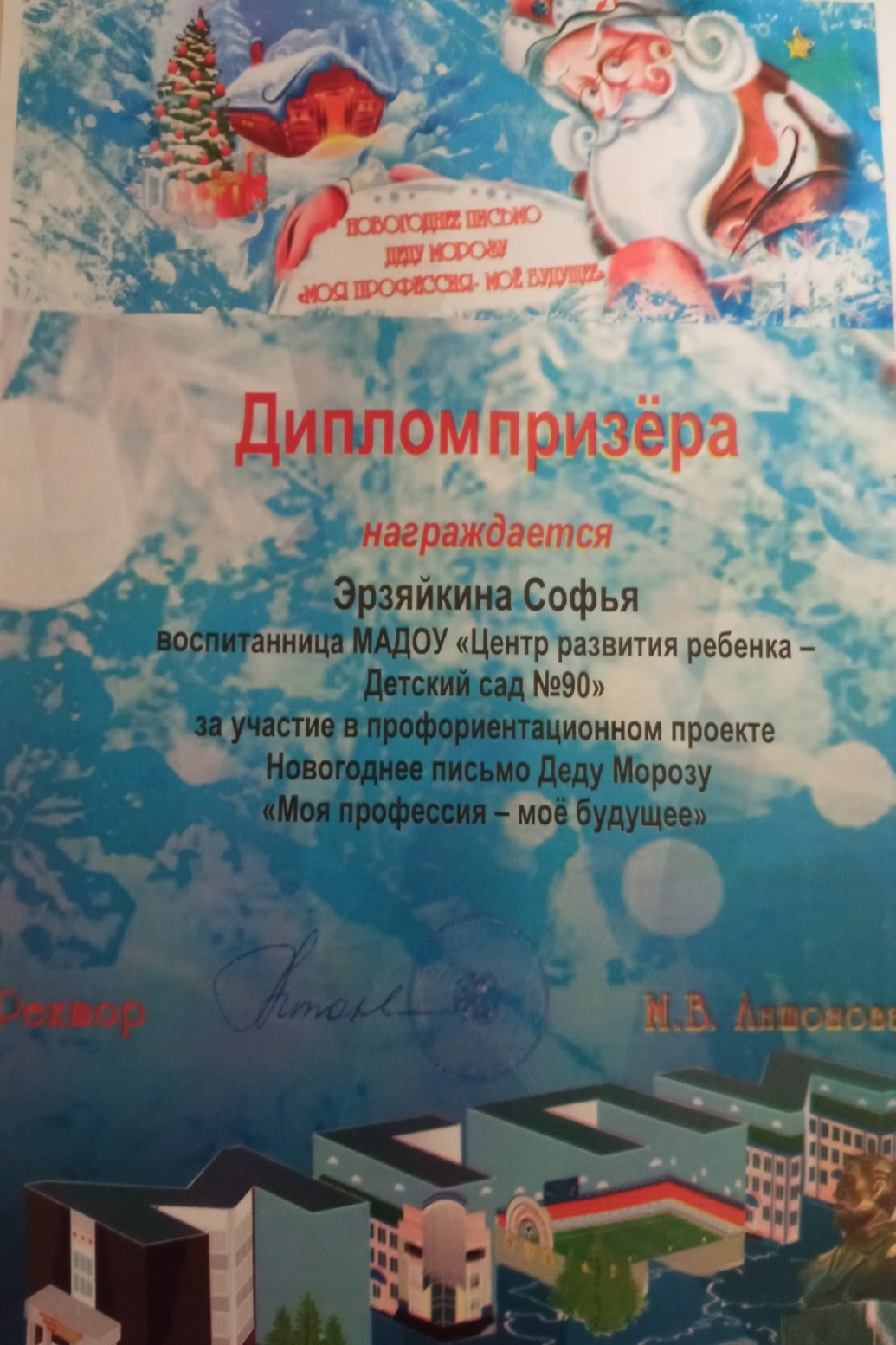 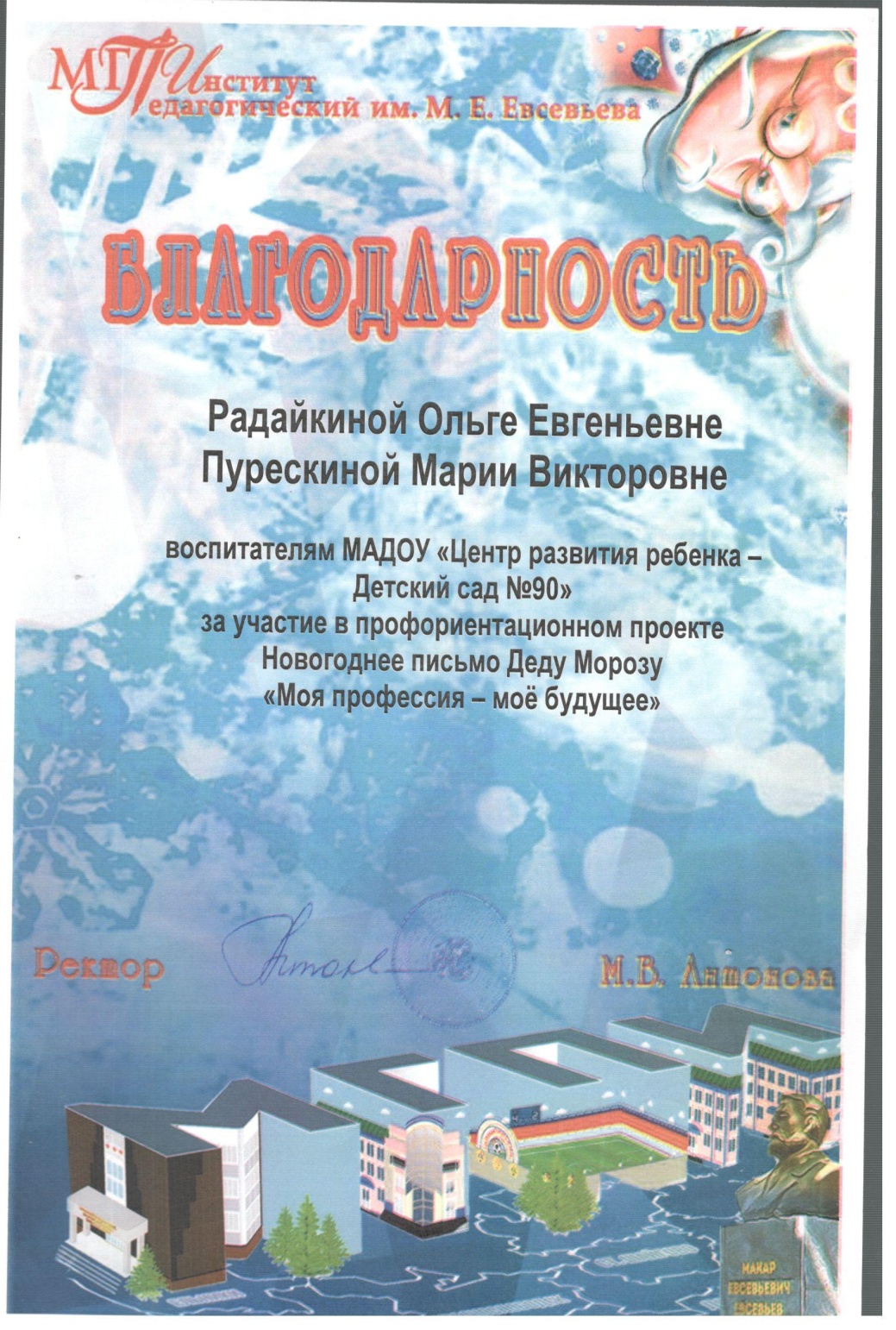 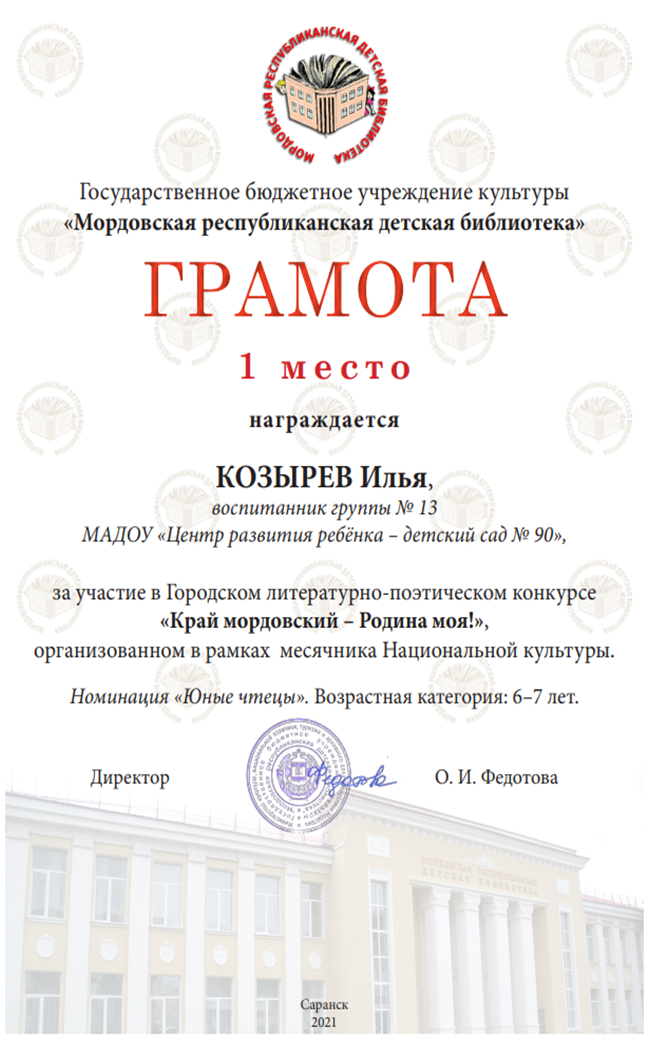 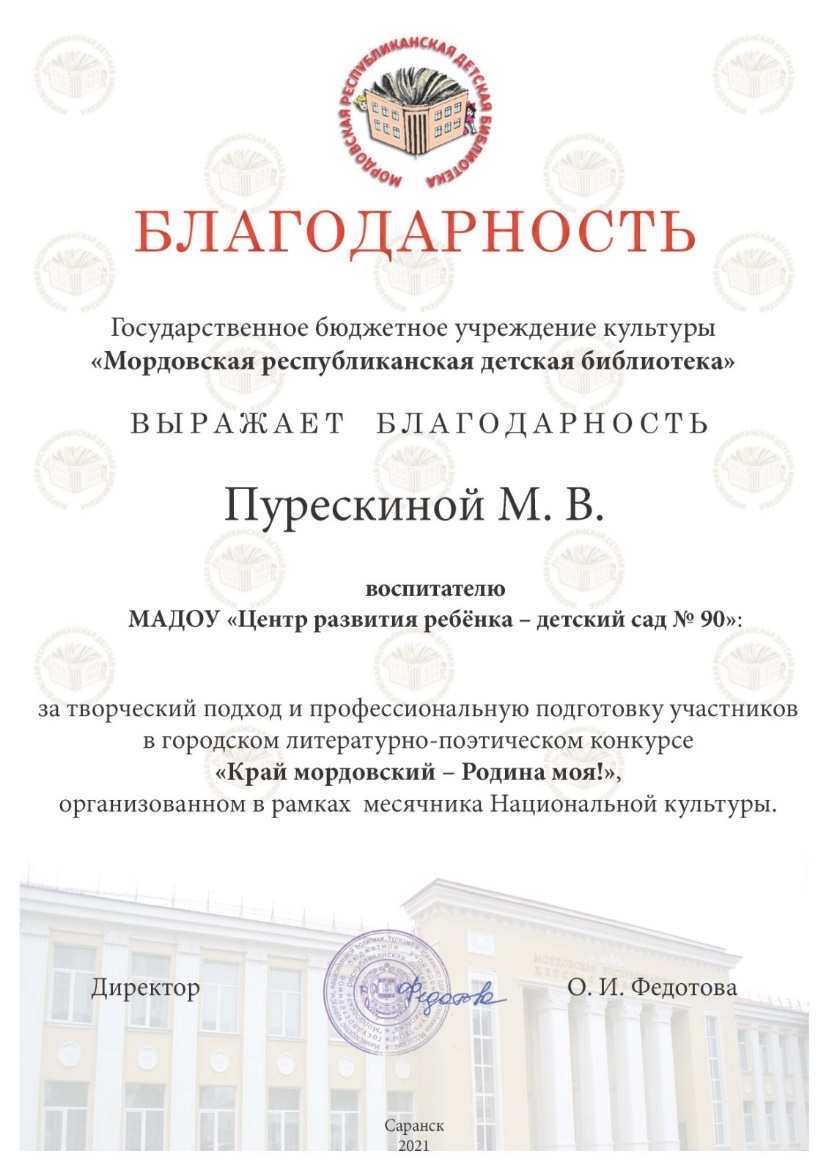 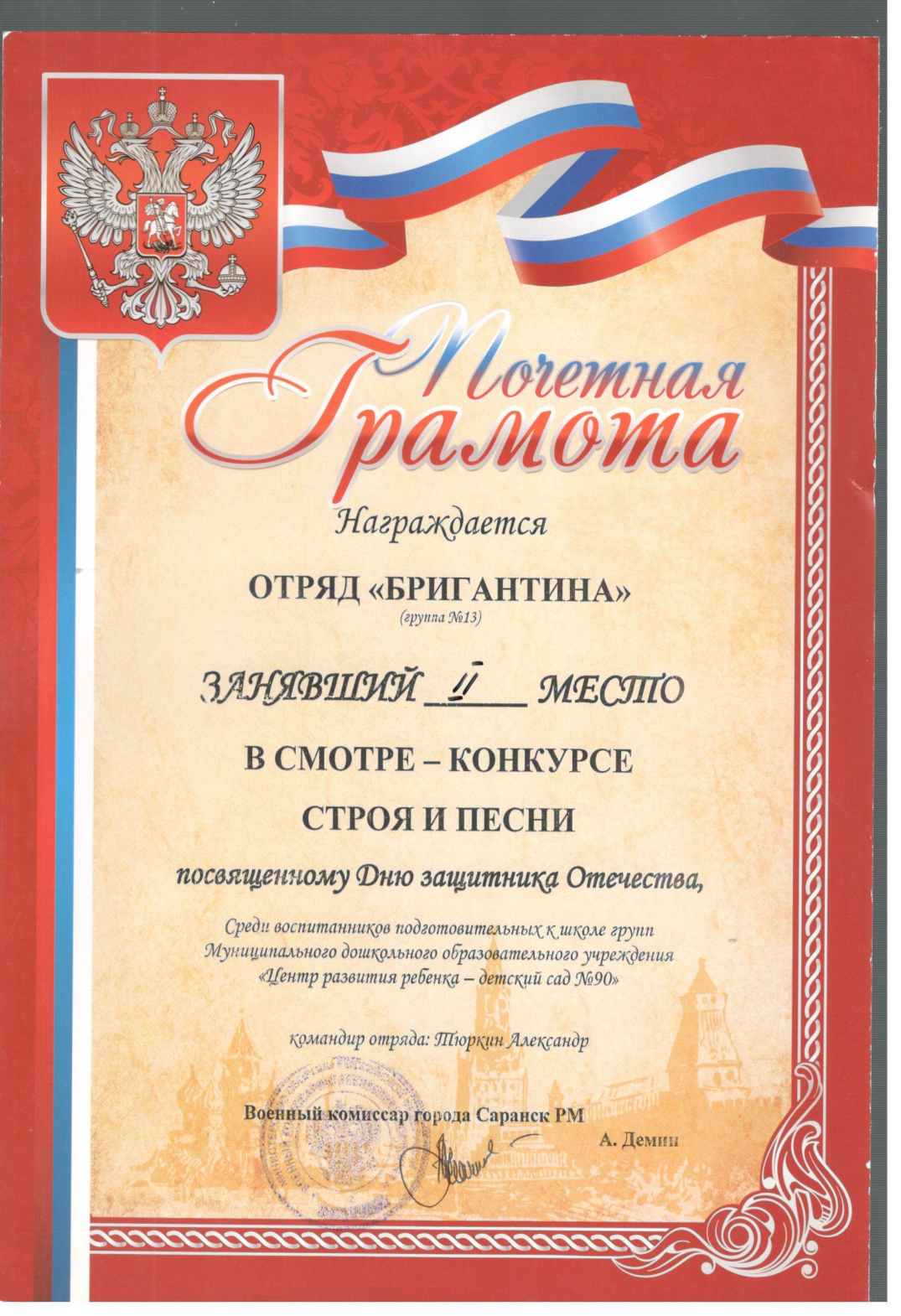 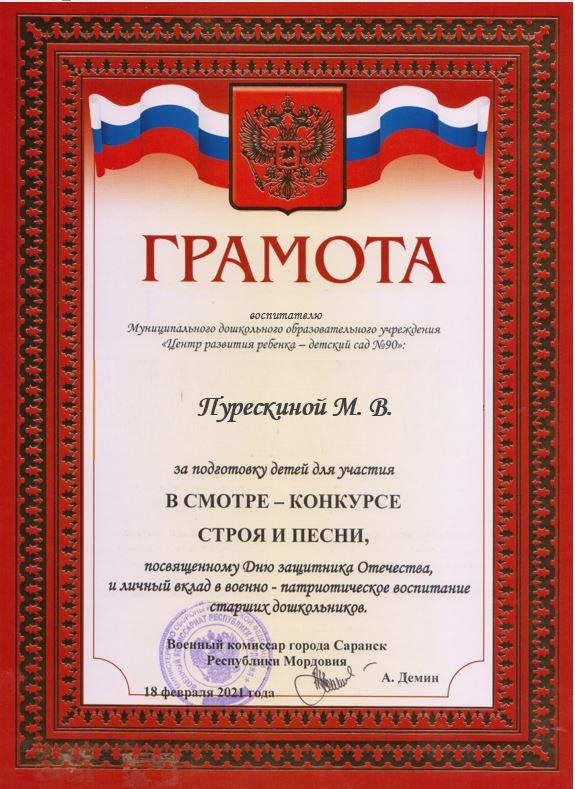 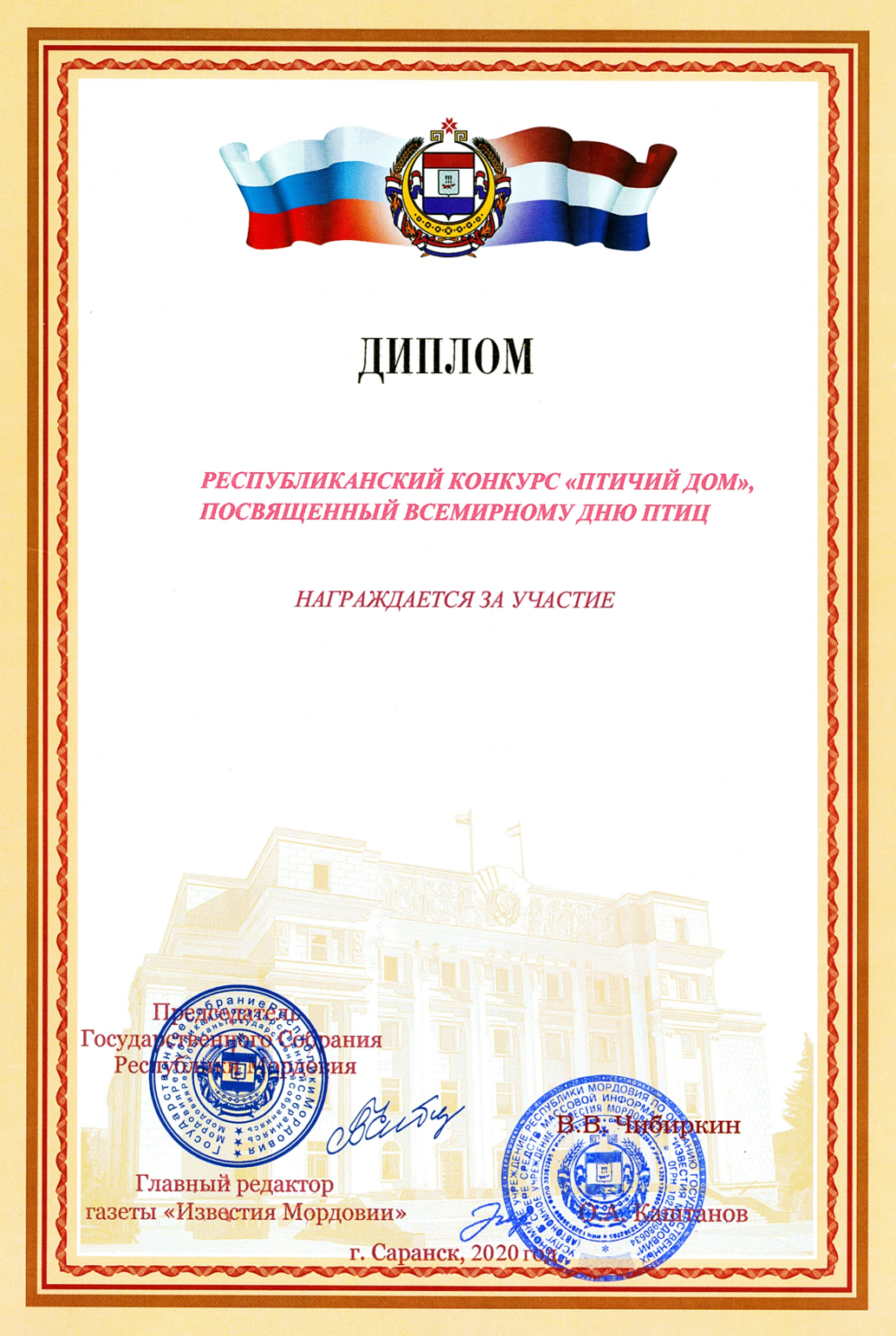 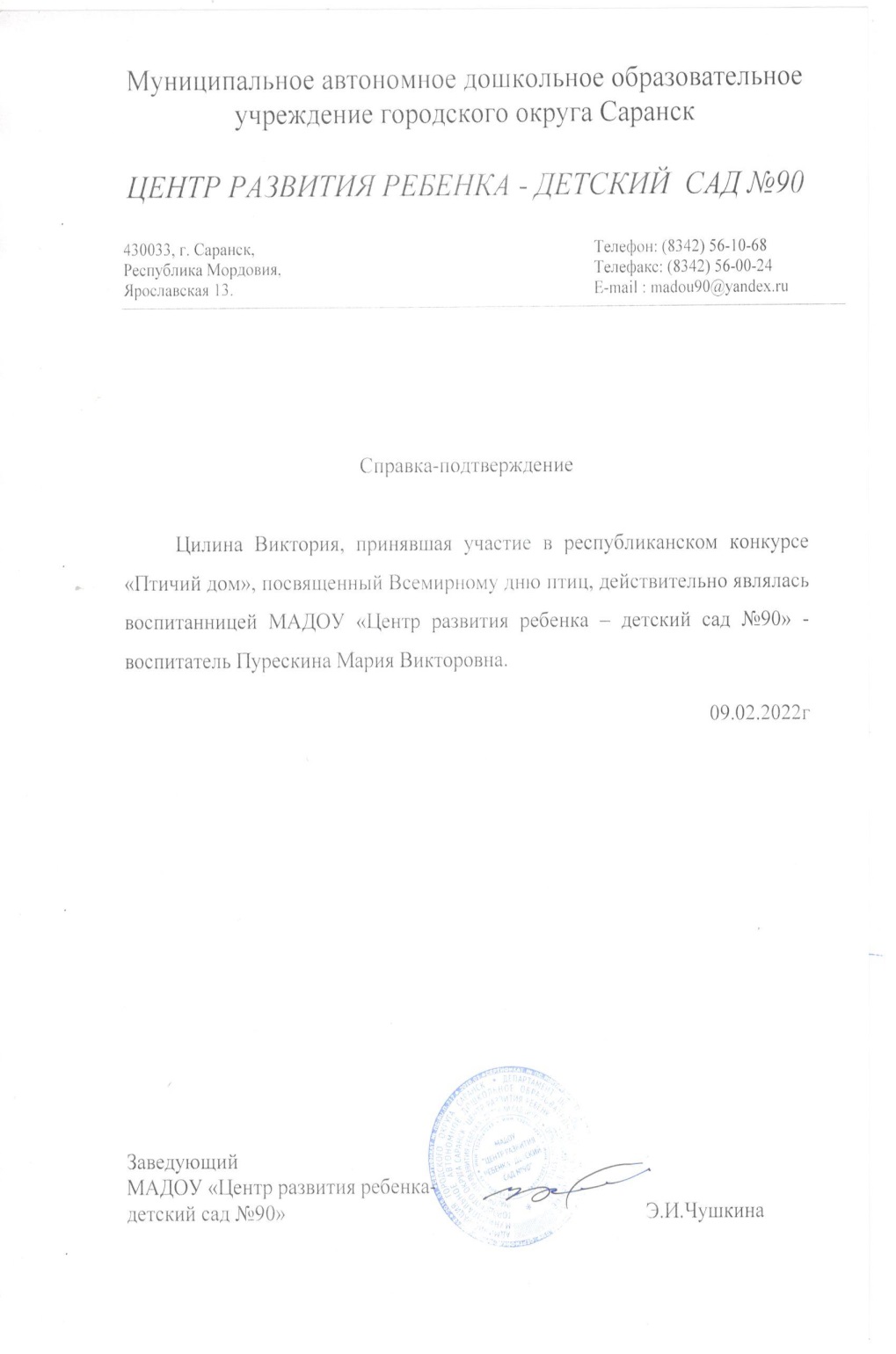 ВИКТОРИЯ ЦИЛИНА
воспитанница муниципального автономного 
дошкольного образовательного учреждения 
«Центр развития ребенка – детский сад № 90»
 города Саранска
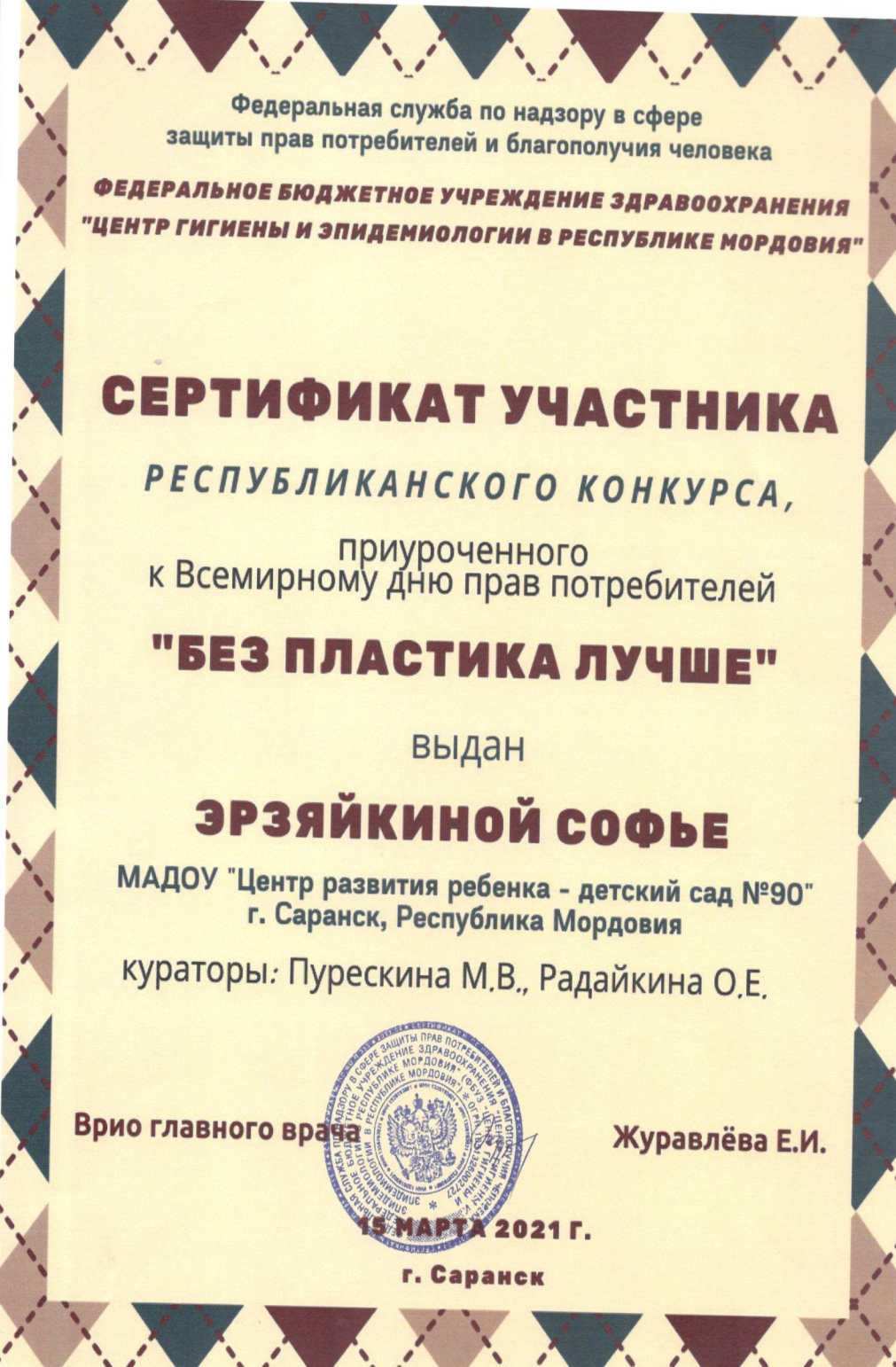 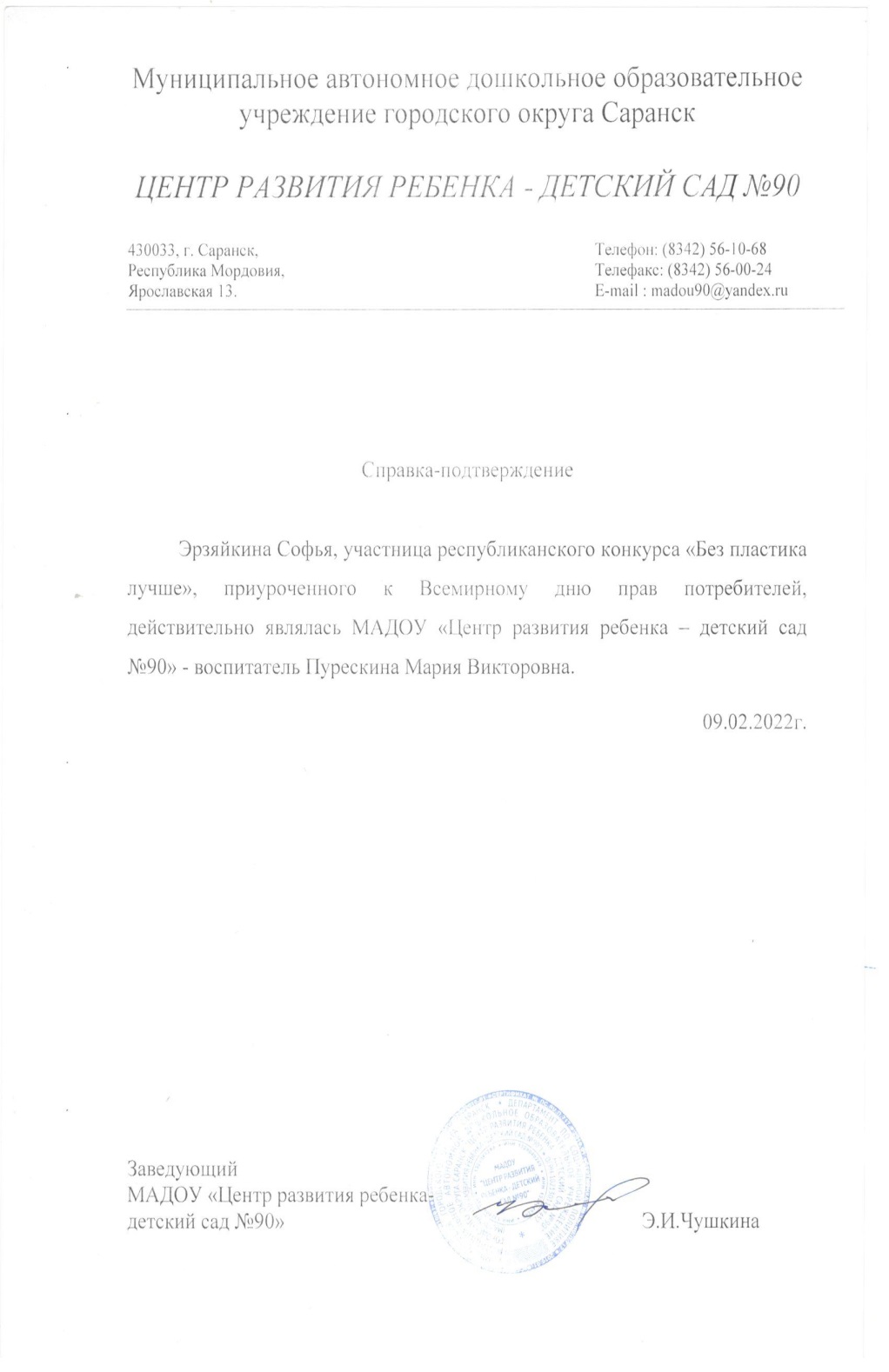 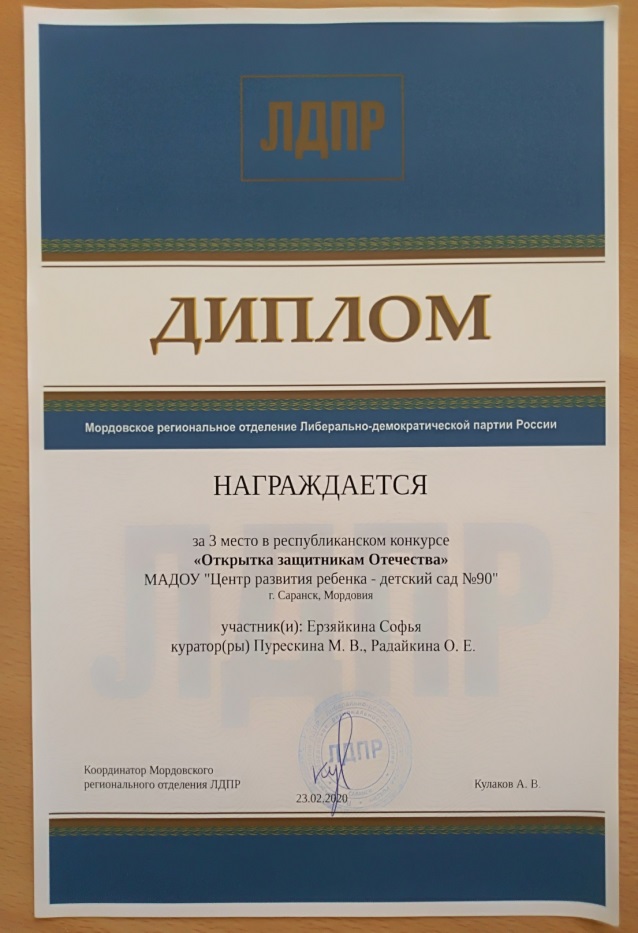 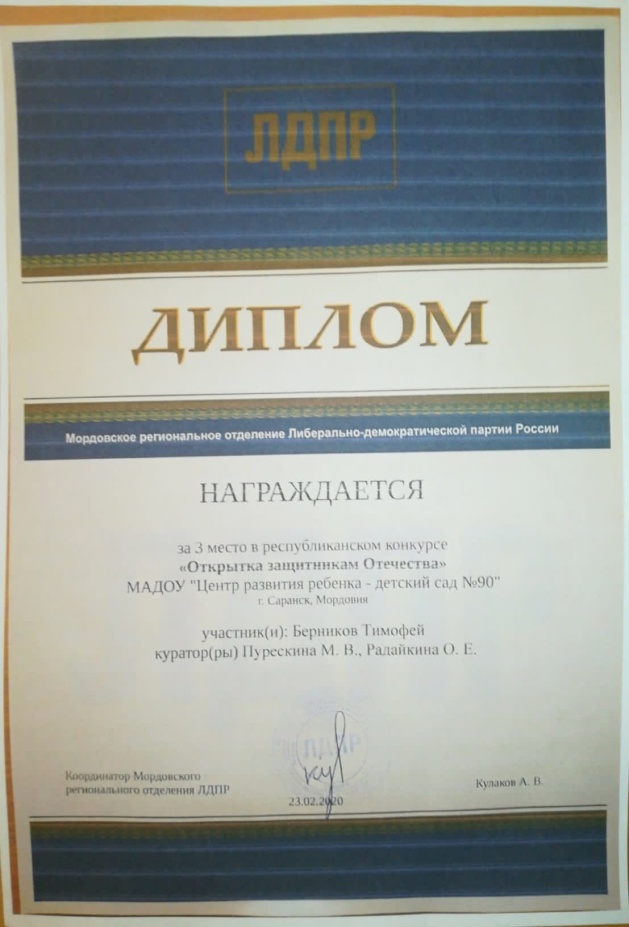 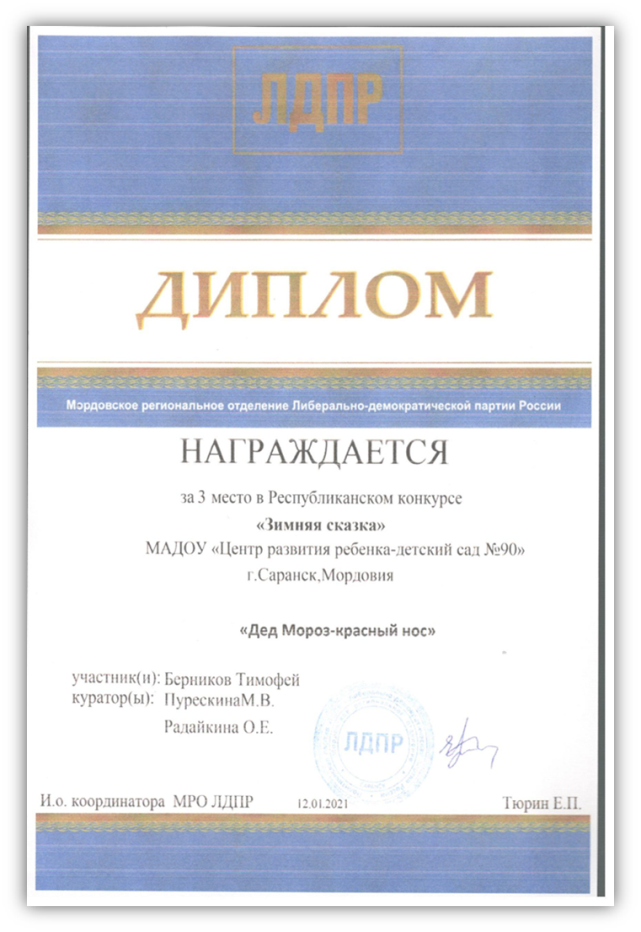 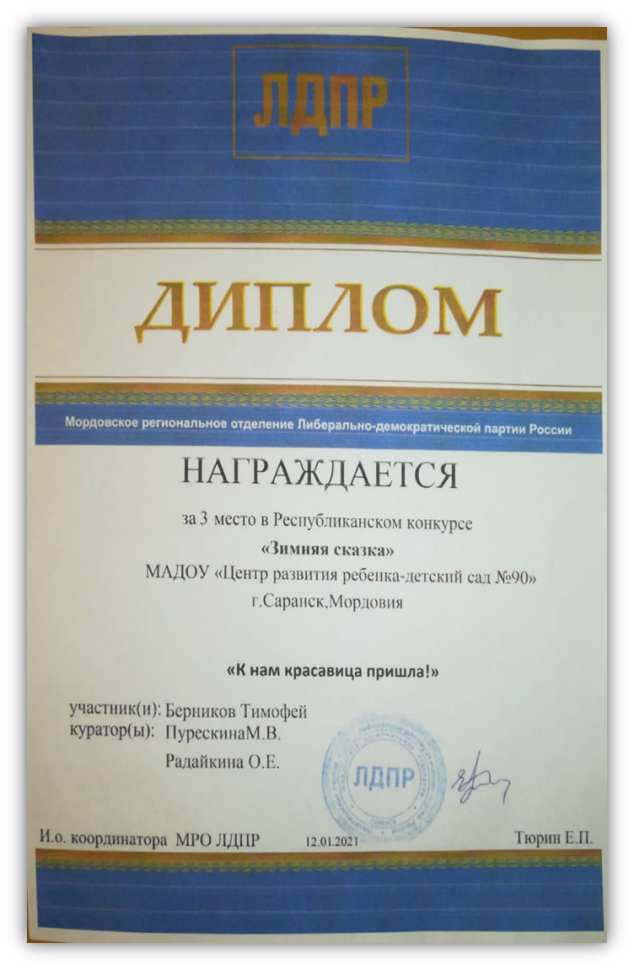 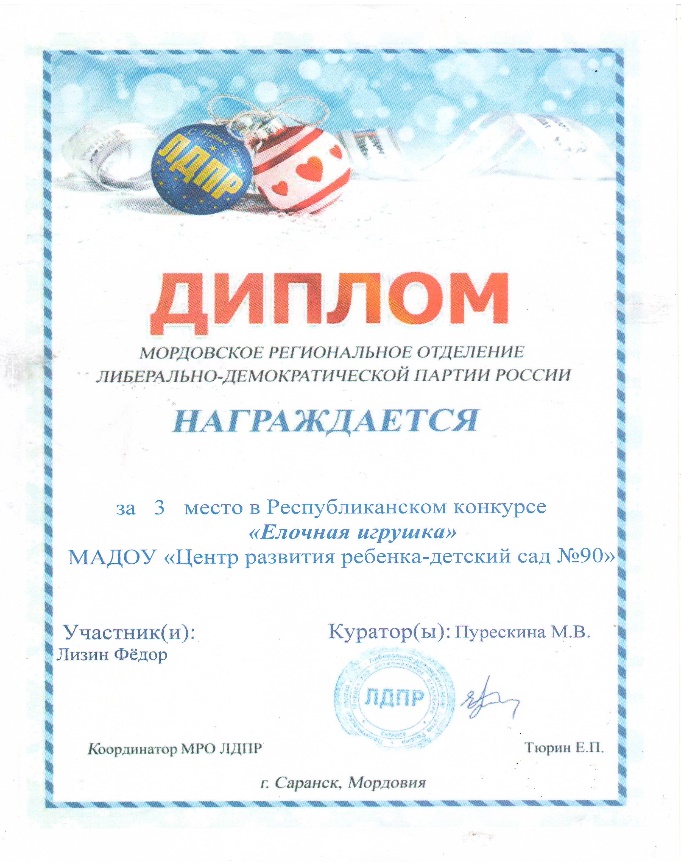 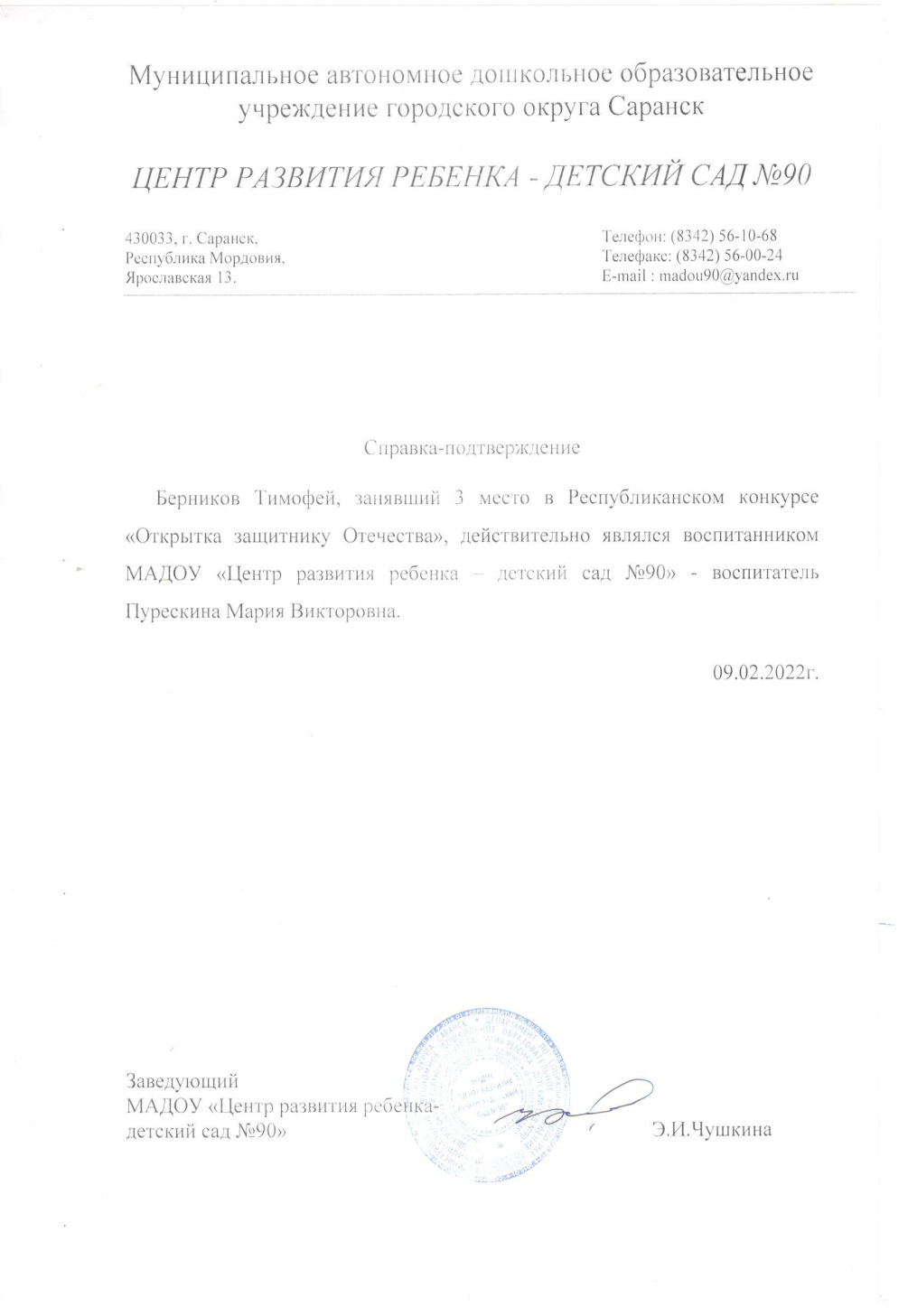 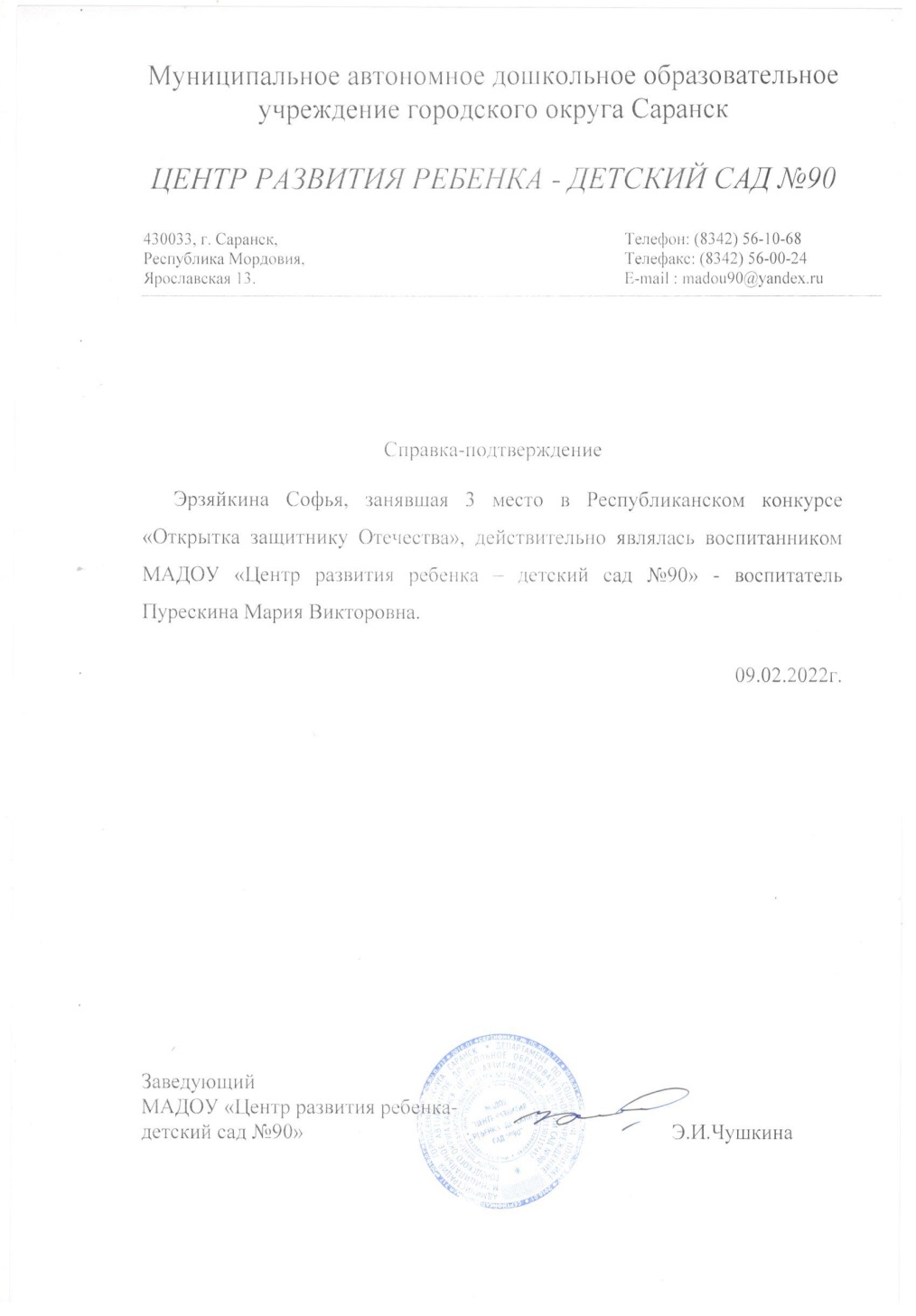 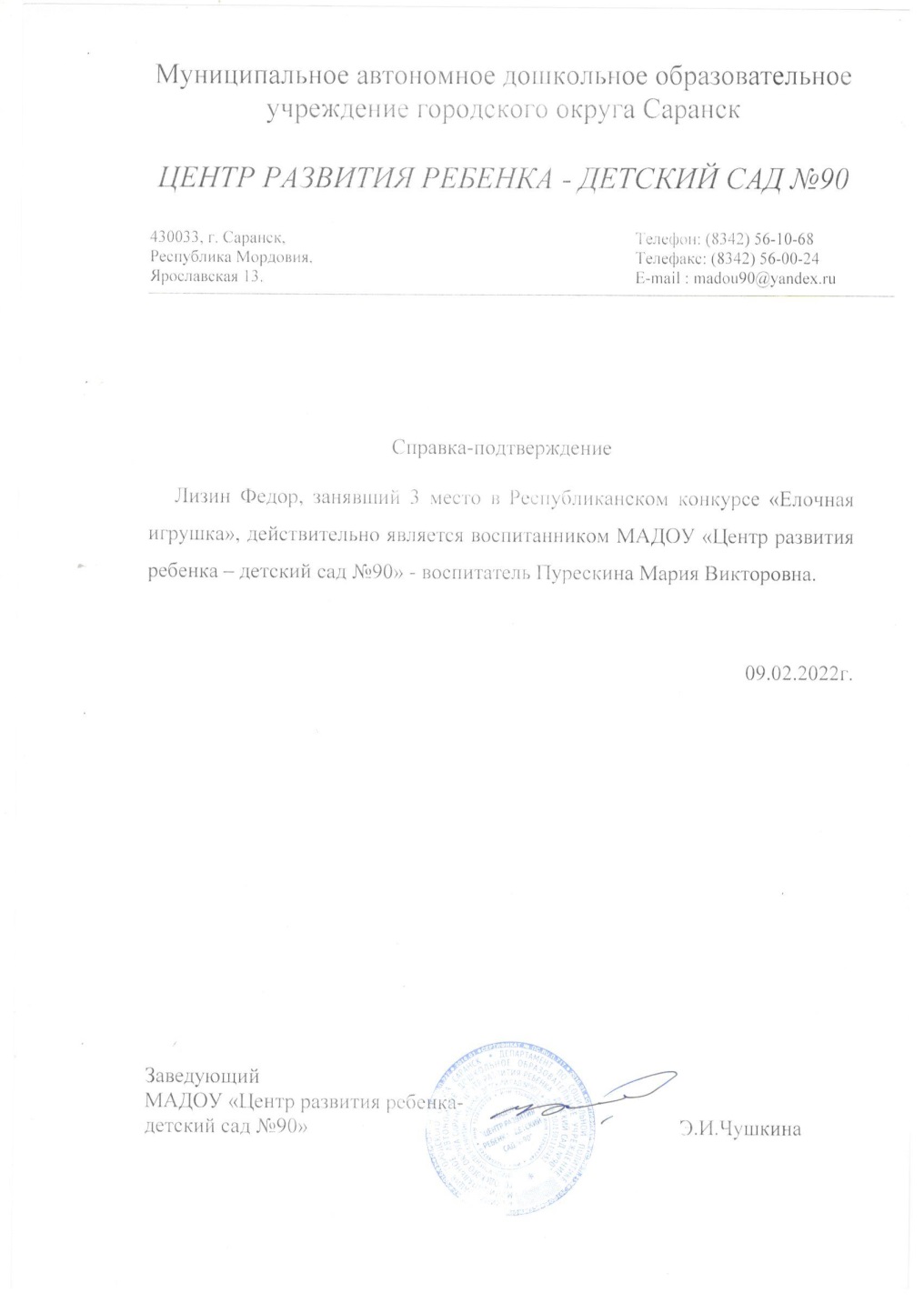 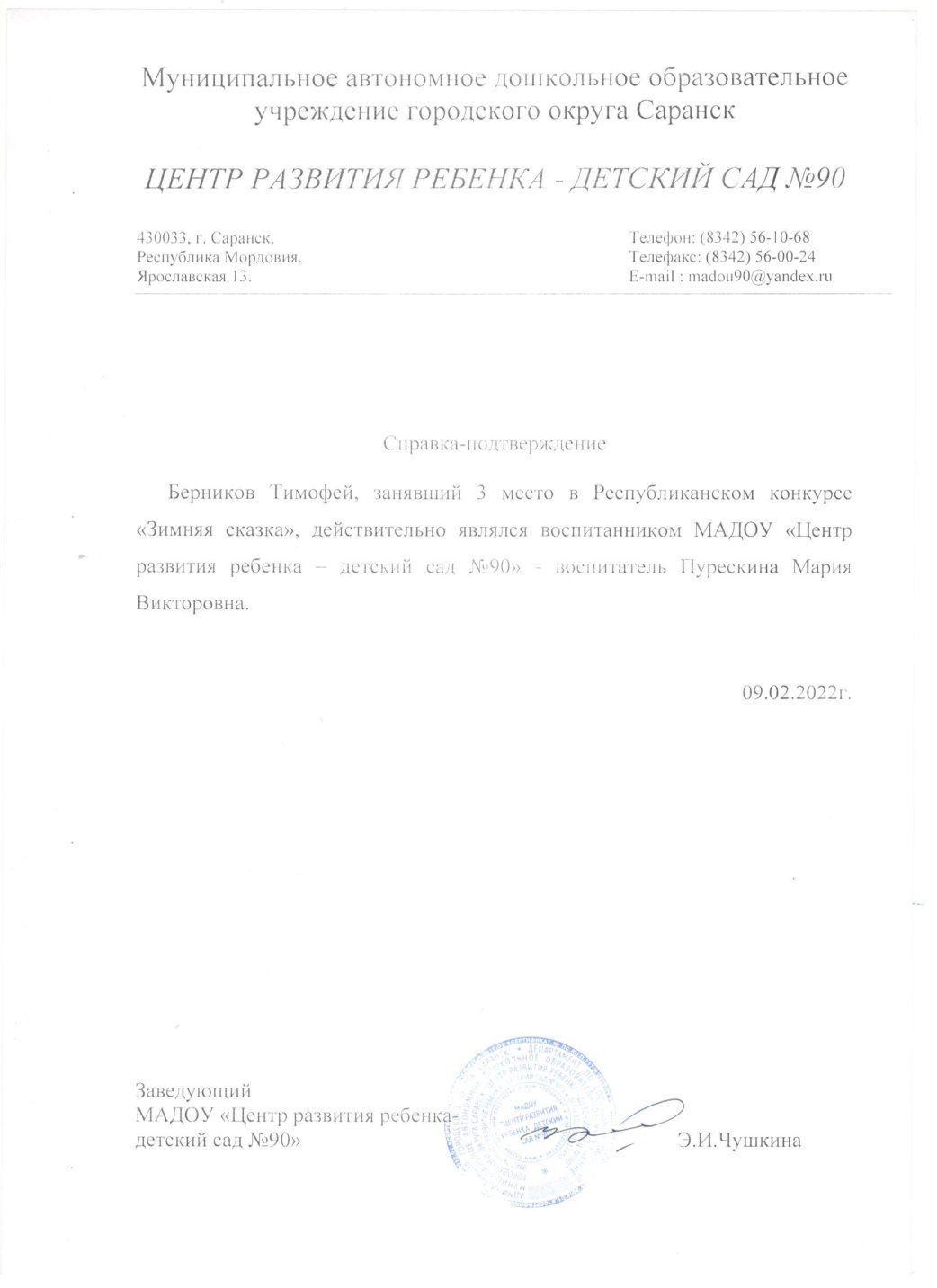 5. НАЛИЧИЕАВТОРСКИХ ПРОГРАММ,  МЕТОДИЧЕСКИХ
ПОСОБИЙ
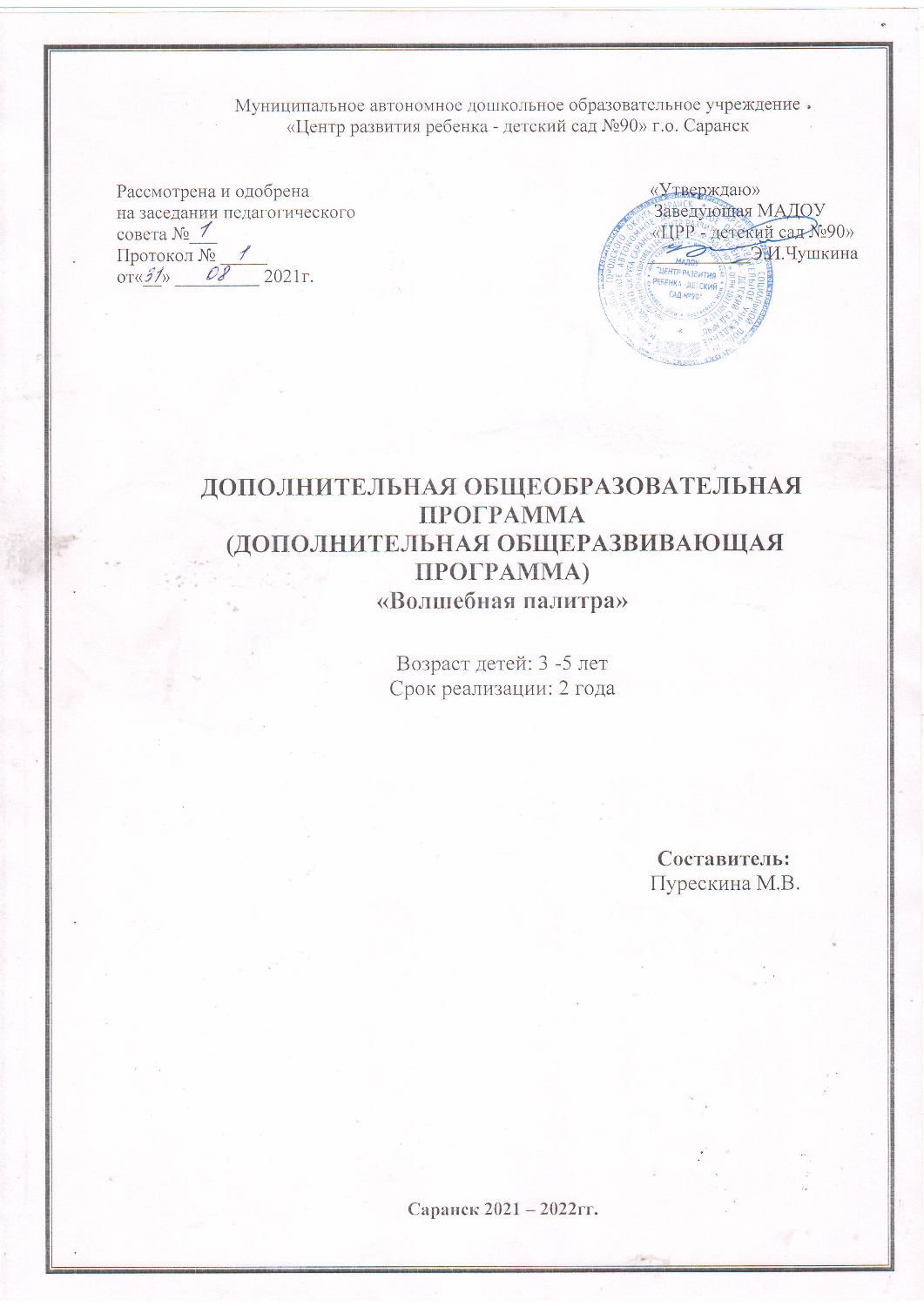 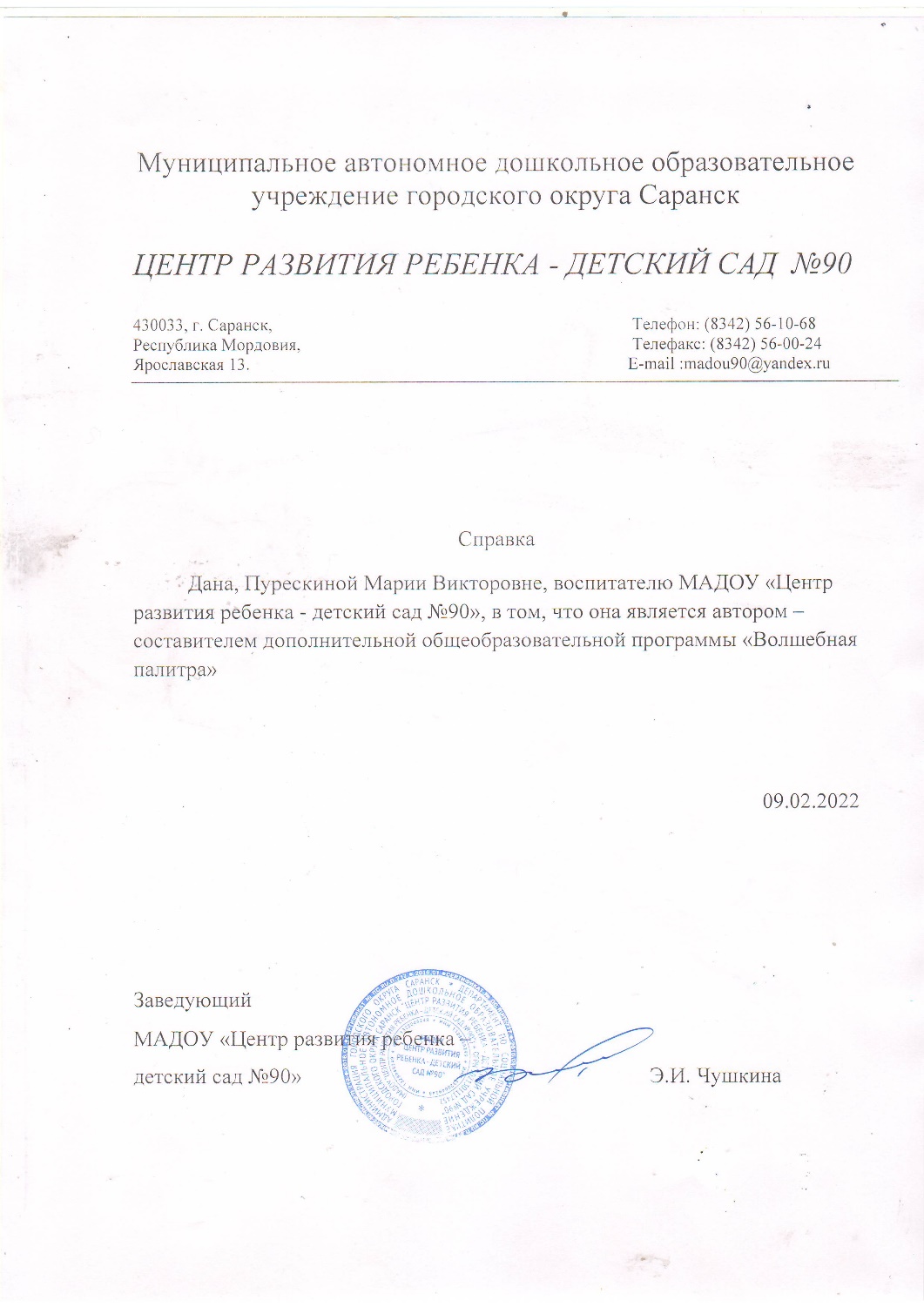 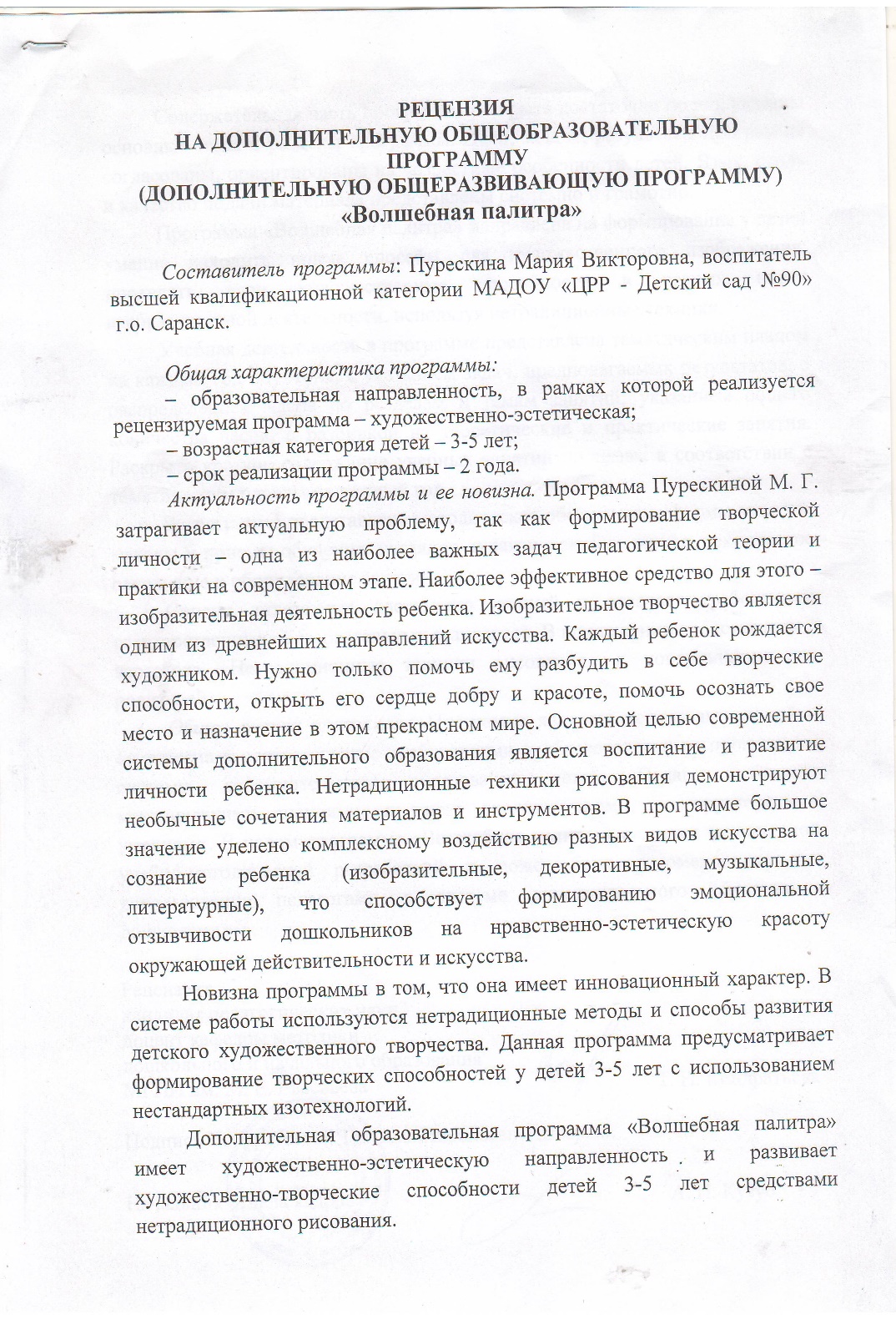 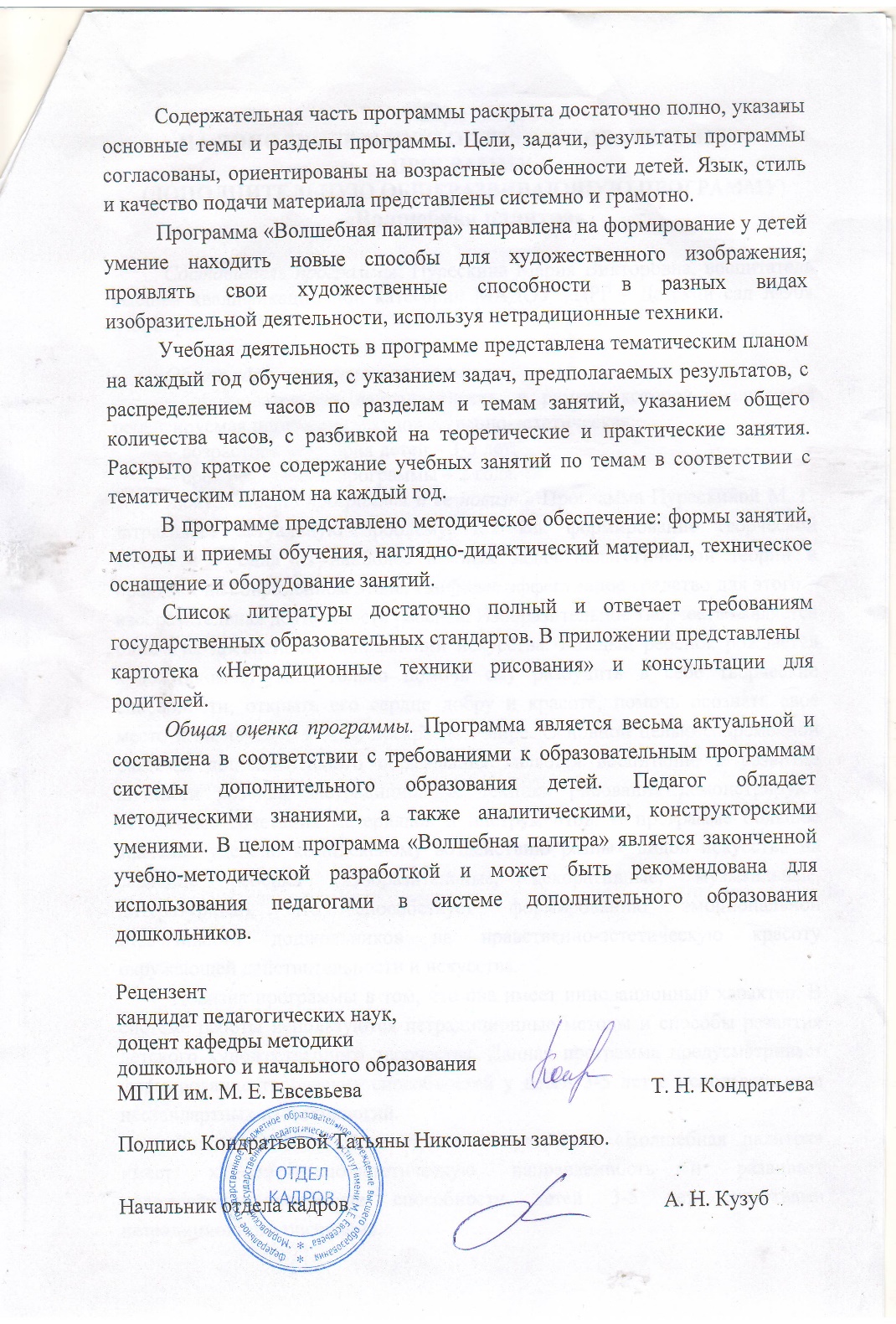 6. ВЫСТУПЛЕНИЯНА НАУЧНО-ПРАКТИЧЕСКИХ КОНФЕРЕНЦИЯХ,
СЕМИНАРАХ, СЕКЦИЯХ, МЕТОДИЧЕСКИХ ОБЪЕДИНЕНИЯХ
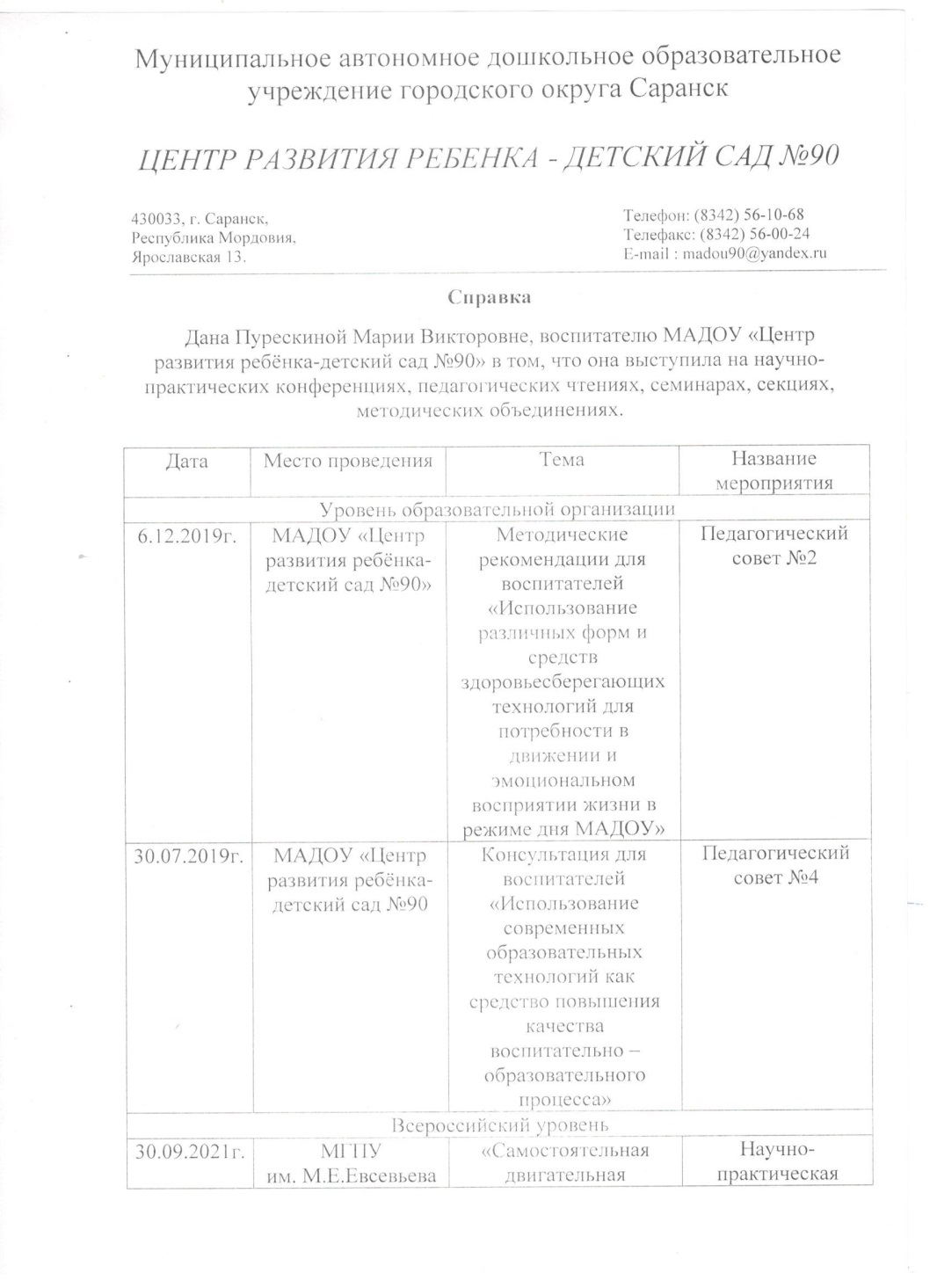 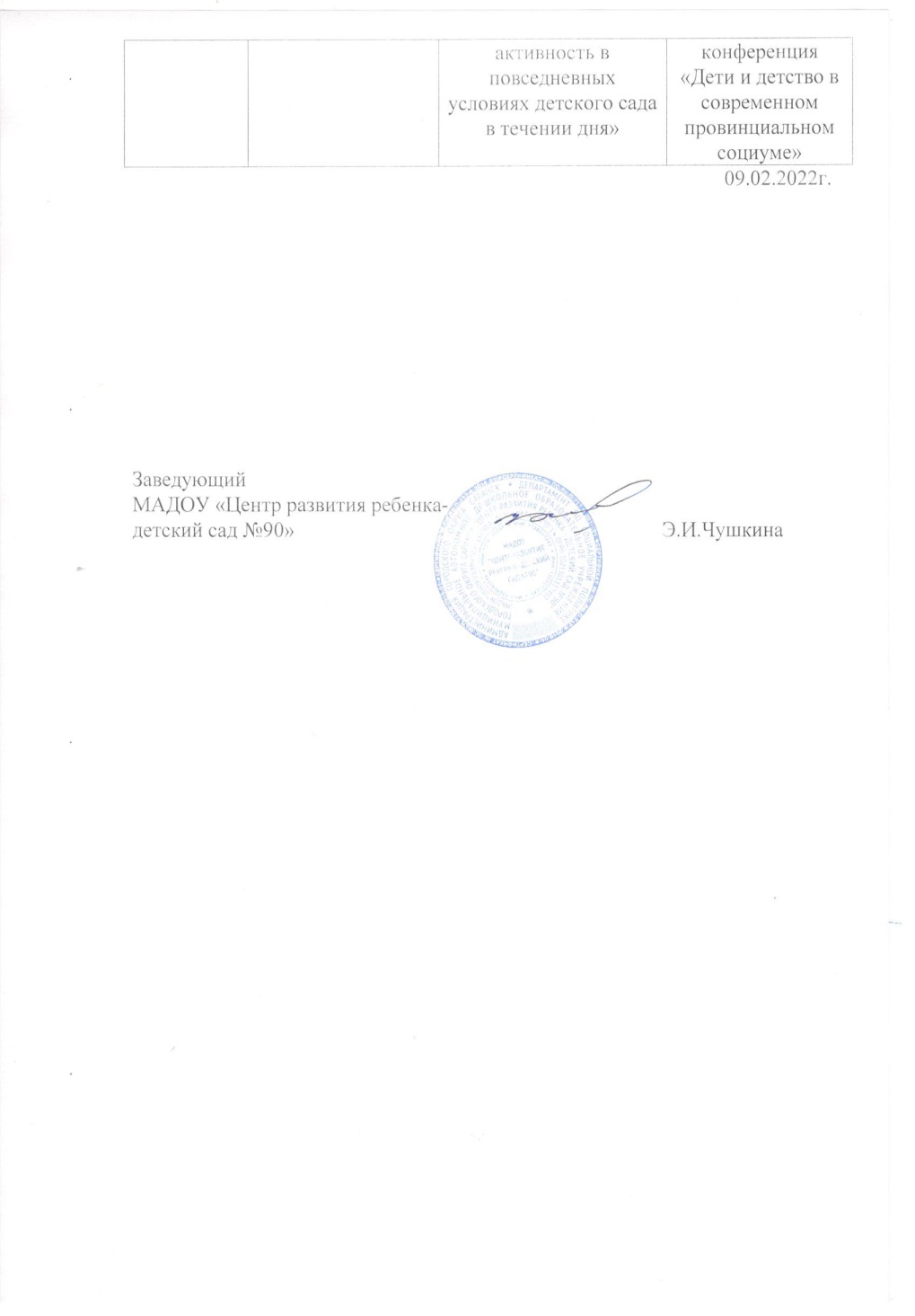 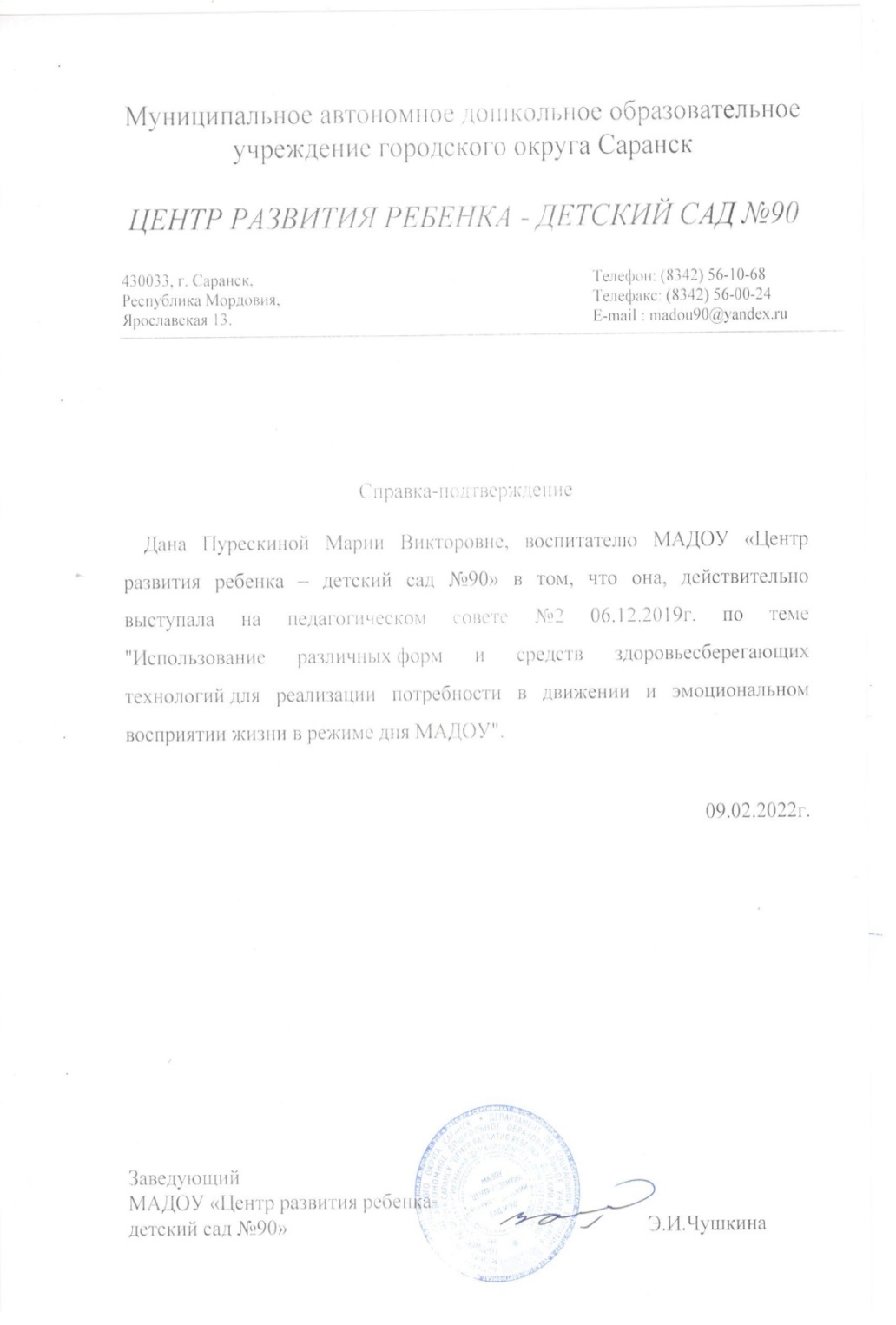 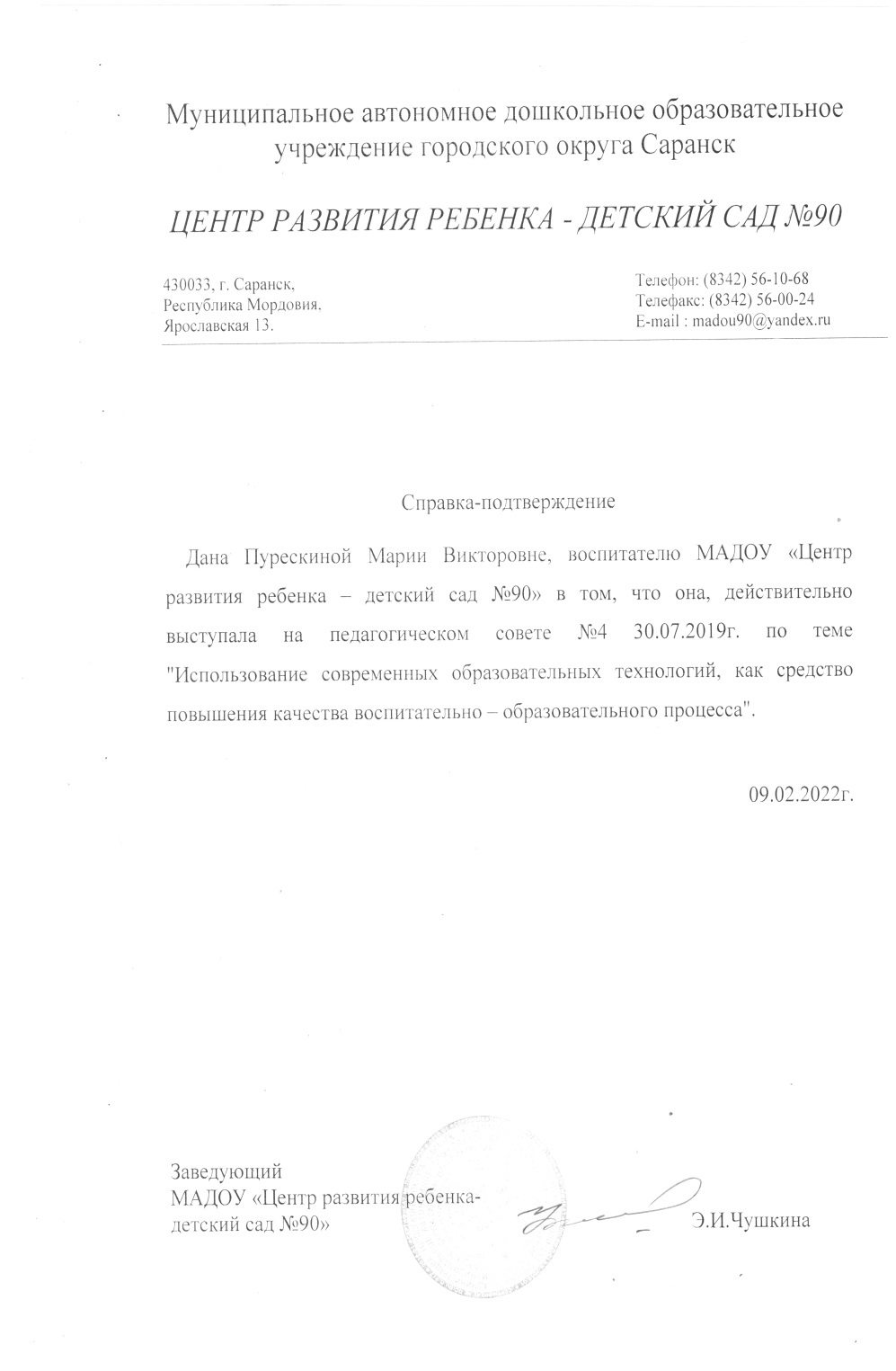 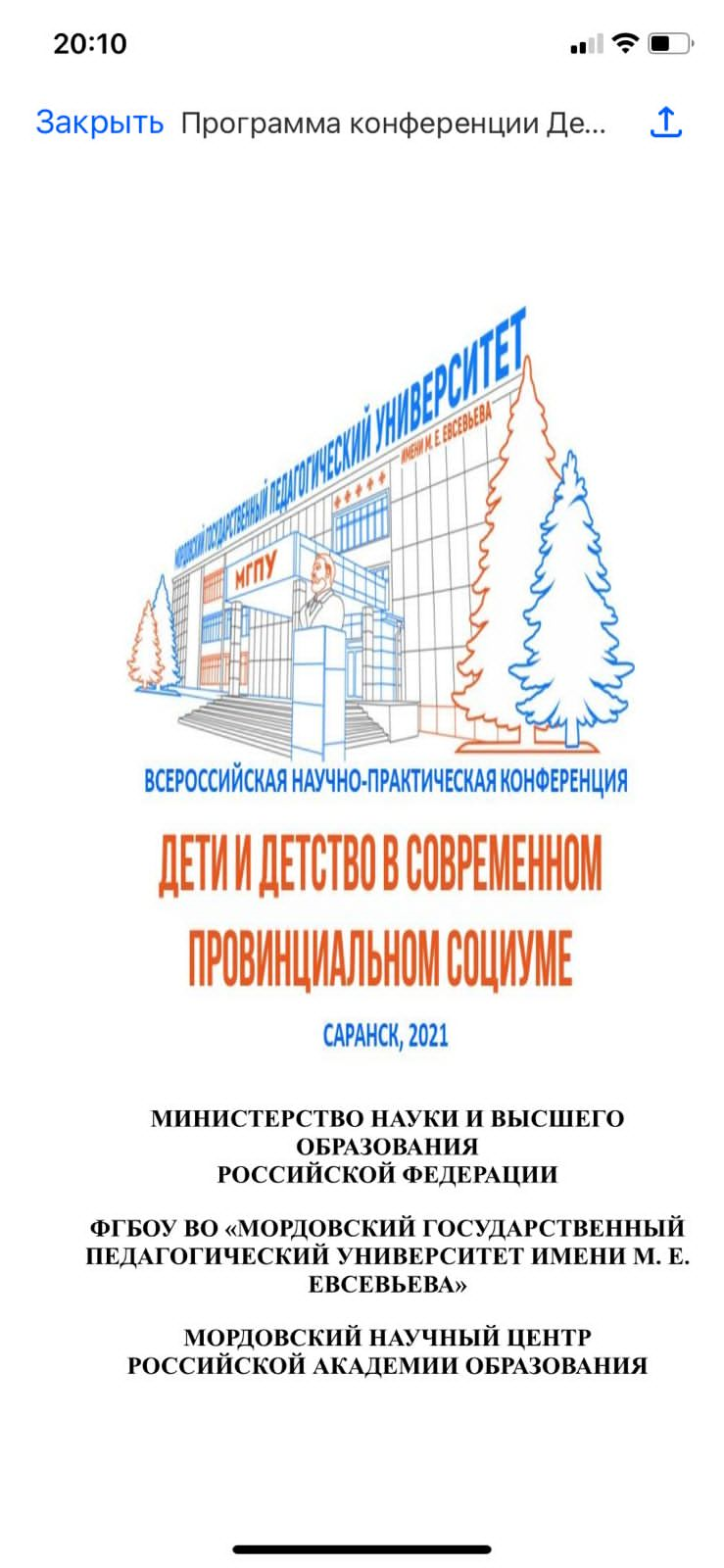 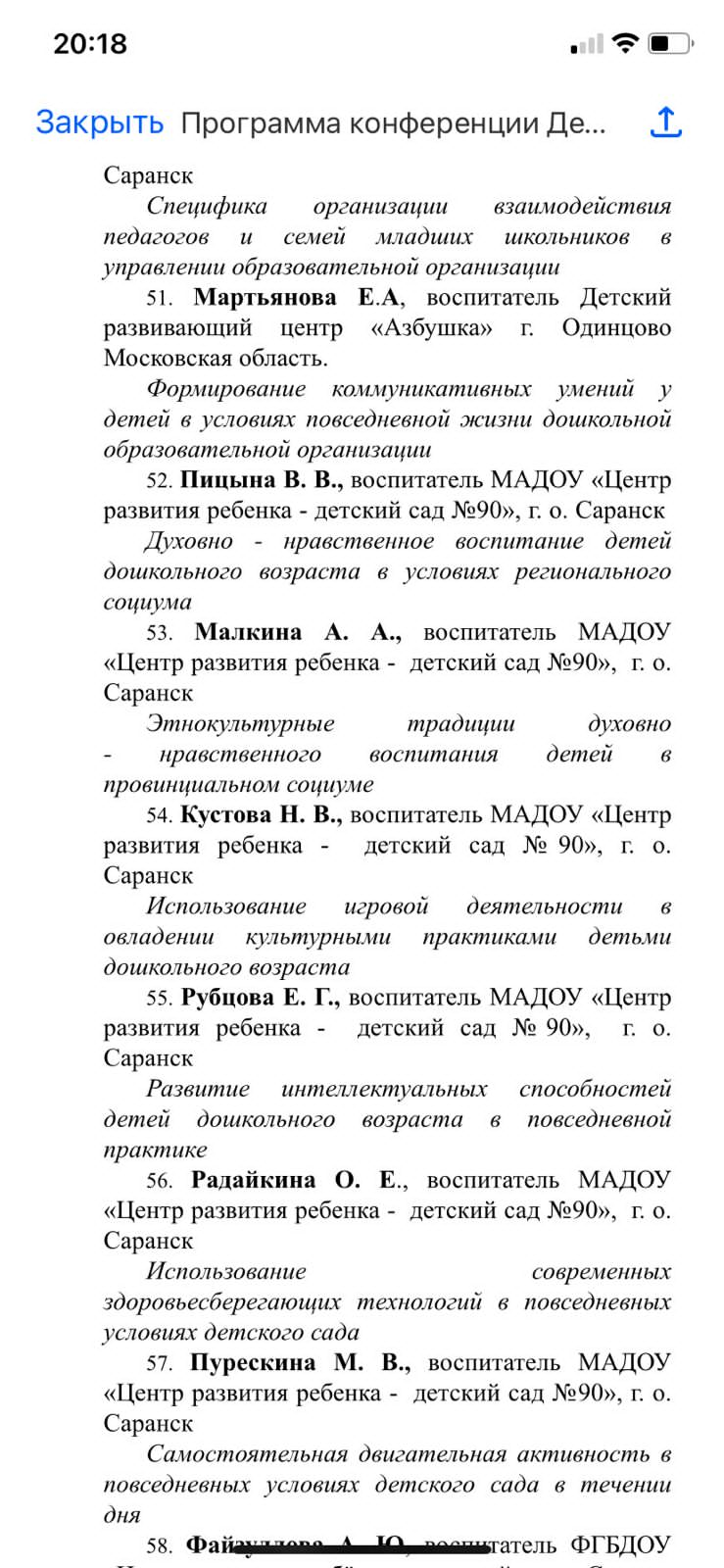 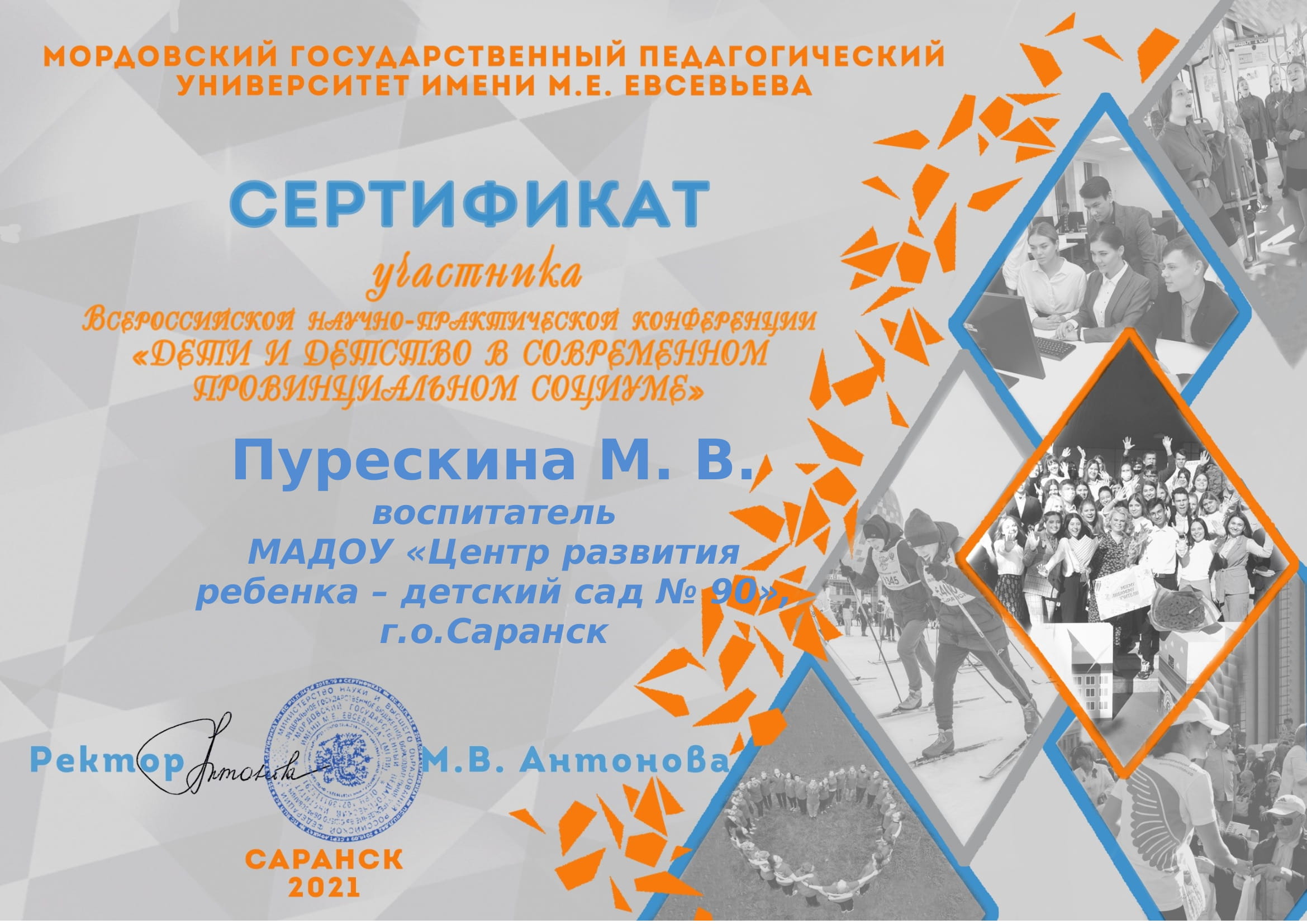 7. ПРОВЕДЕНИЕОТКРЫТЫХ ЗАНЯТИЙ,
МАСТЕР – КЛАССОВ,МЕРОПРИЯТИЙ
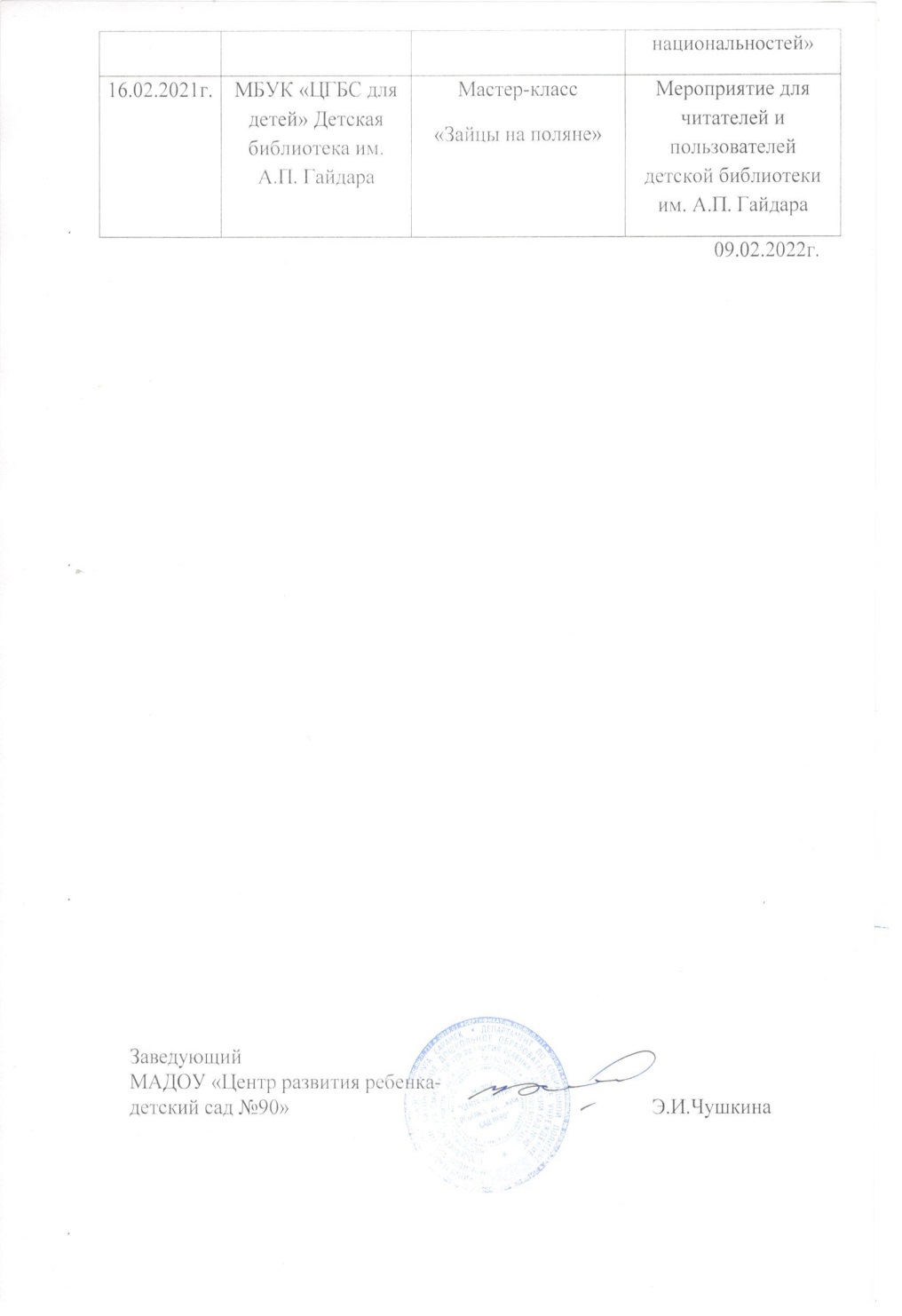 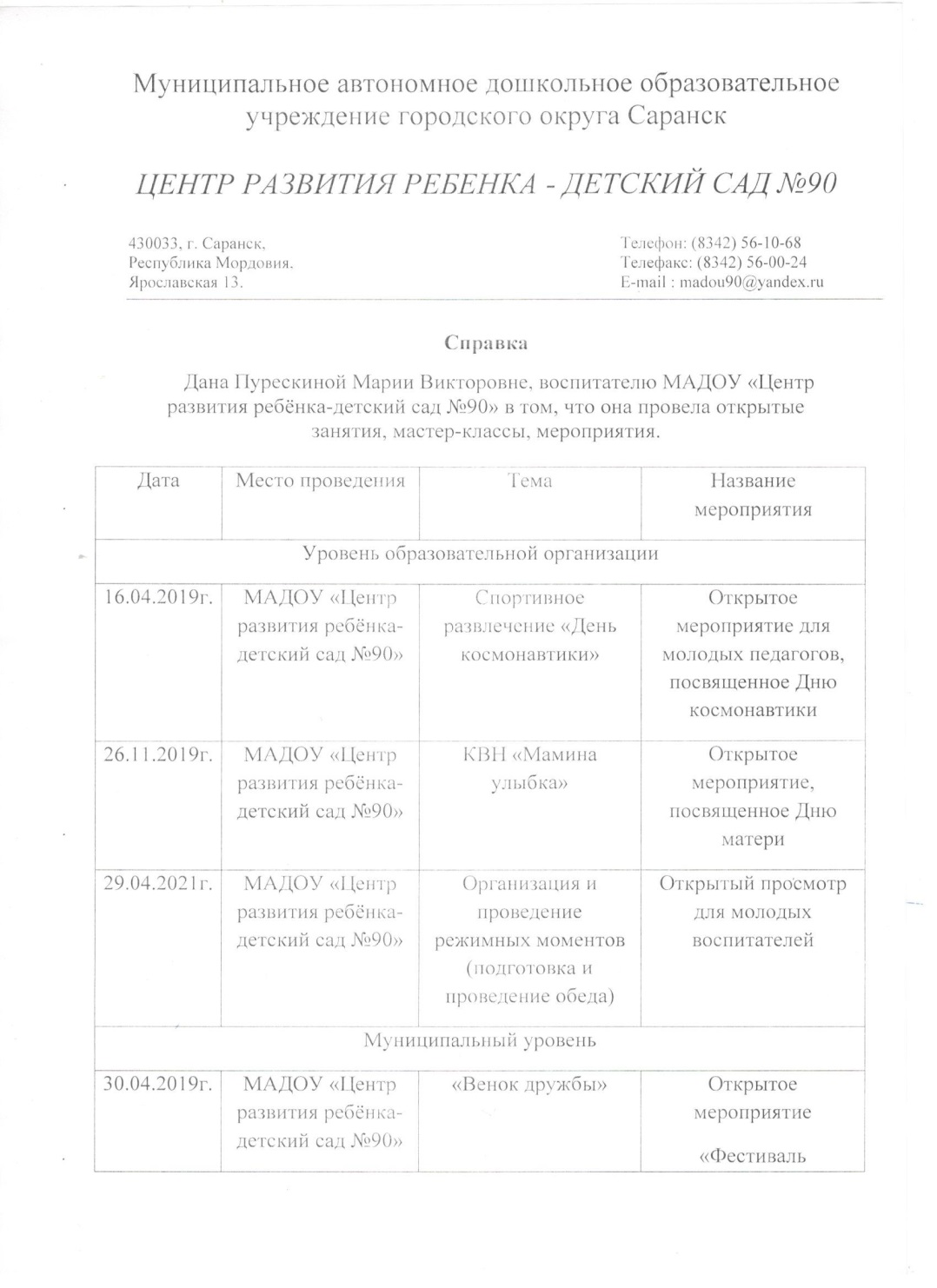 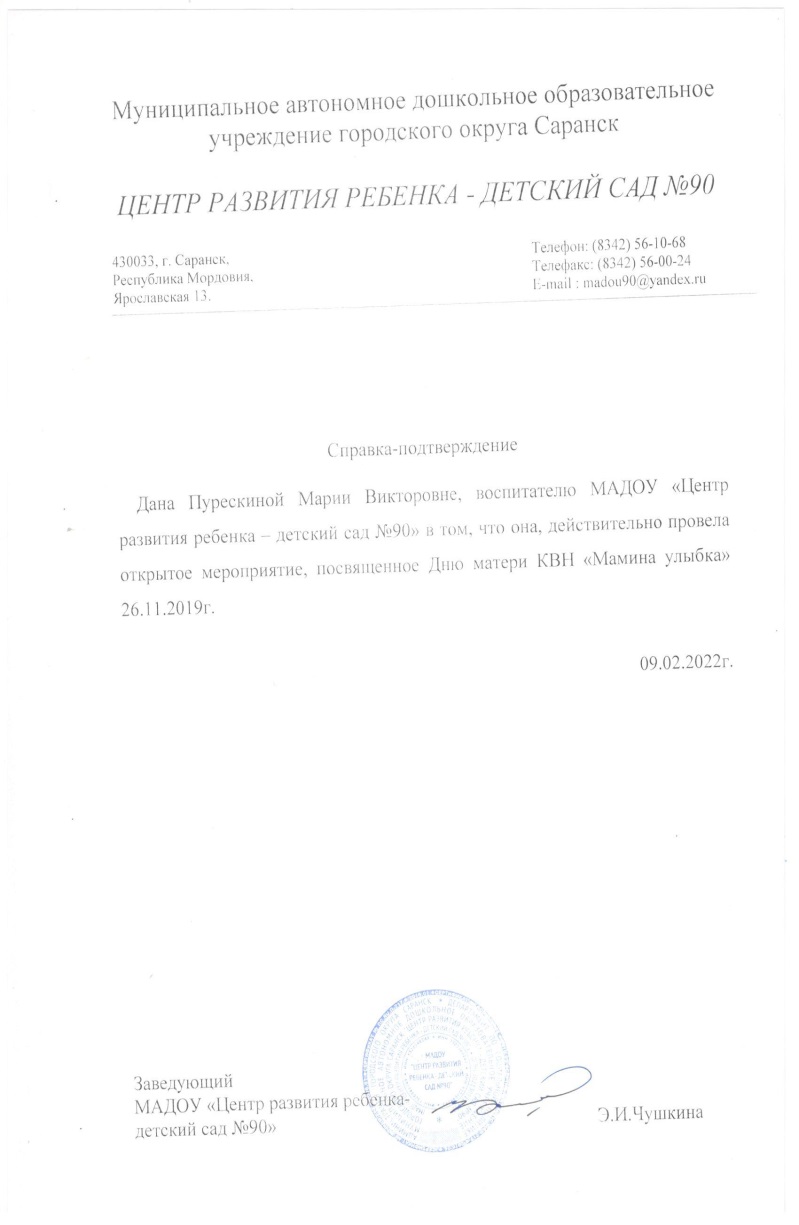 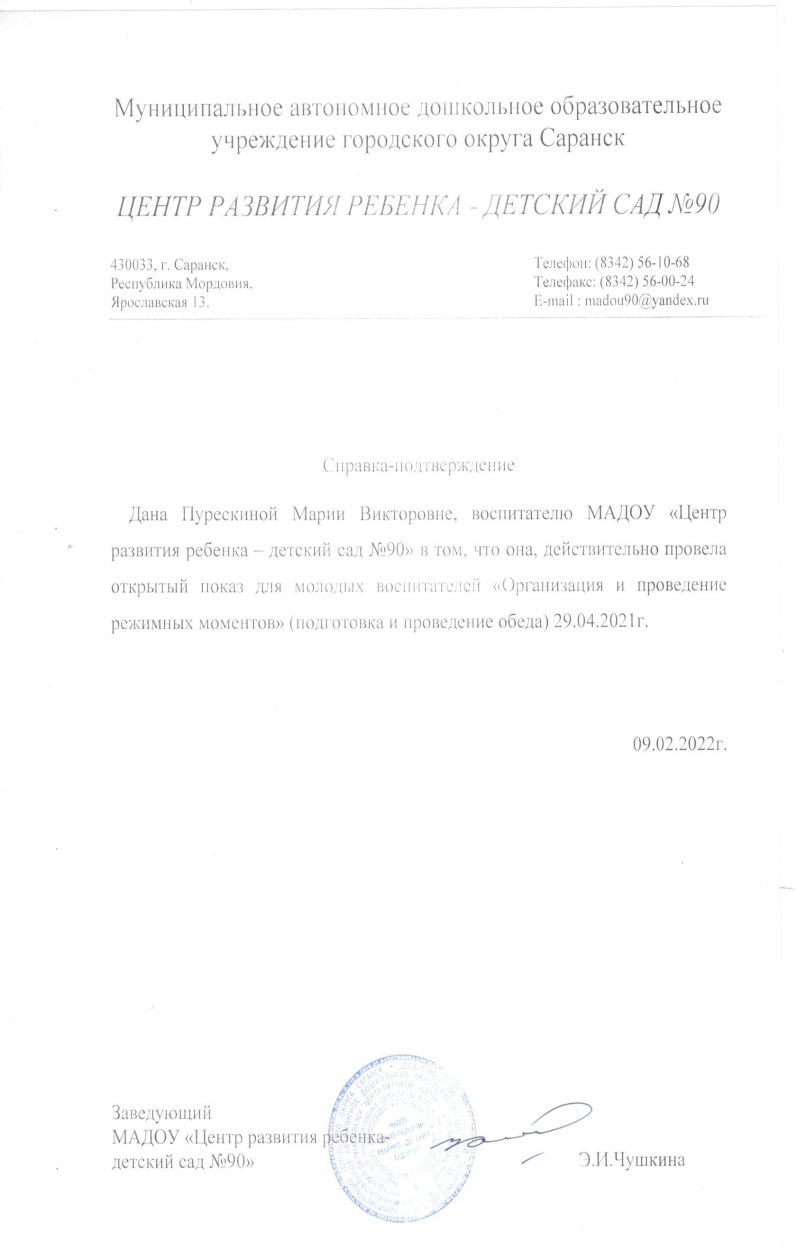 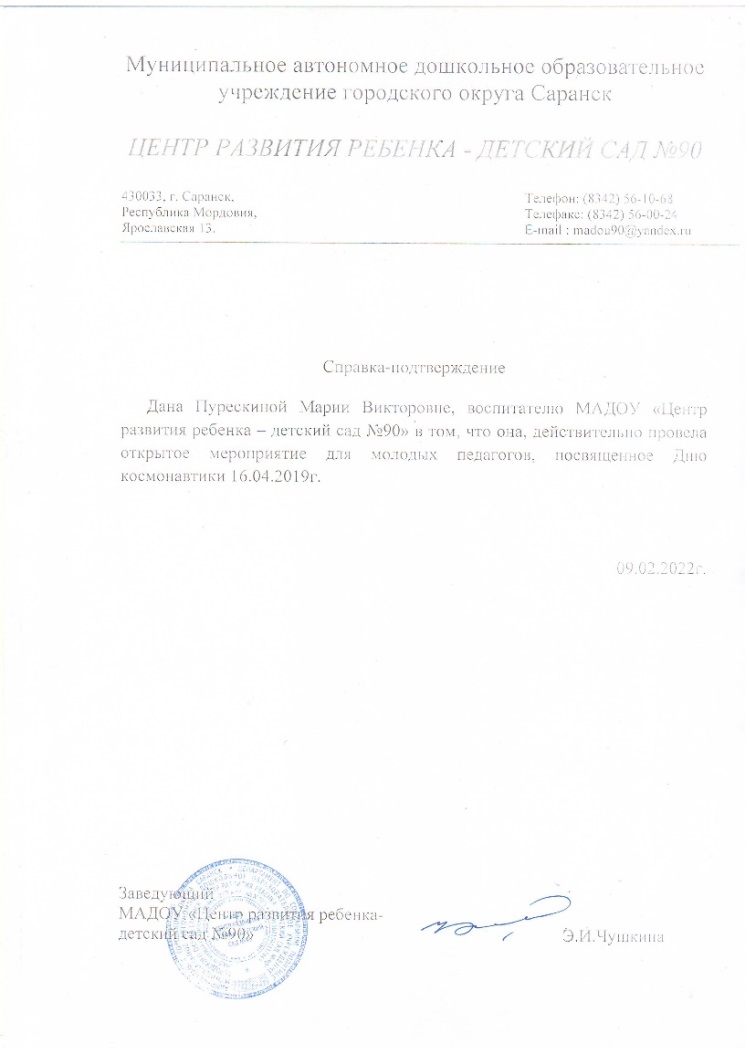 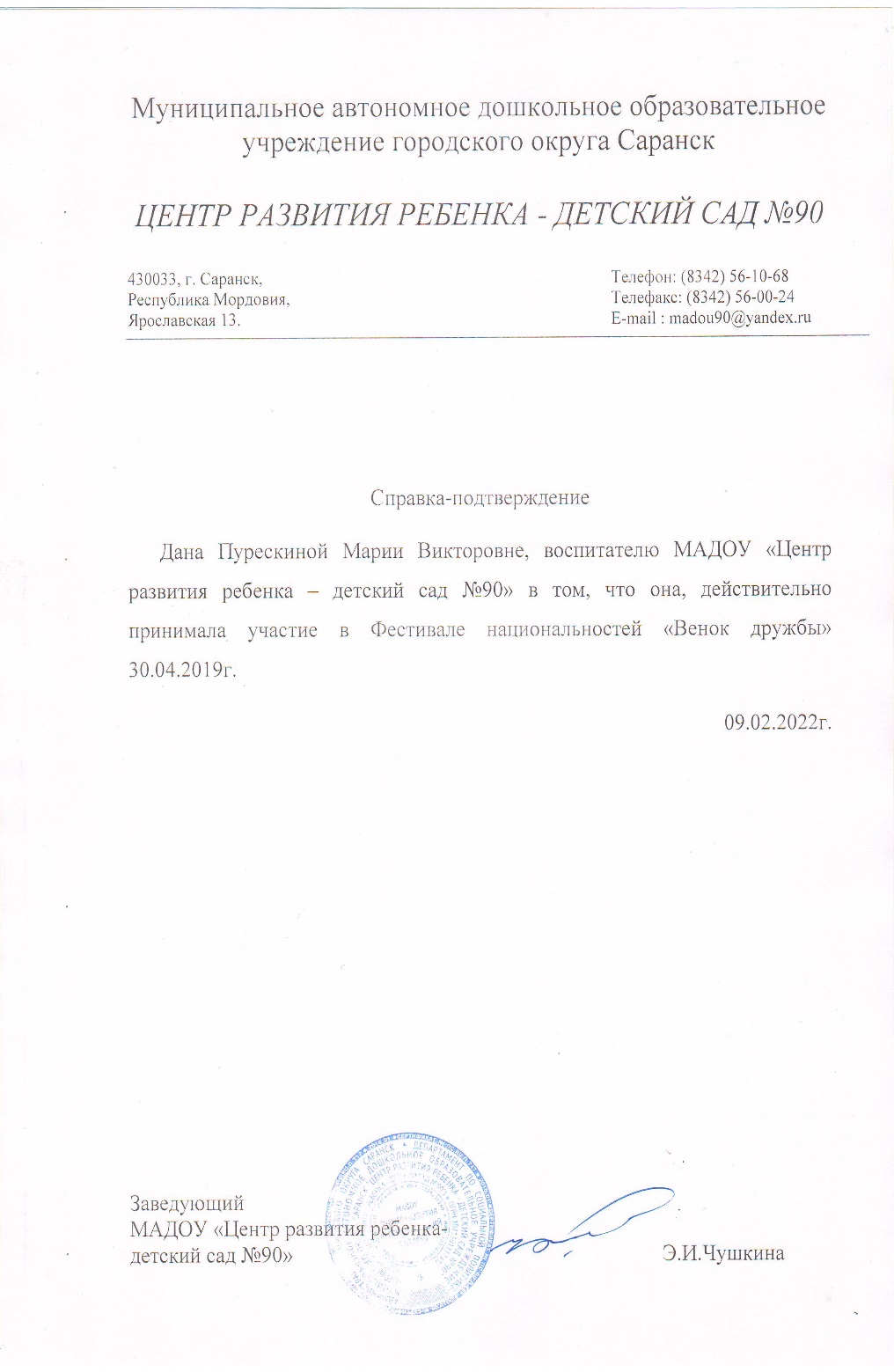 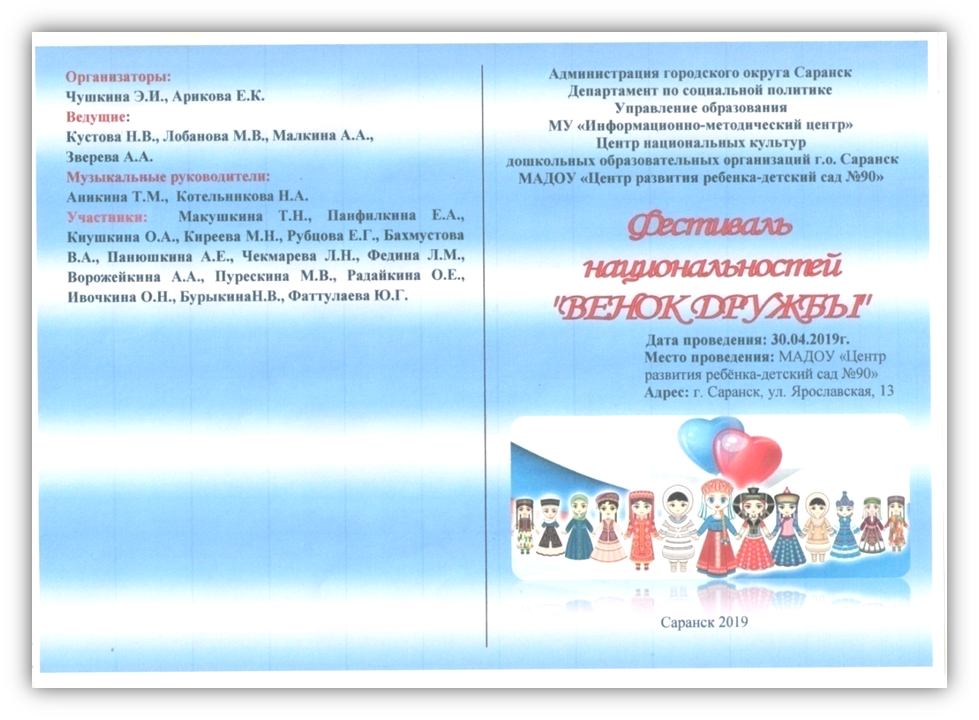 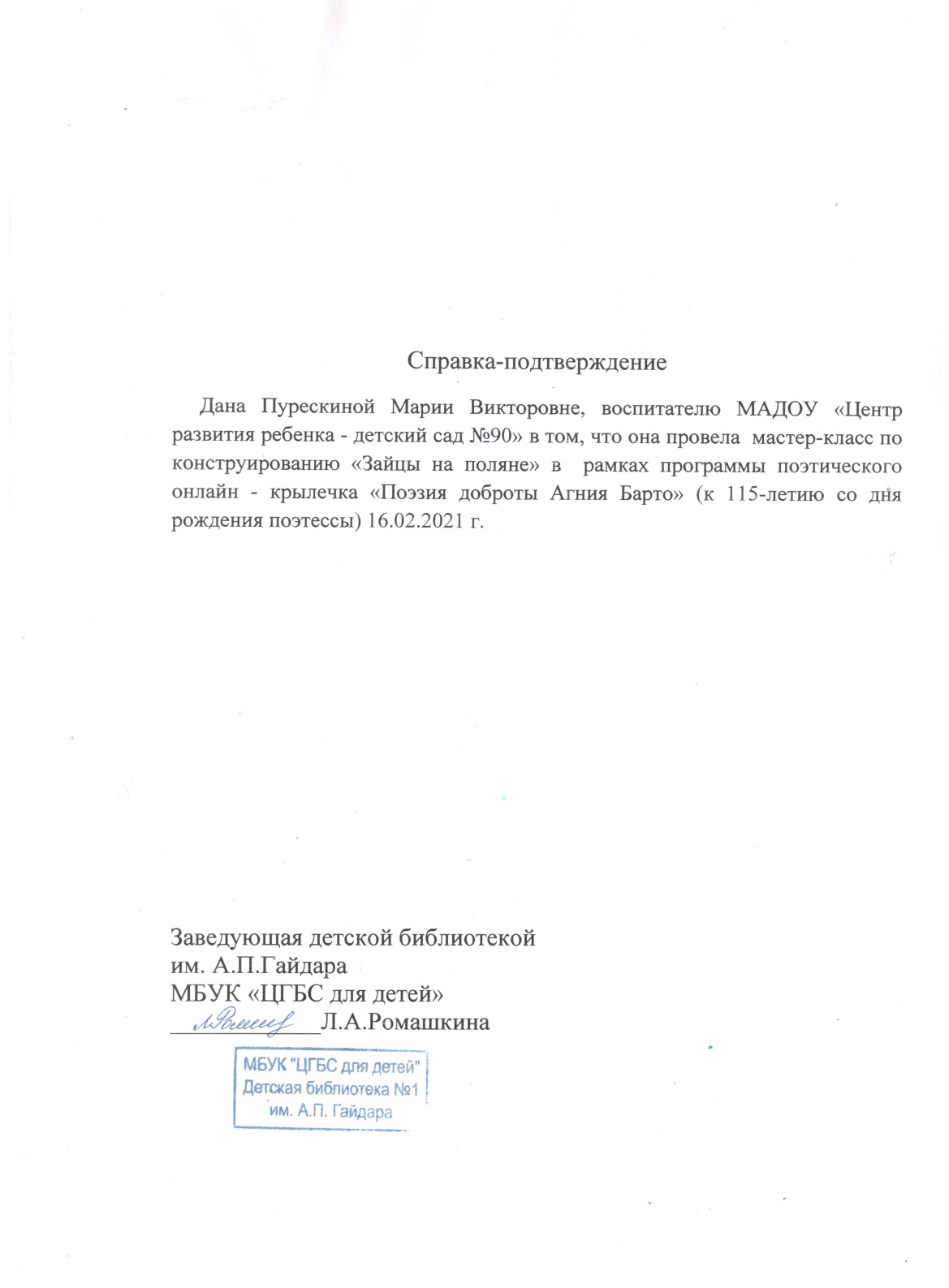 8. ЭКСПЕРТНАЯ ДЕЯТЕЛЬНОСТЬ
9. ОБЩЕСТВЕННО-ПЕДАГОГИЧЕСКАЯ АКТИВНОСТЬ ПЕДАГОГА: УЧАСТИЕ В КОМИССИЯХ, ПЕДАГОГИЧЕСКИХ СООБЩЕСТВАХ, В ЖЮРИ КОНКУРСОВ
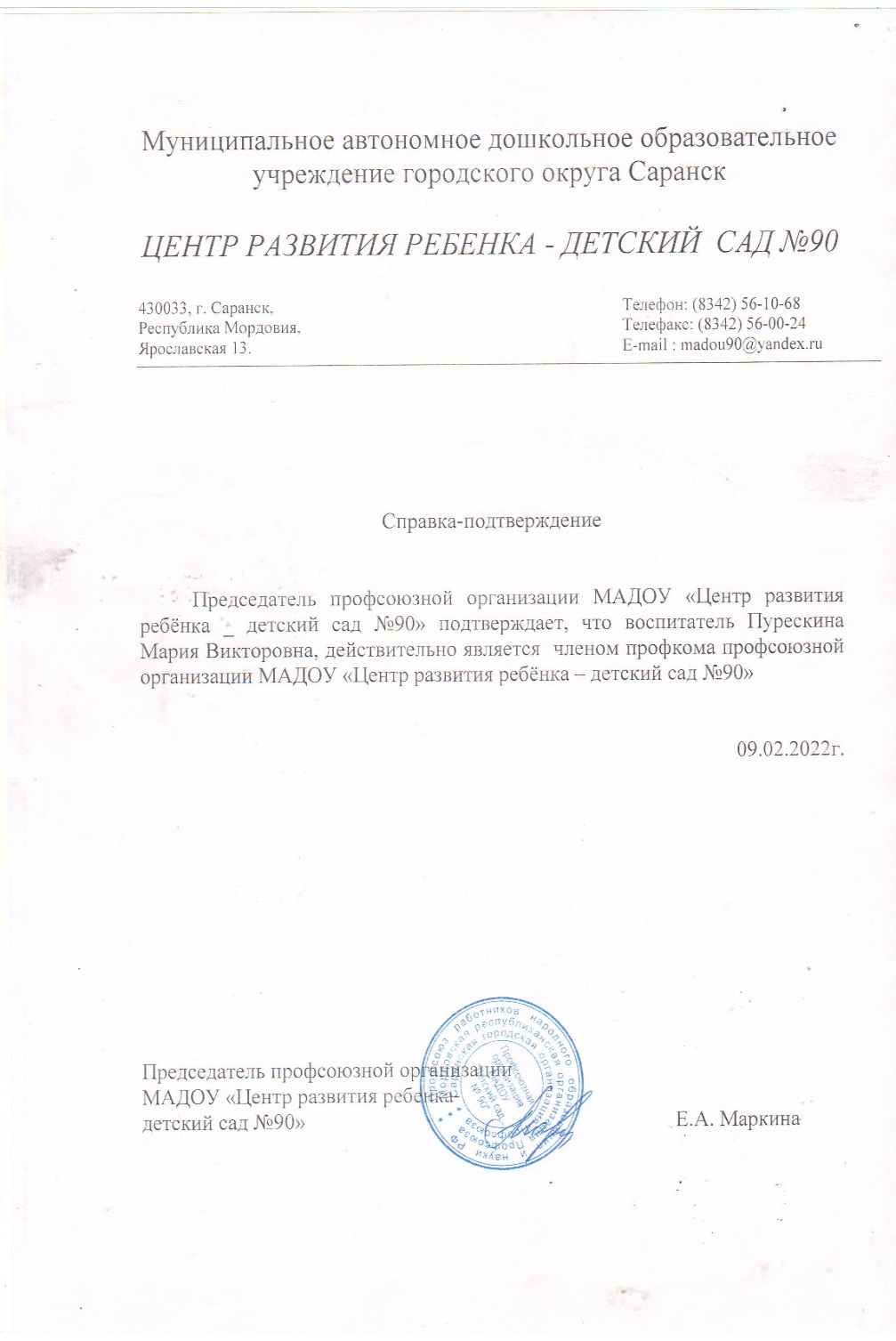 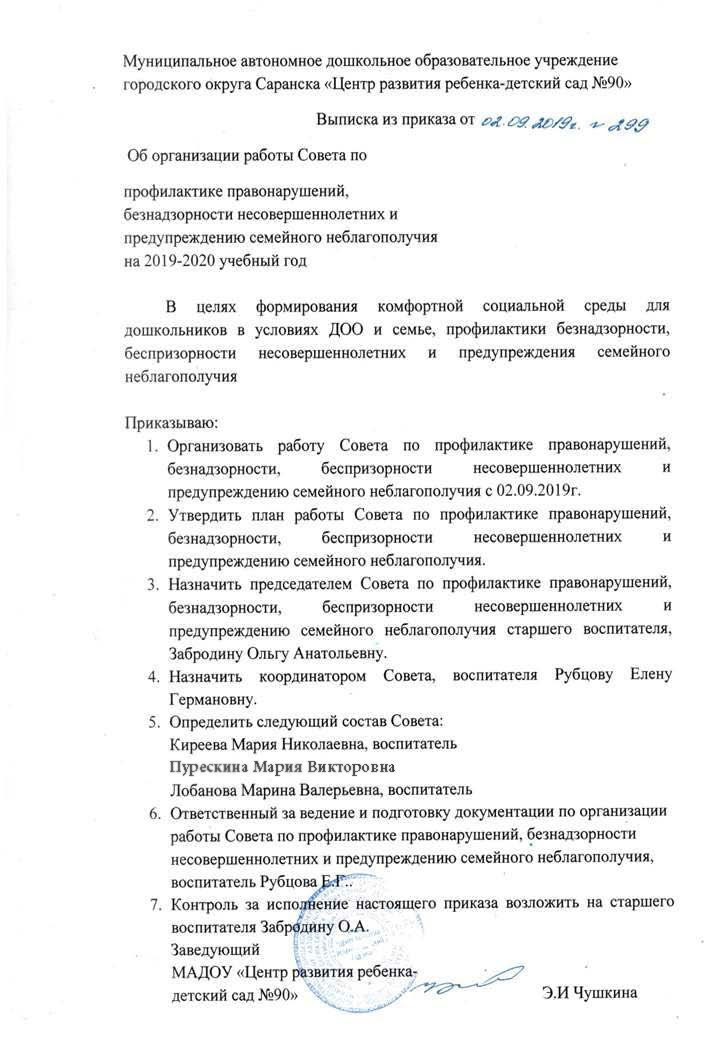 10. ПОЗИТИВНЫЕ РЕЗУЛЬТАТЫ РАБОТЫ С ВОСПИТАННИКАМИ
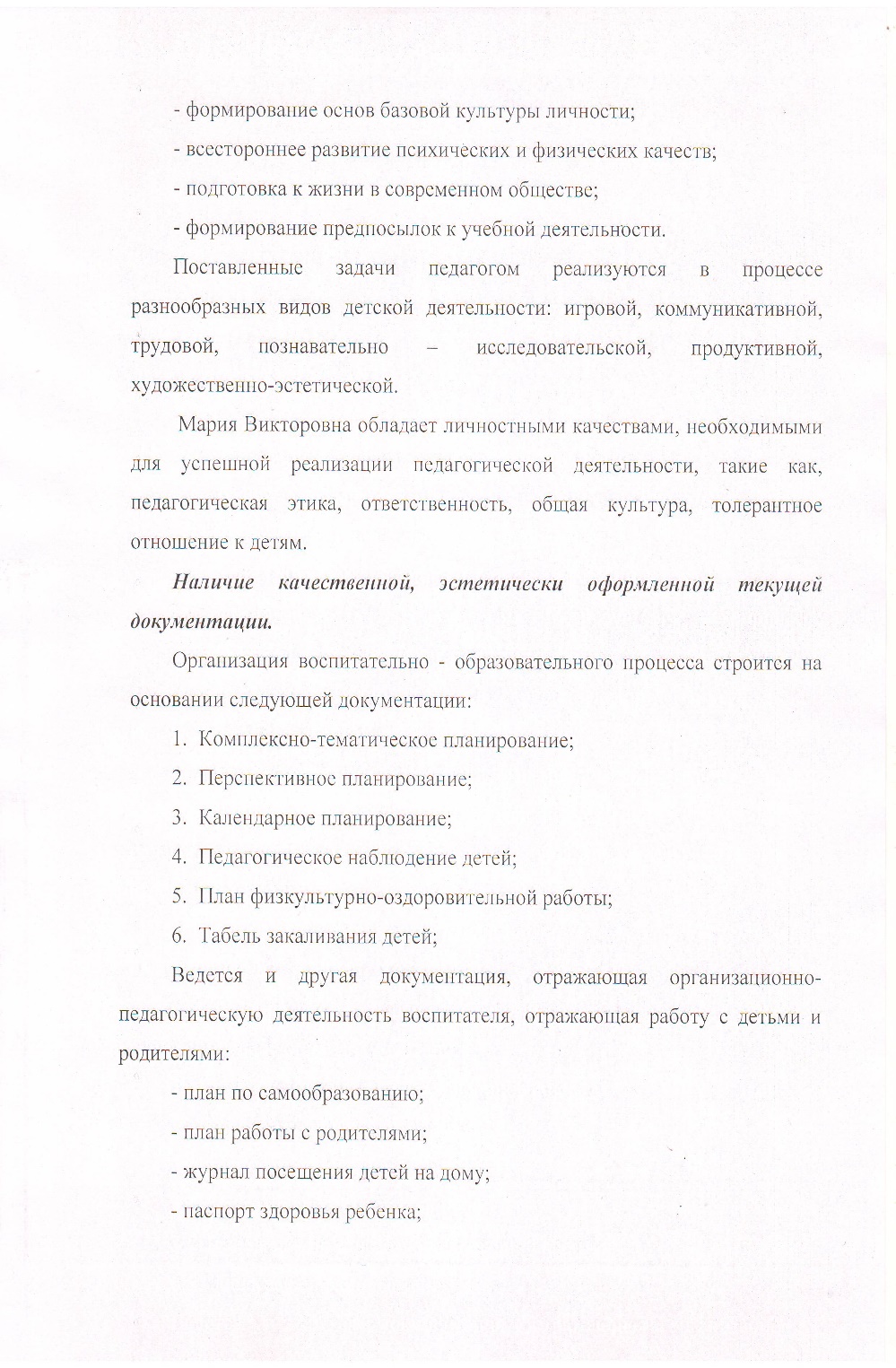 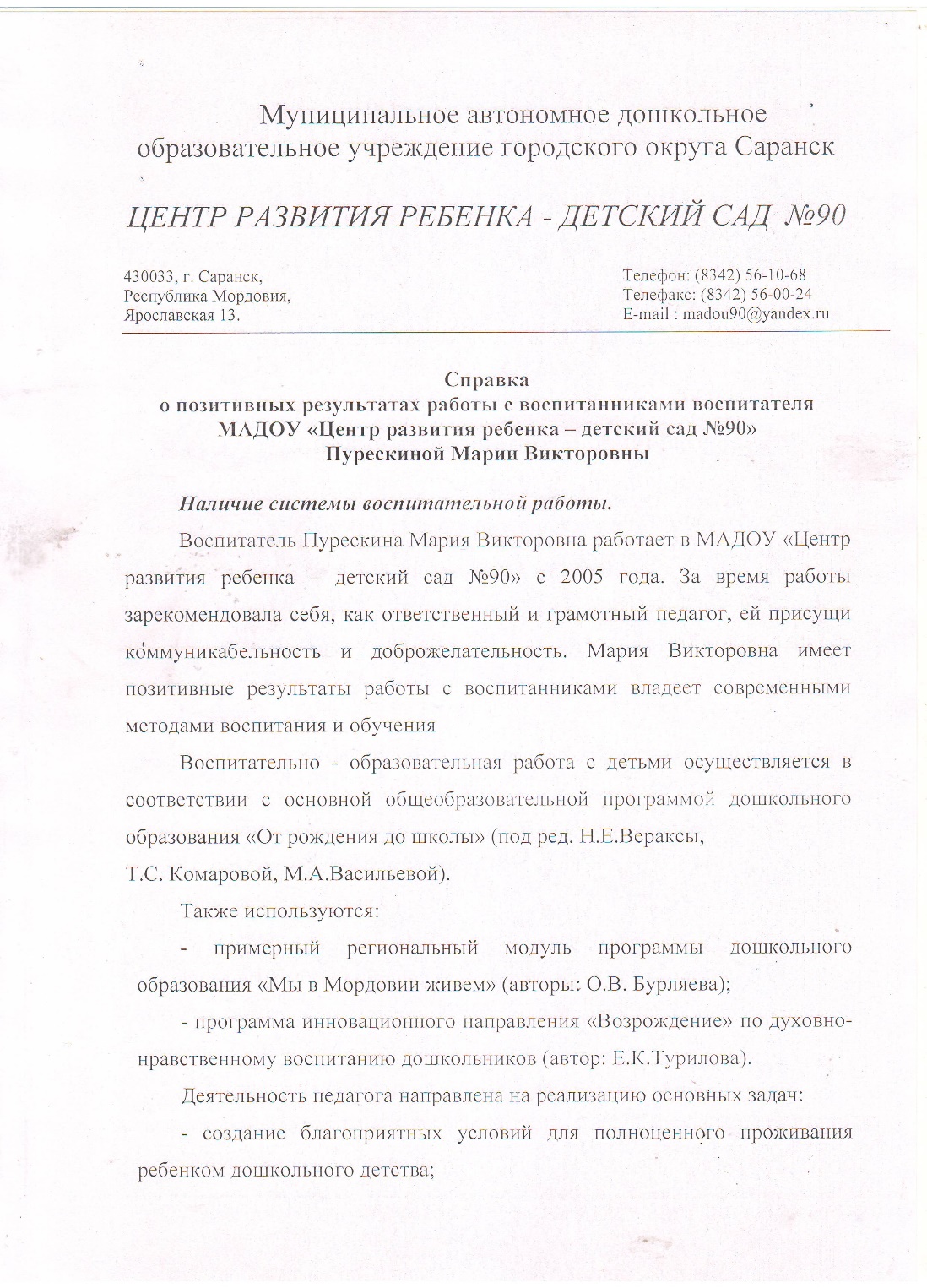 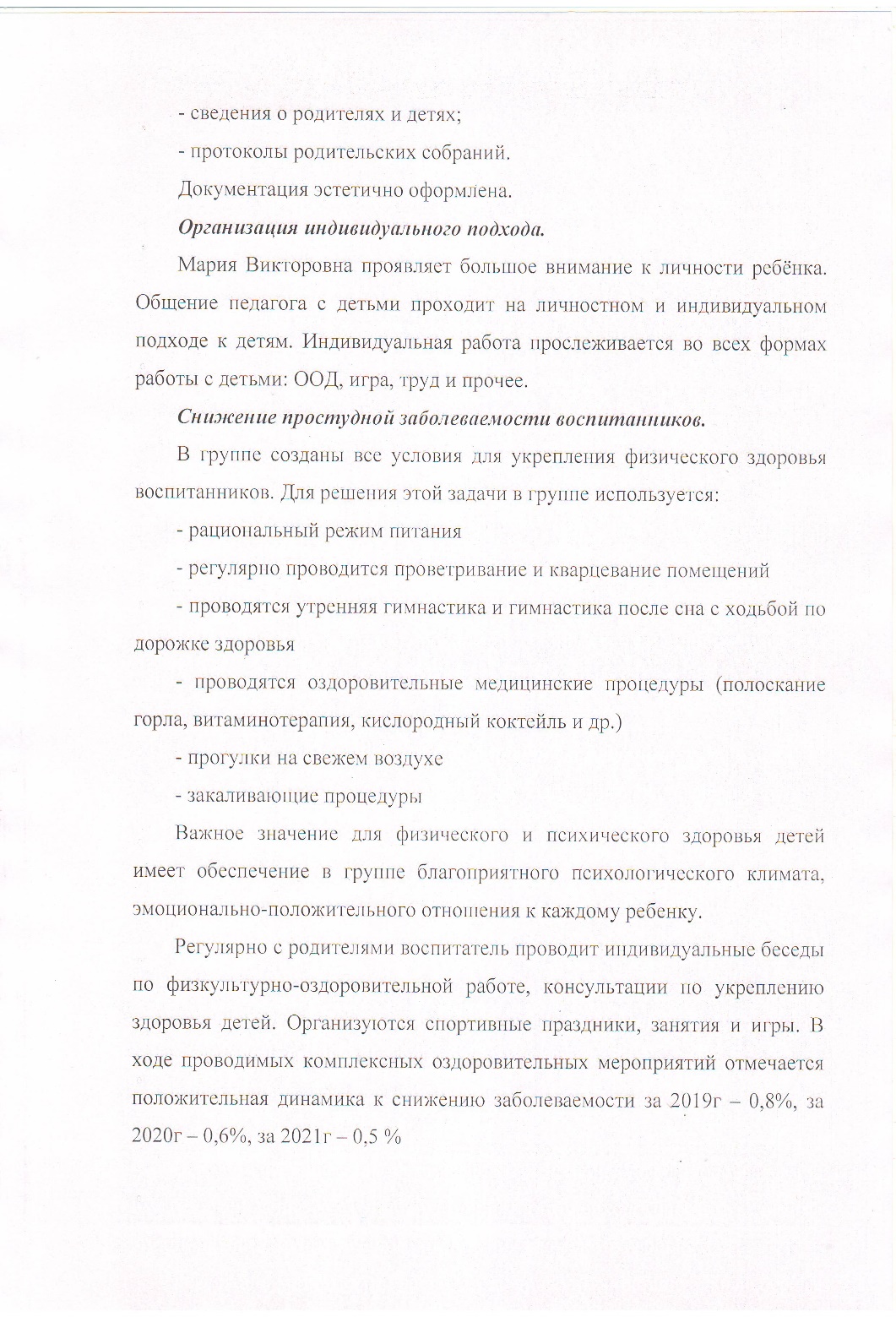 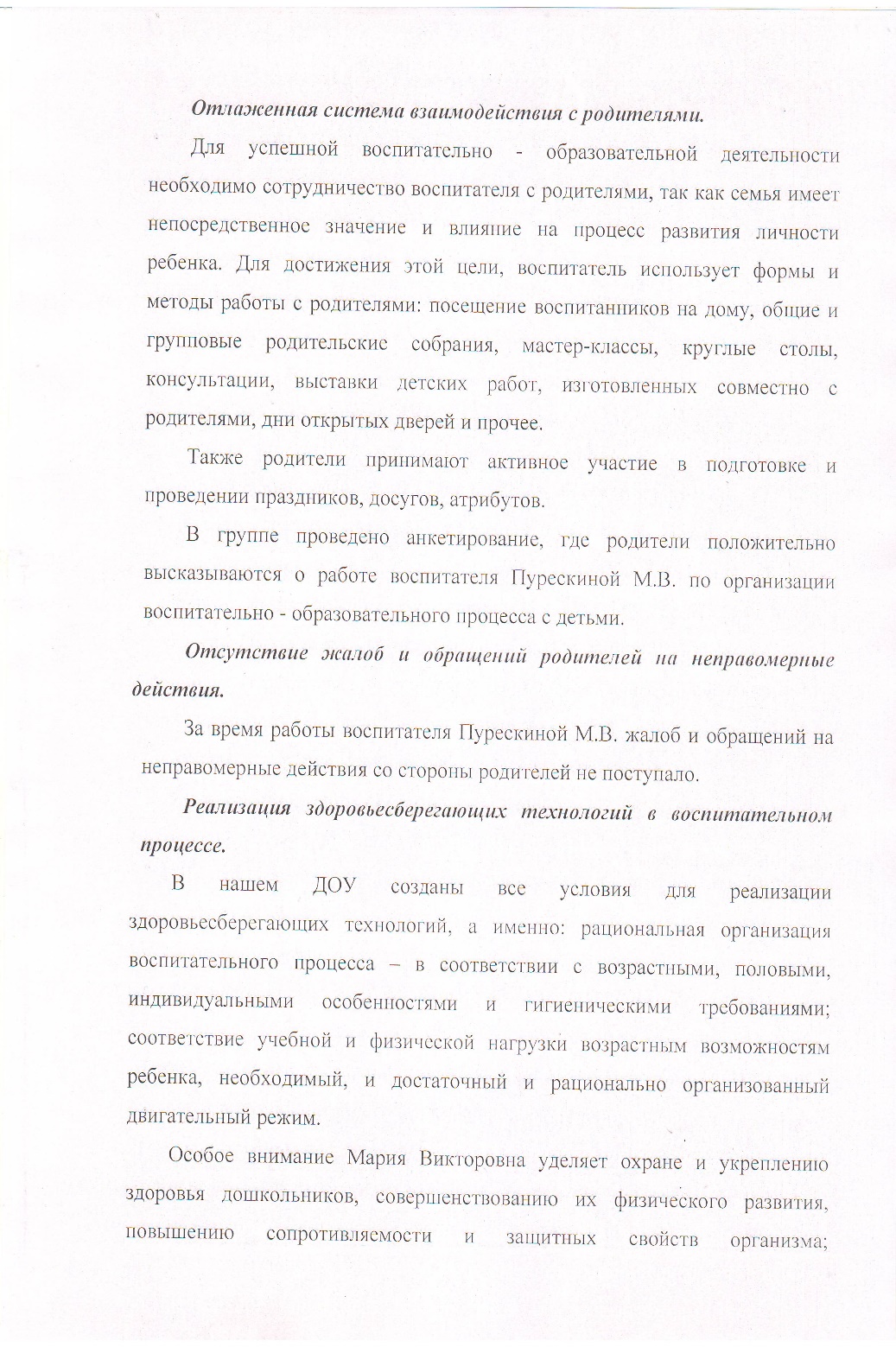 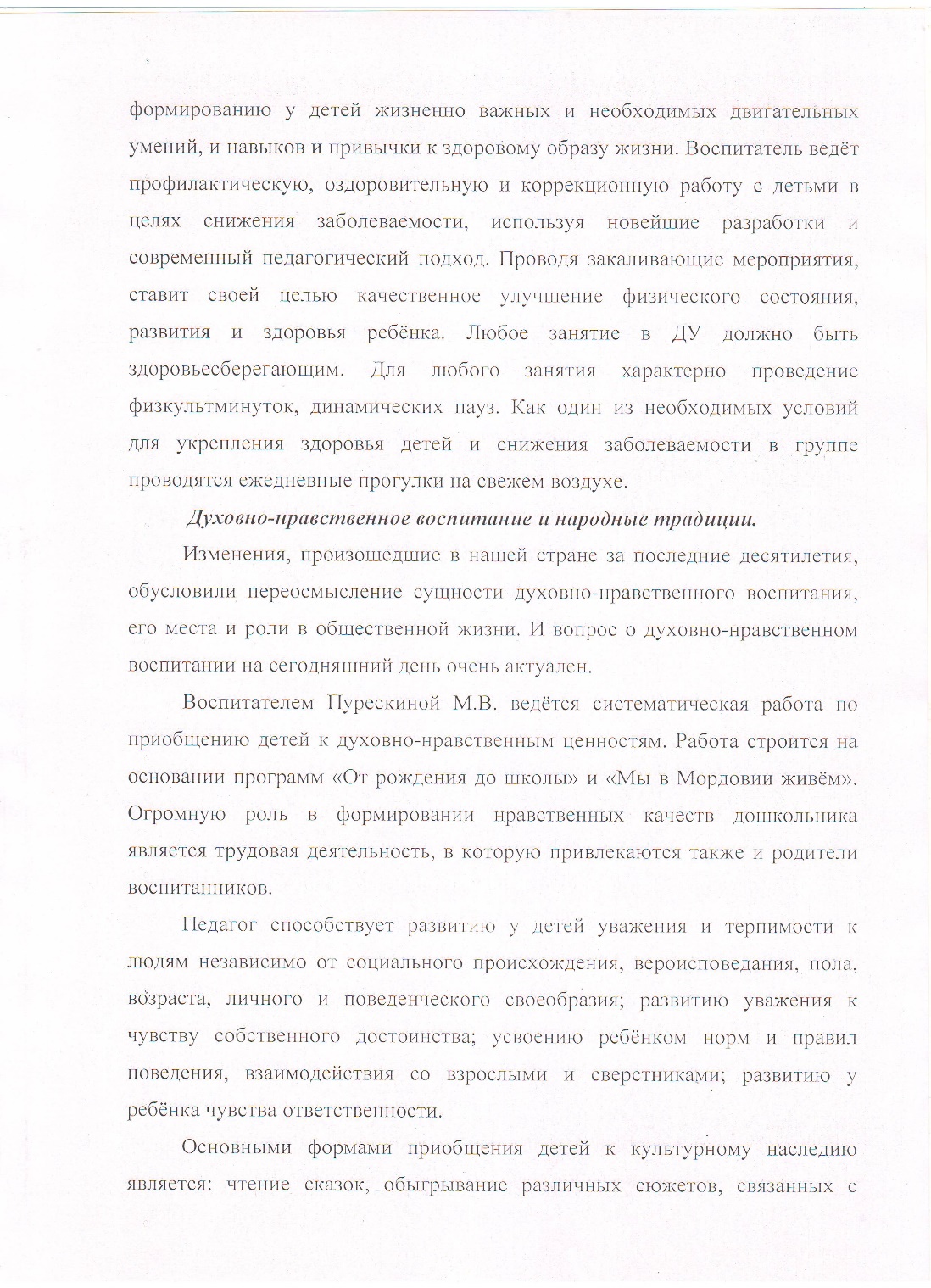 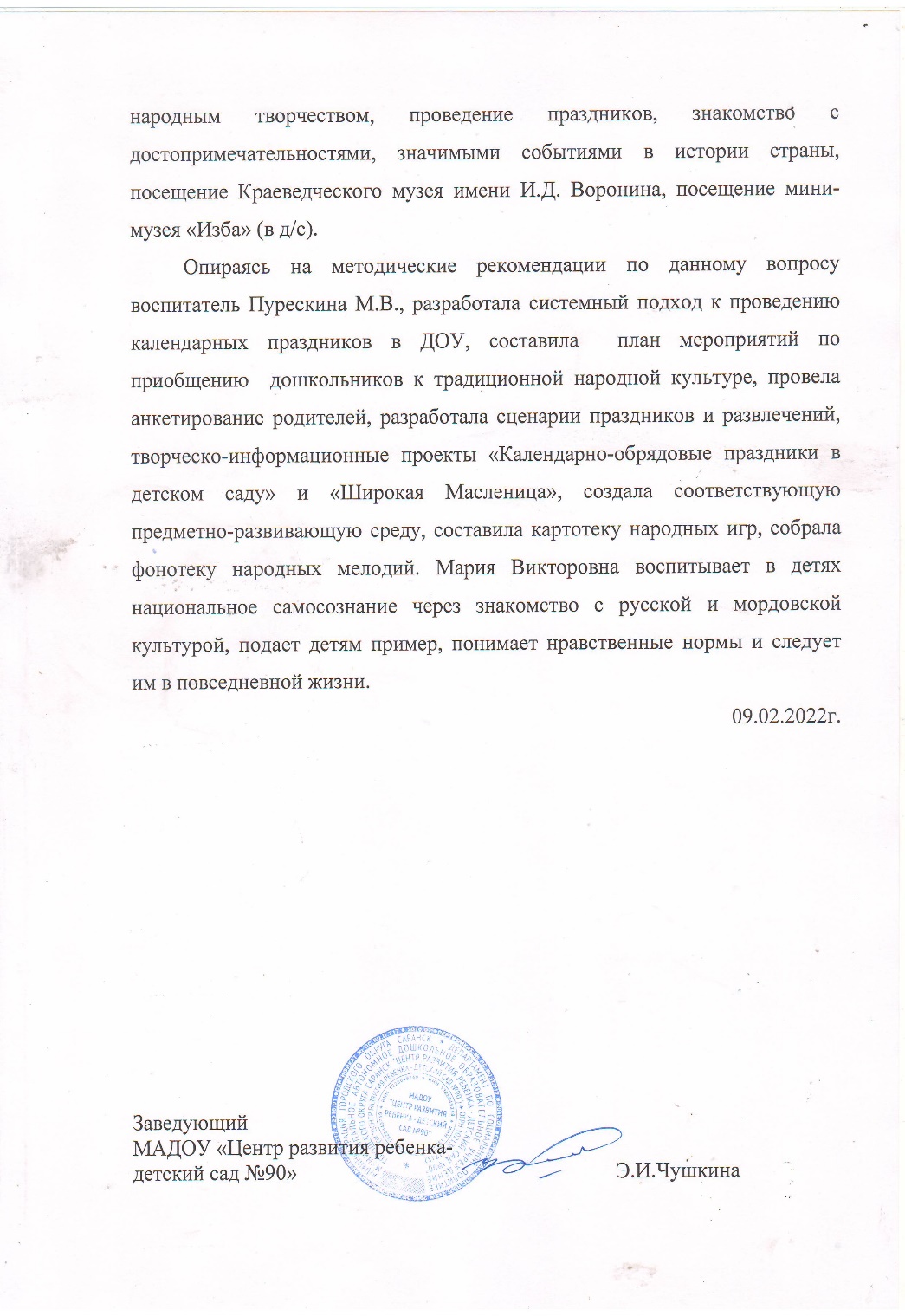 11. КАЧЕСТВО 
ВЗАИМОДЕЙСТВИЯ С РОДИТЕЛЯМИ
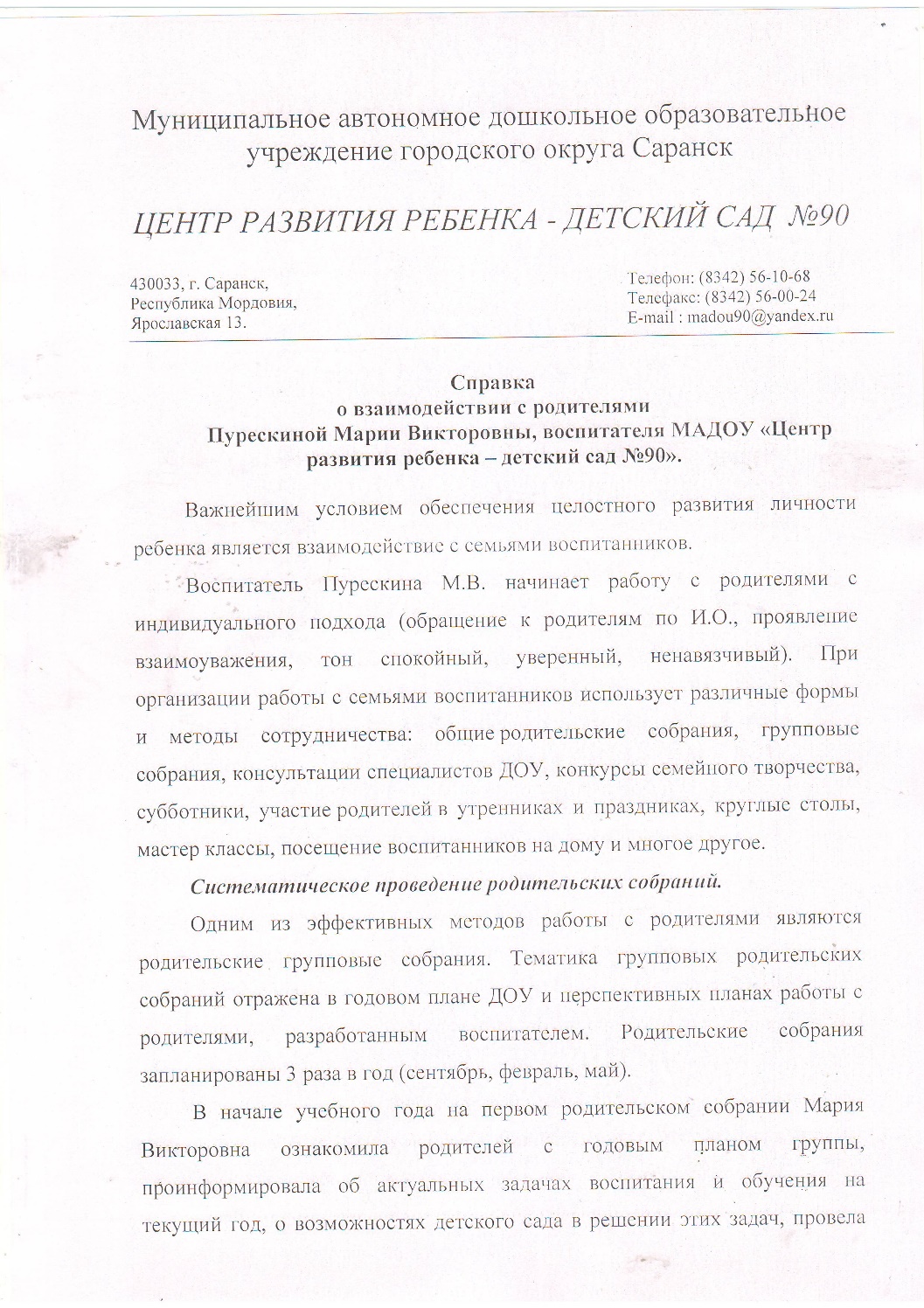 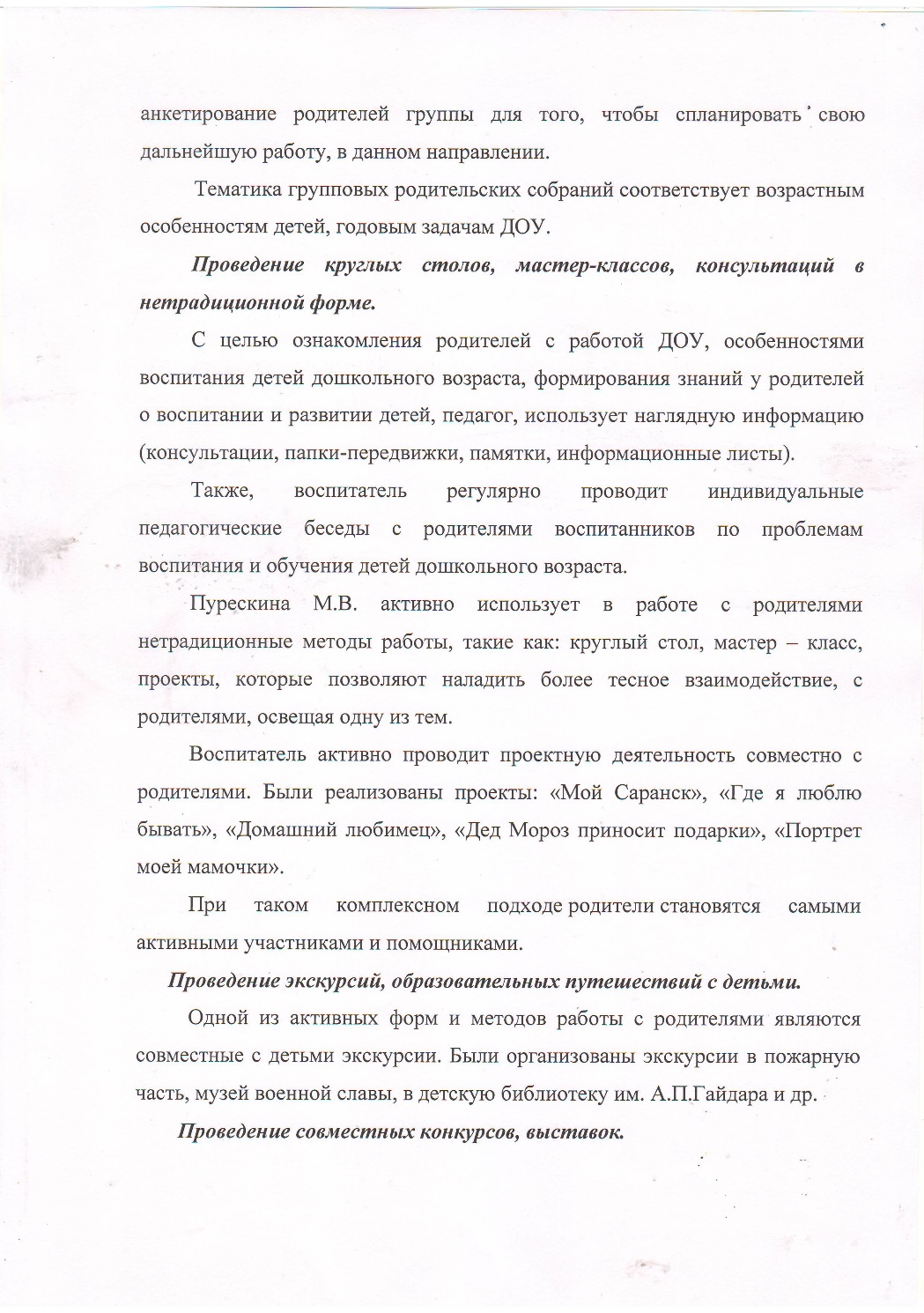 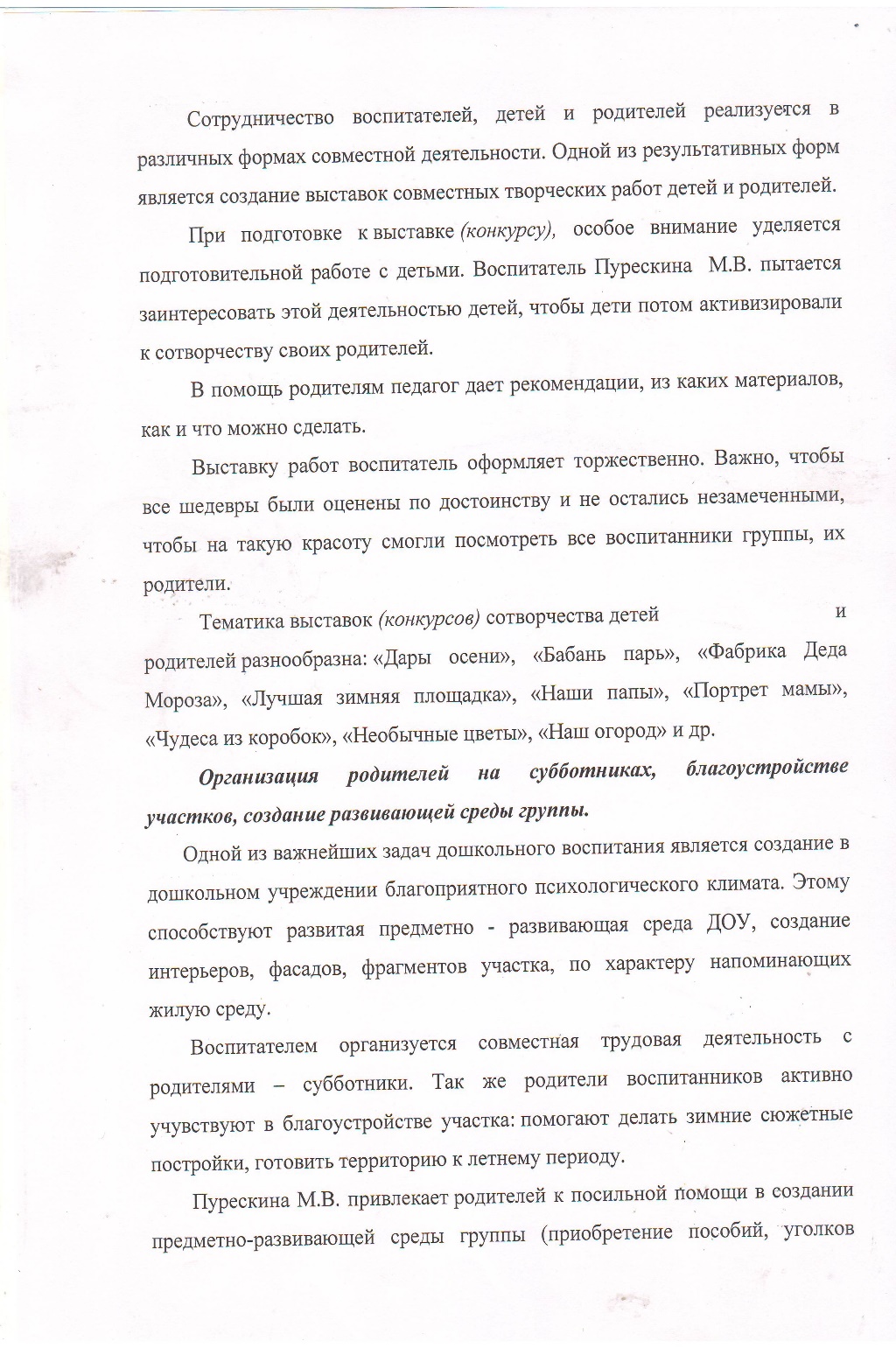 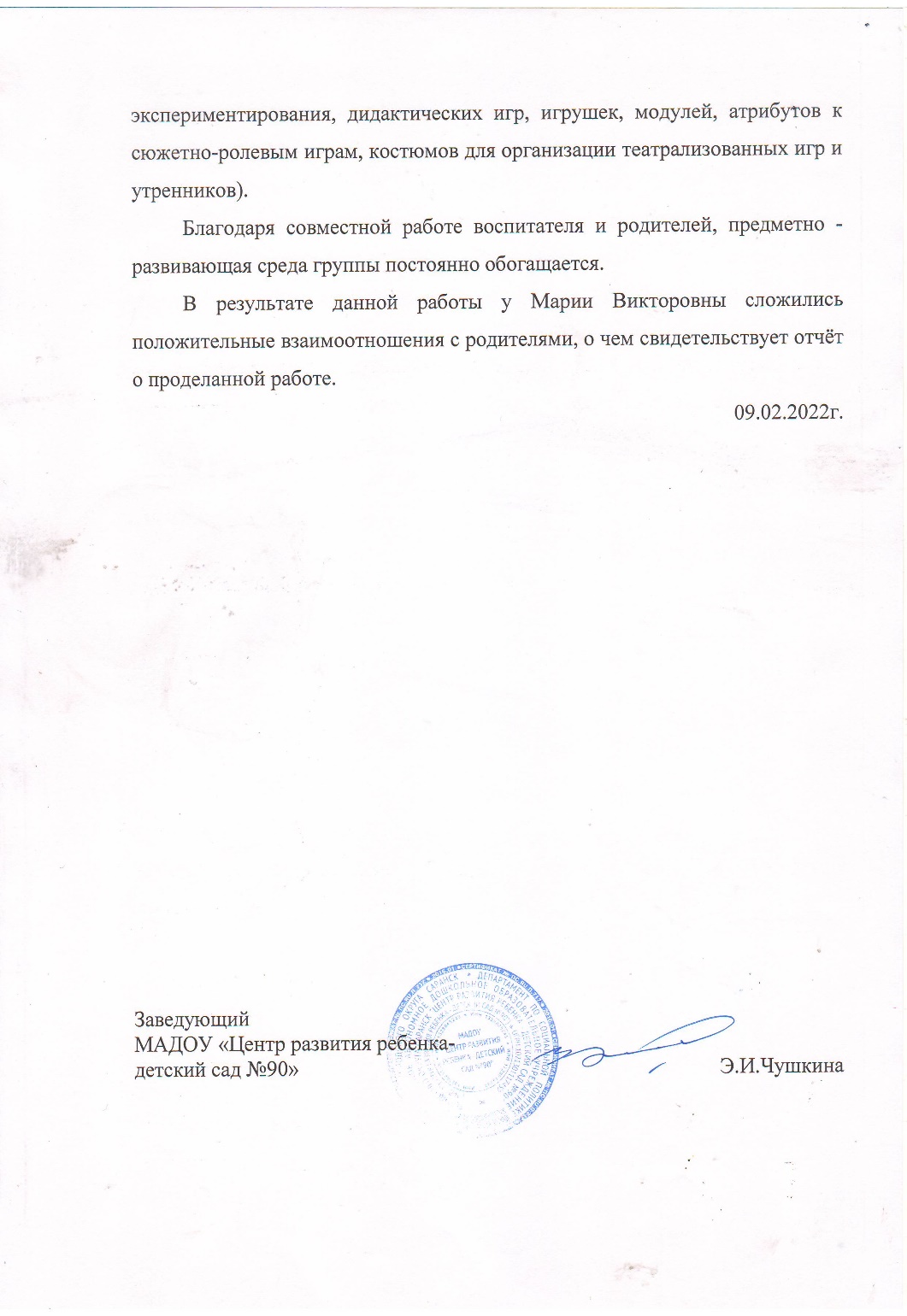 12. РАБОТА С ДЕТЬМИ ИЗ СОЦИАЛЬНО-НЕБЛАГОПОЛУЧНЫХ СЕМЕЙ
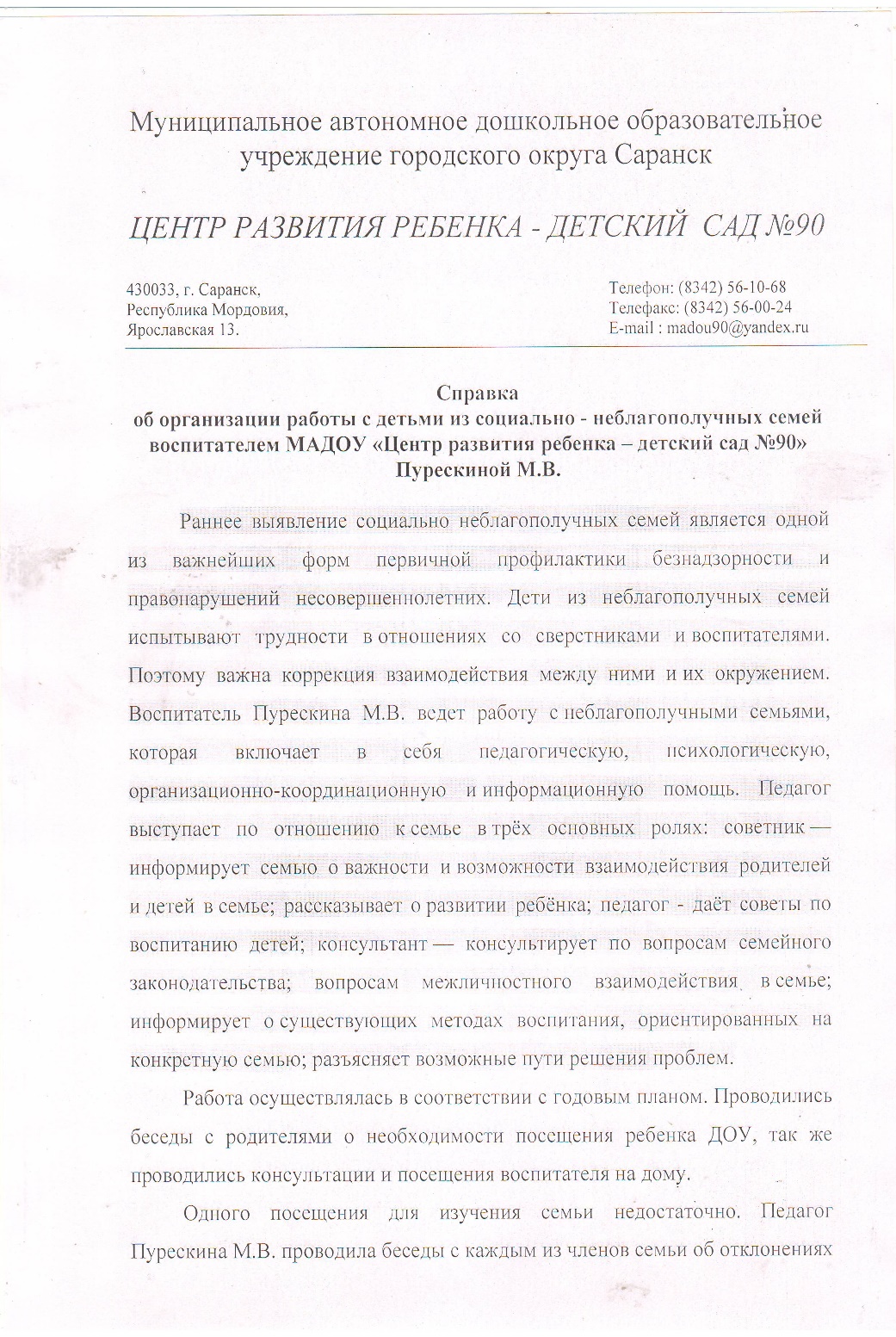 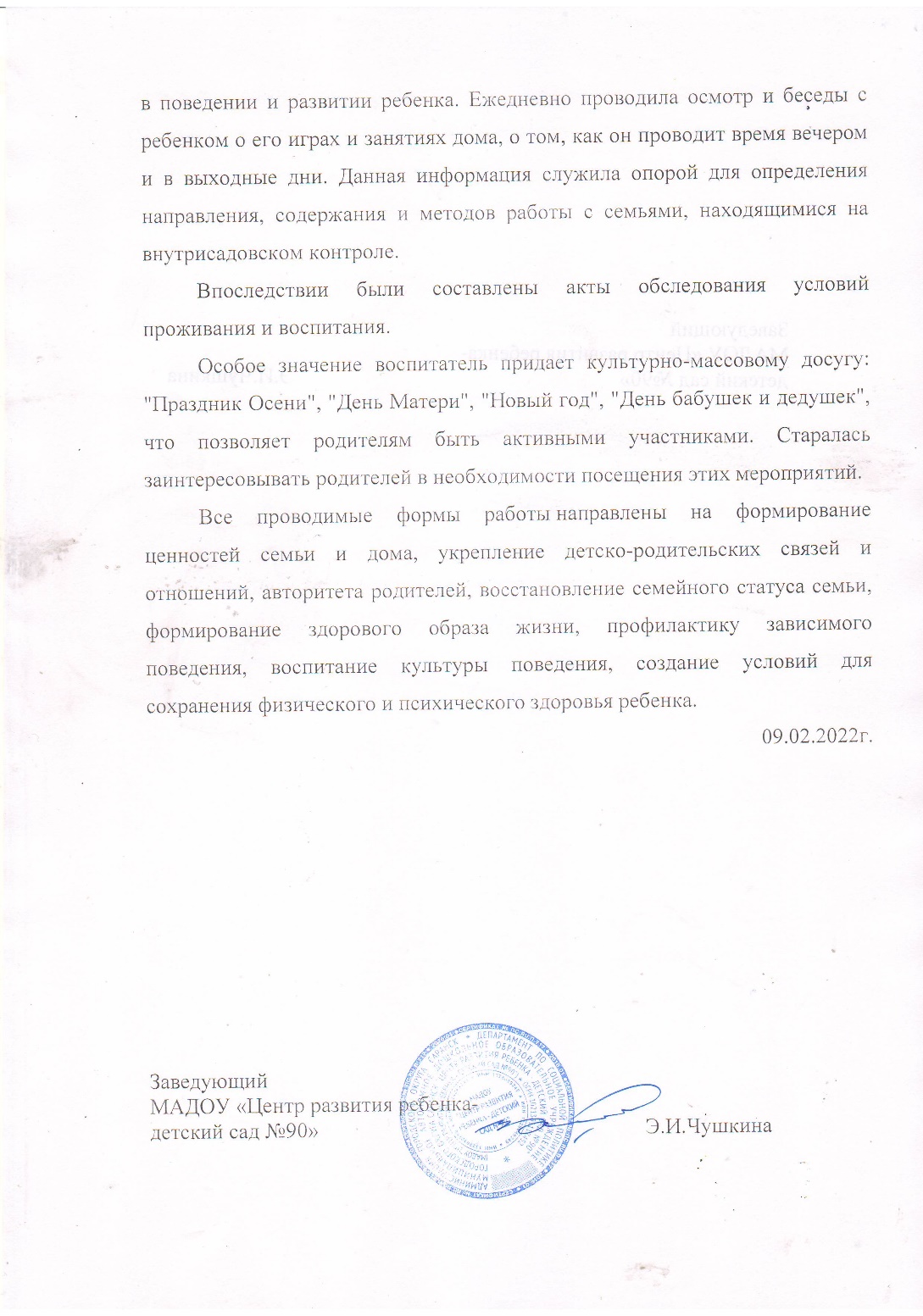 13. УЧАСТИЕ ПЕДАГОГА В ПРОФЕССИОНАЛЬНЫХ КОНКУРСАХ
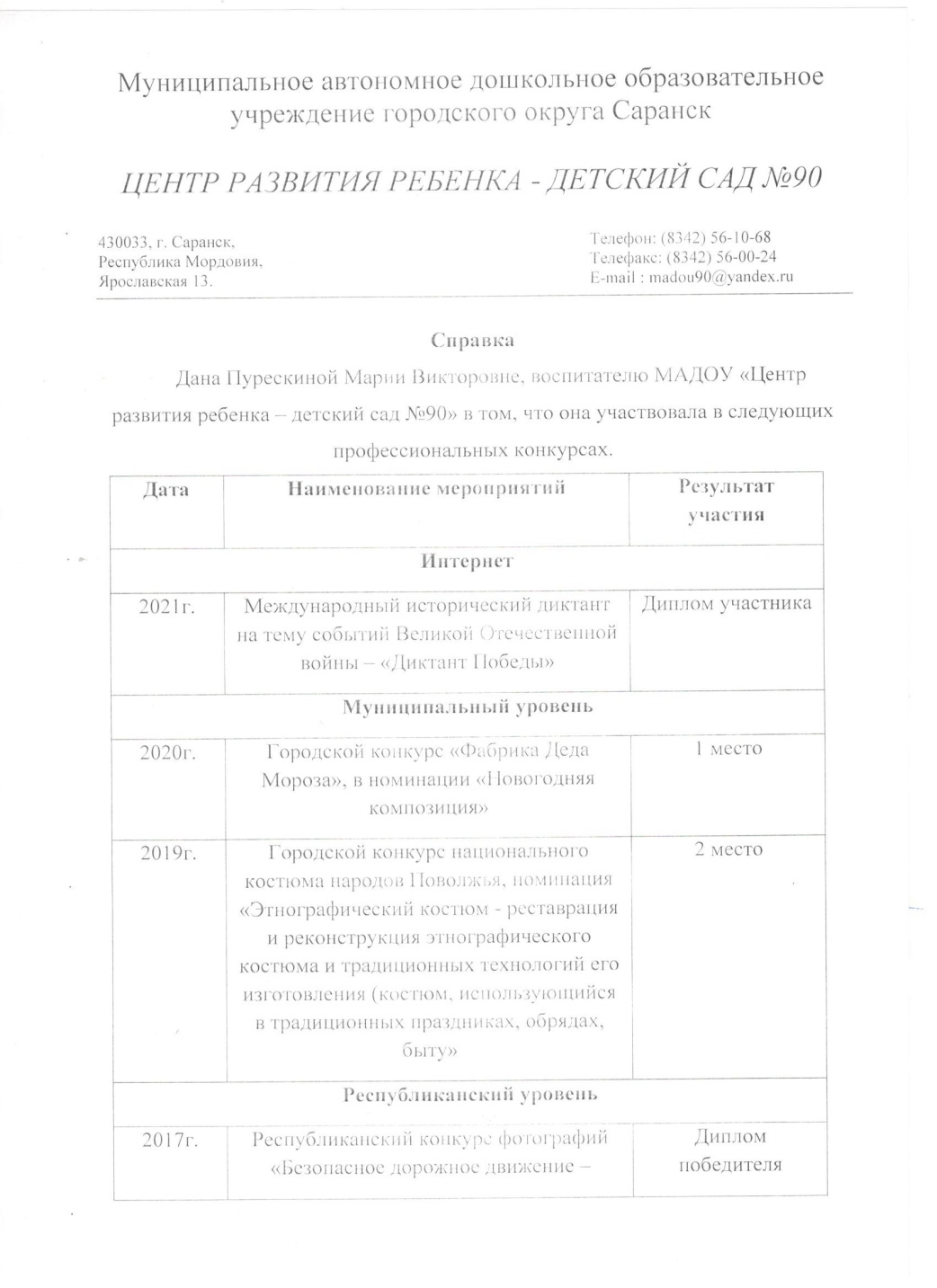 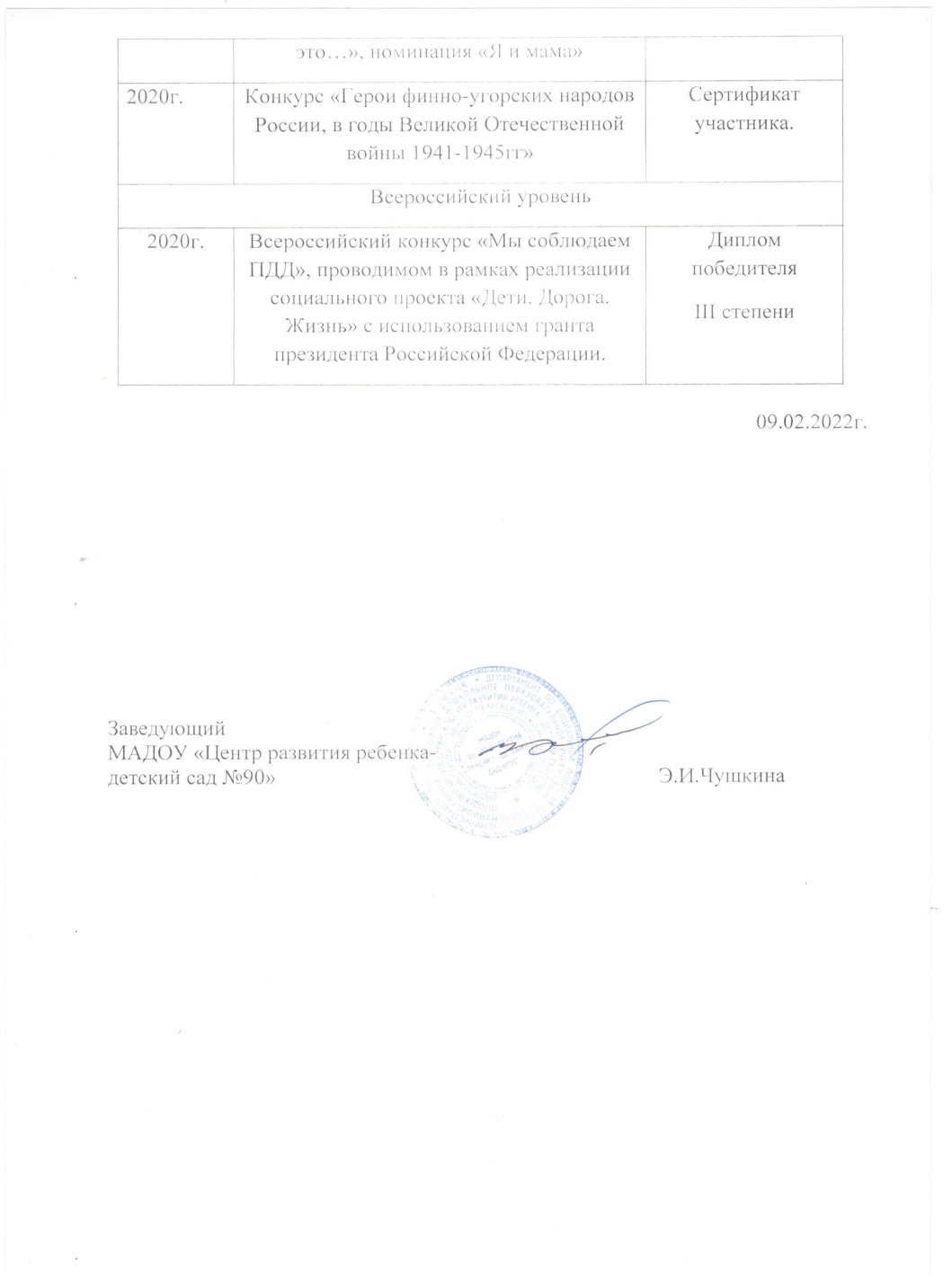 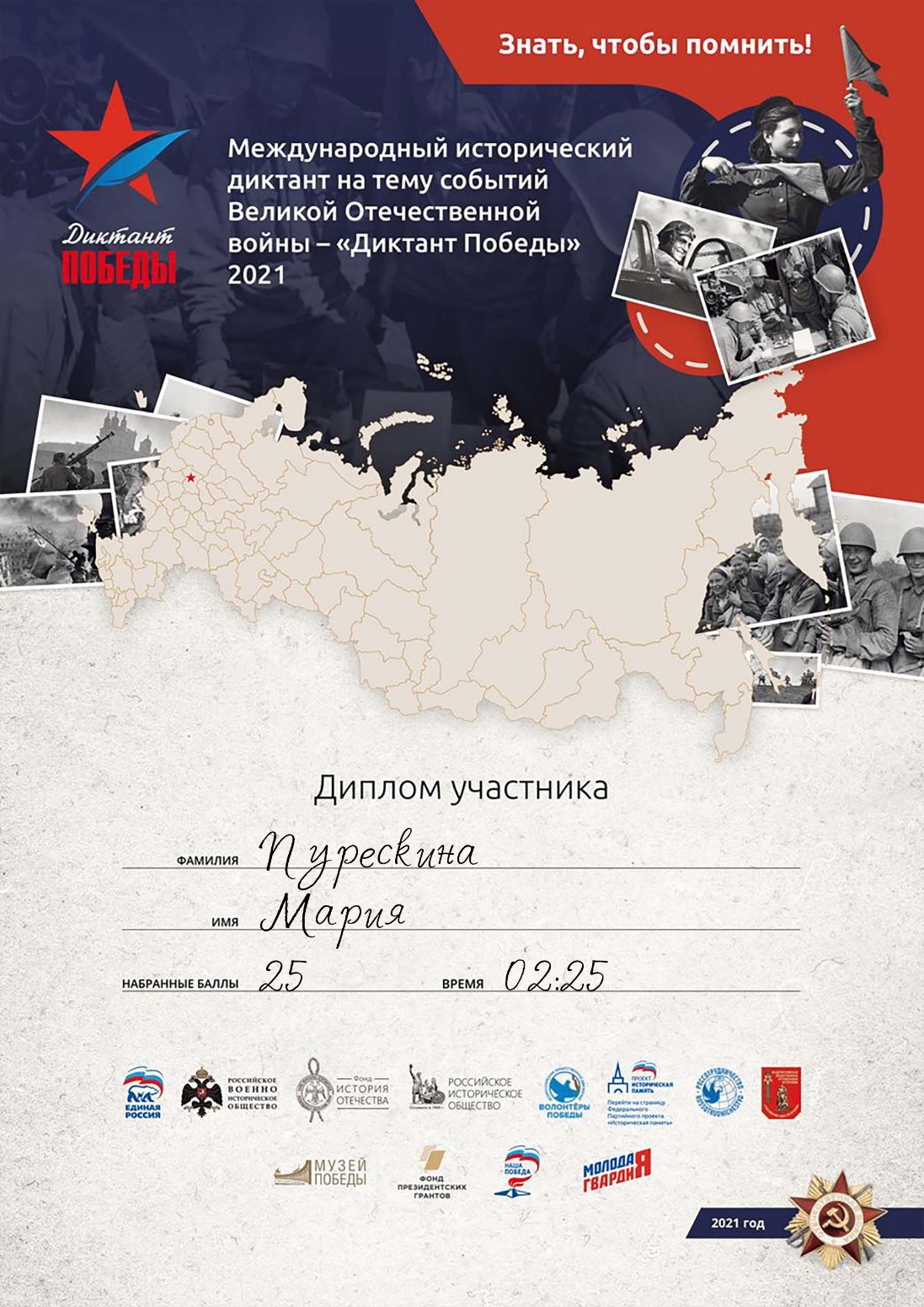 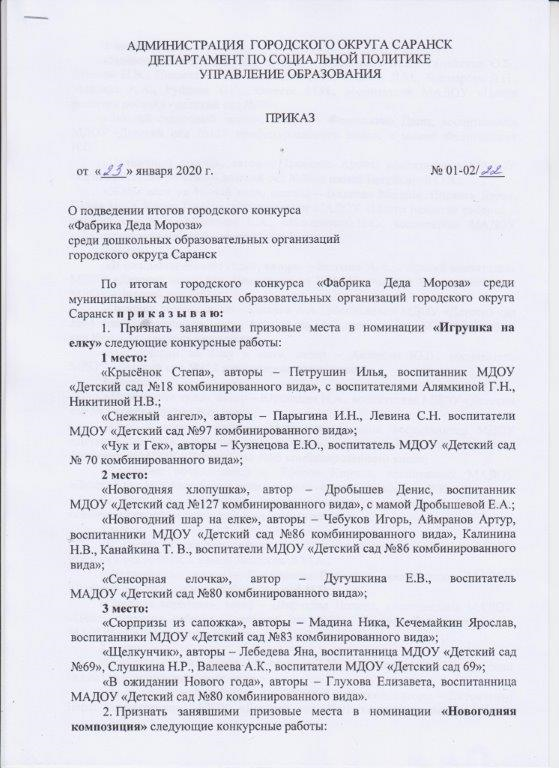 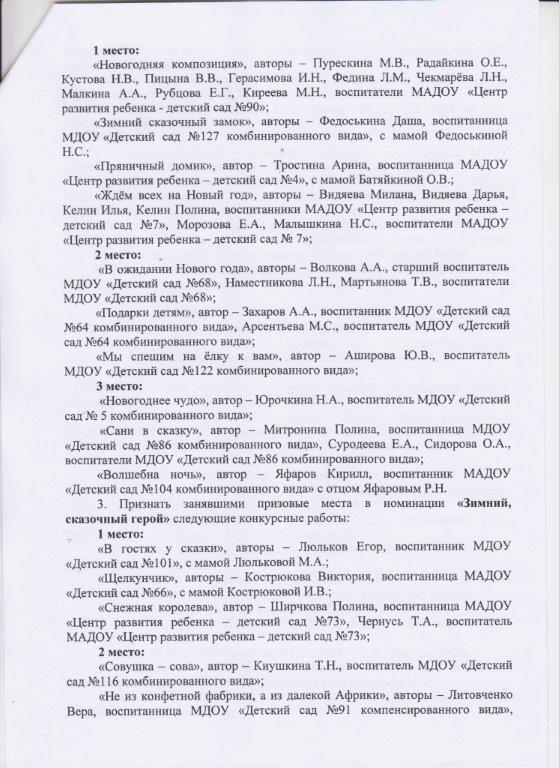 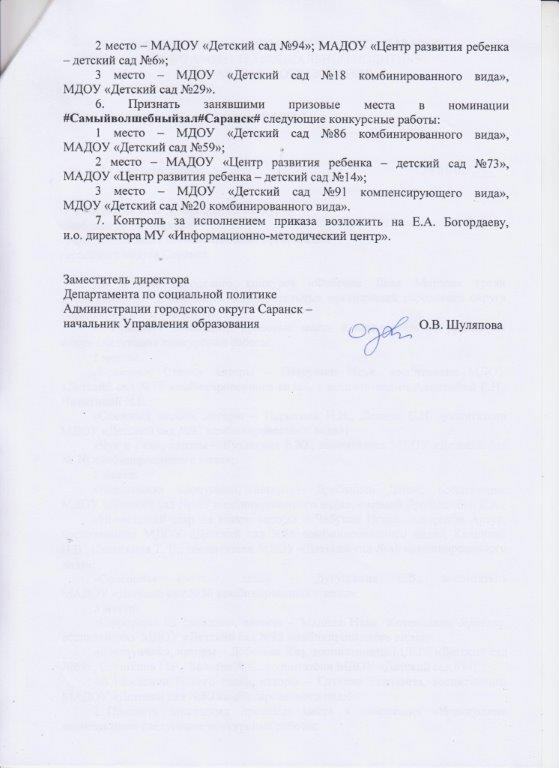 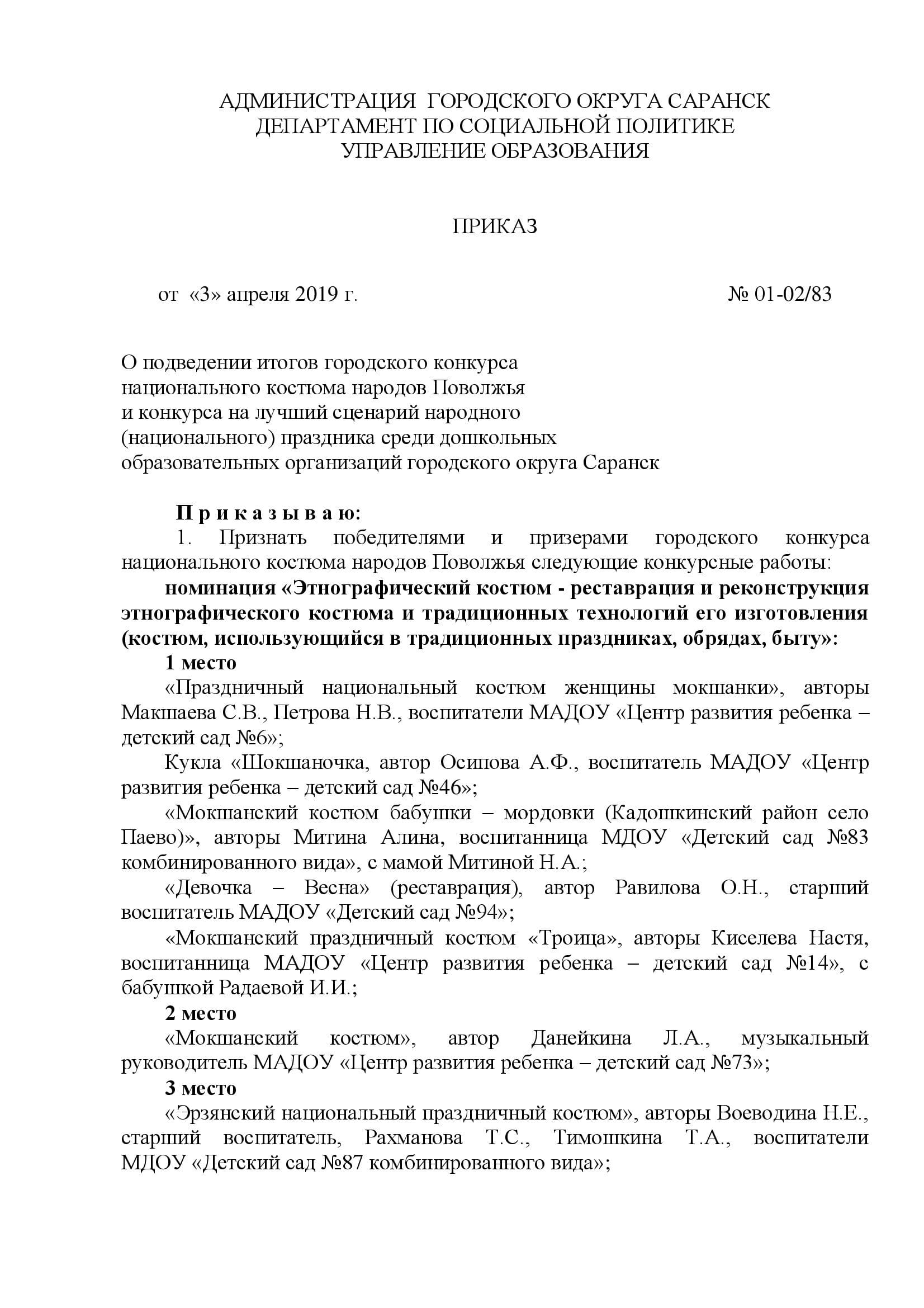 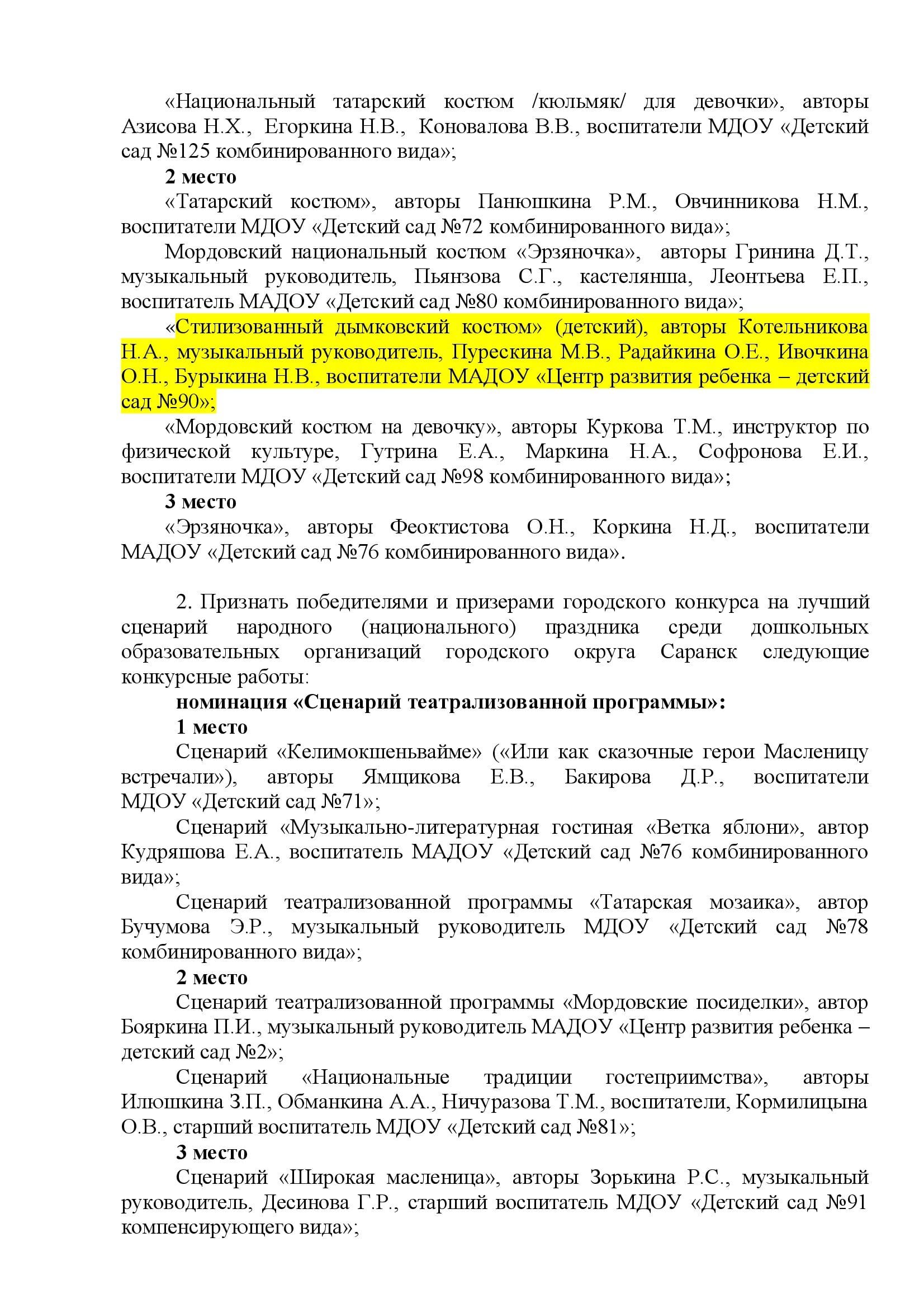 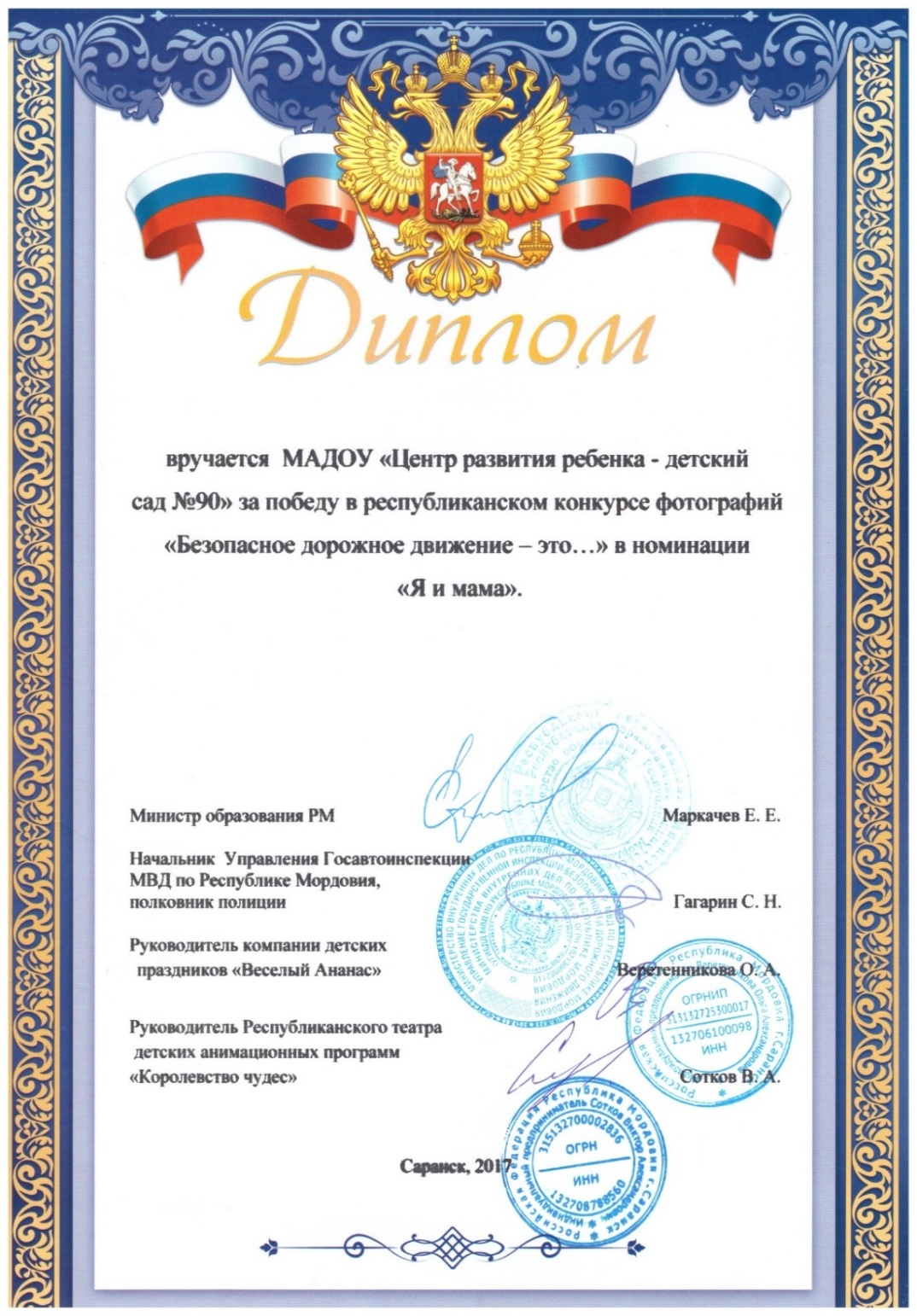 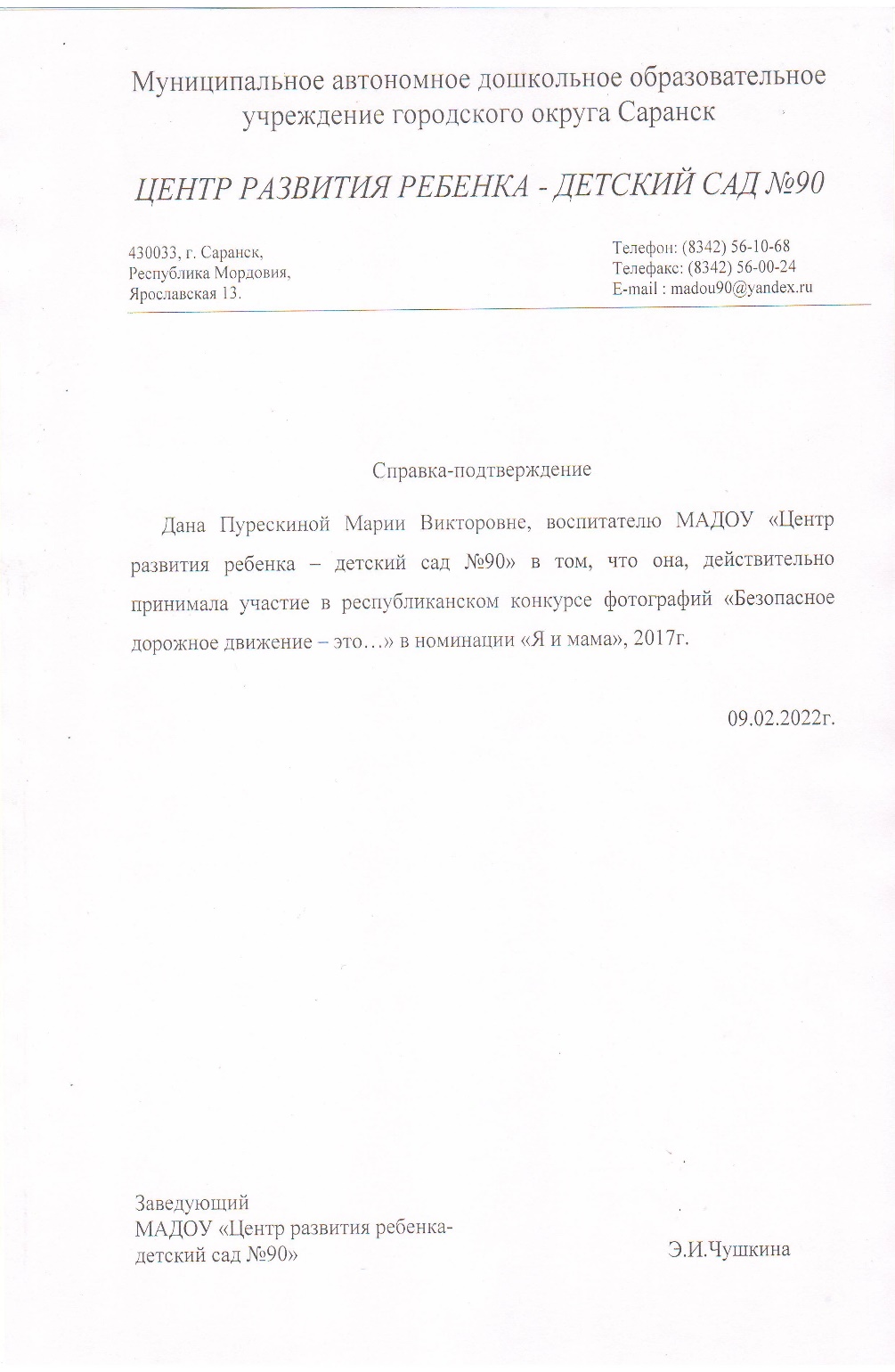 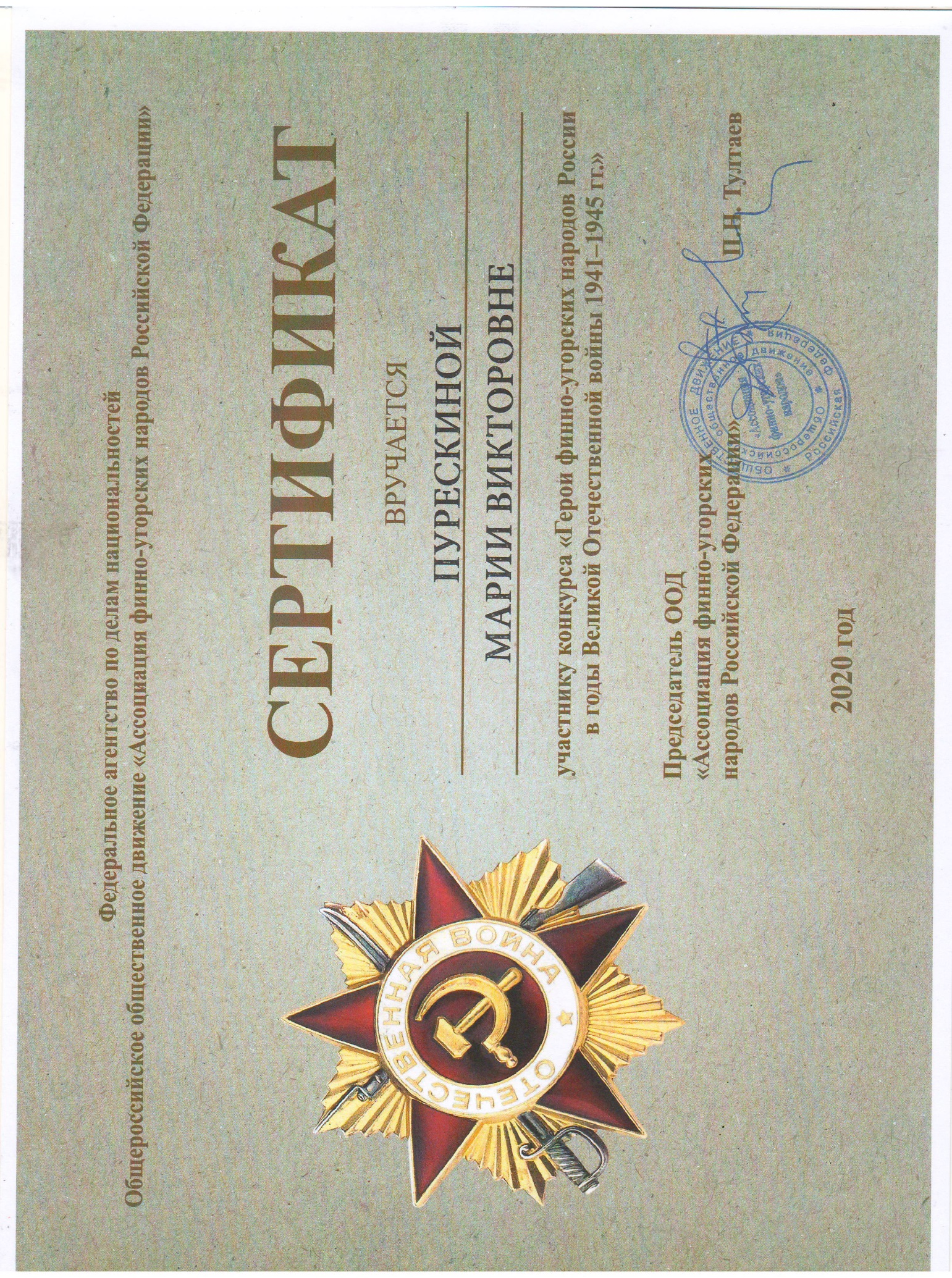 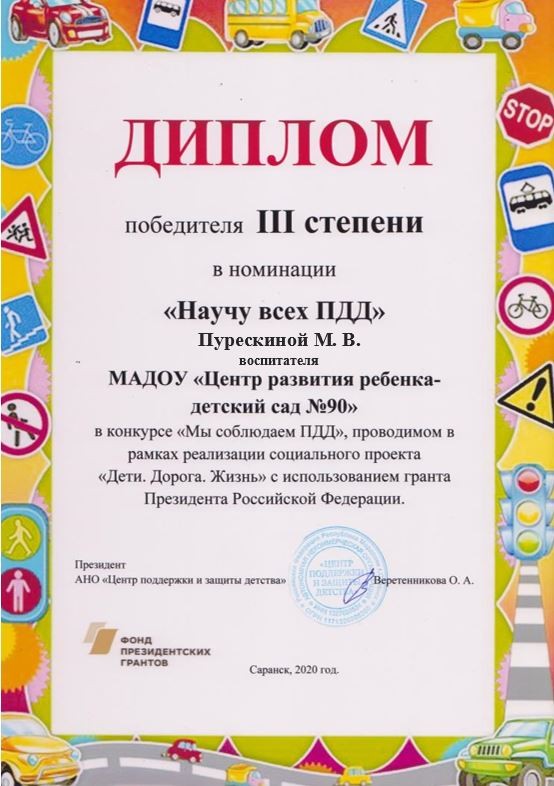 14. НАГРАДЫ И
ПООЩРЕНИЯПЕДАГОГА
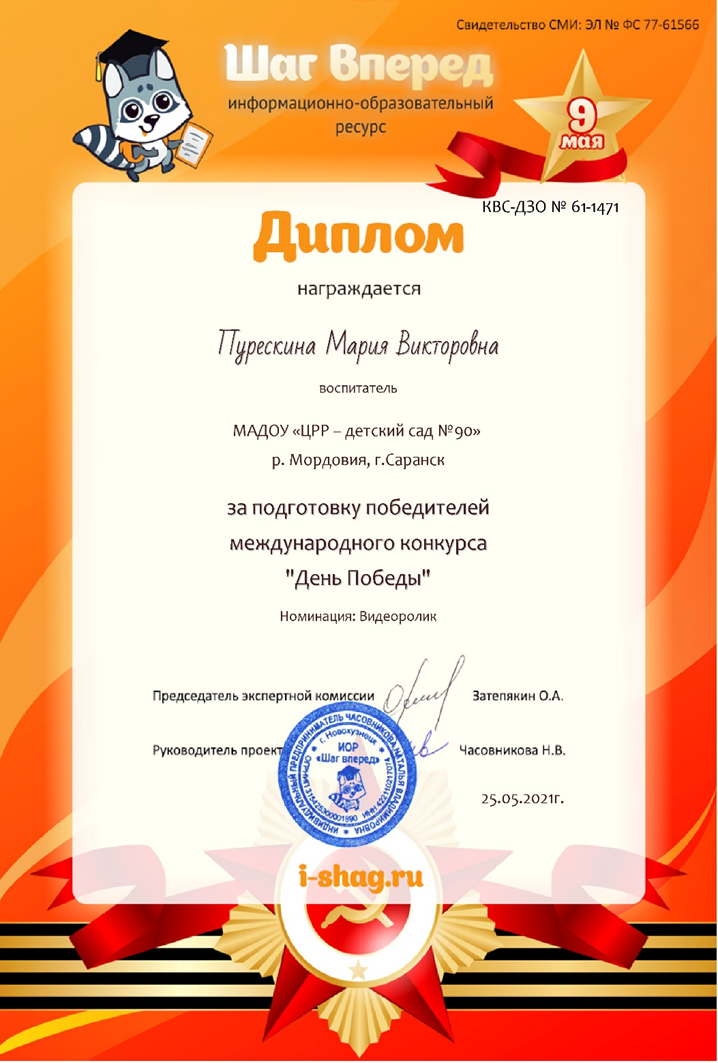 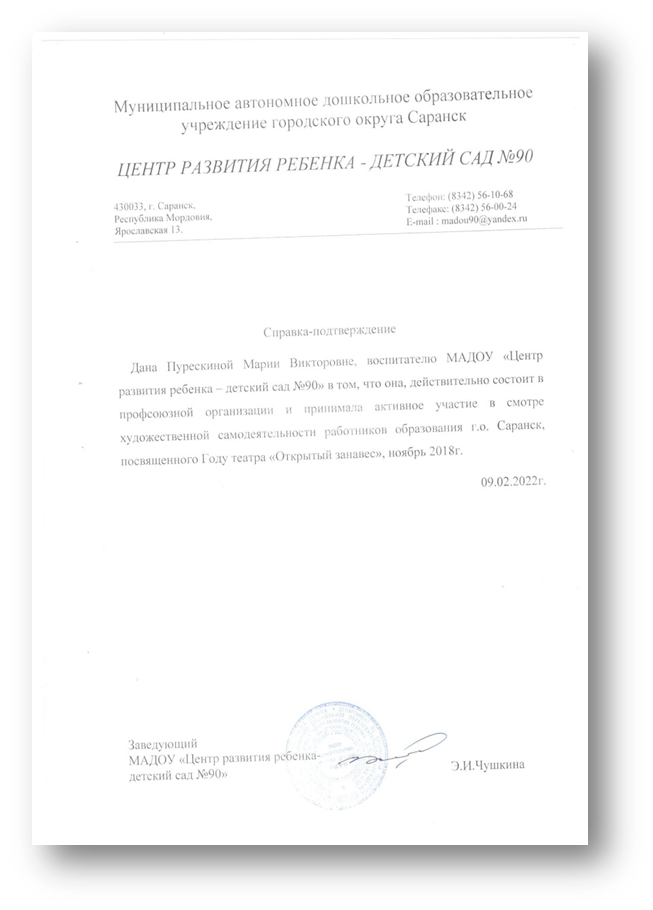 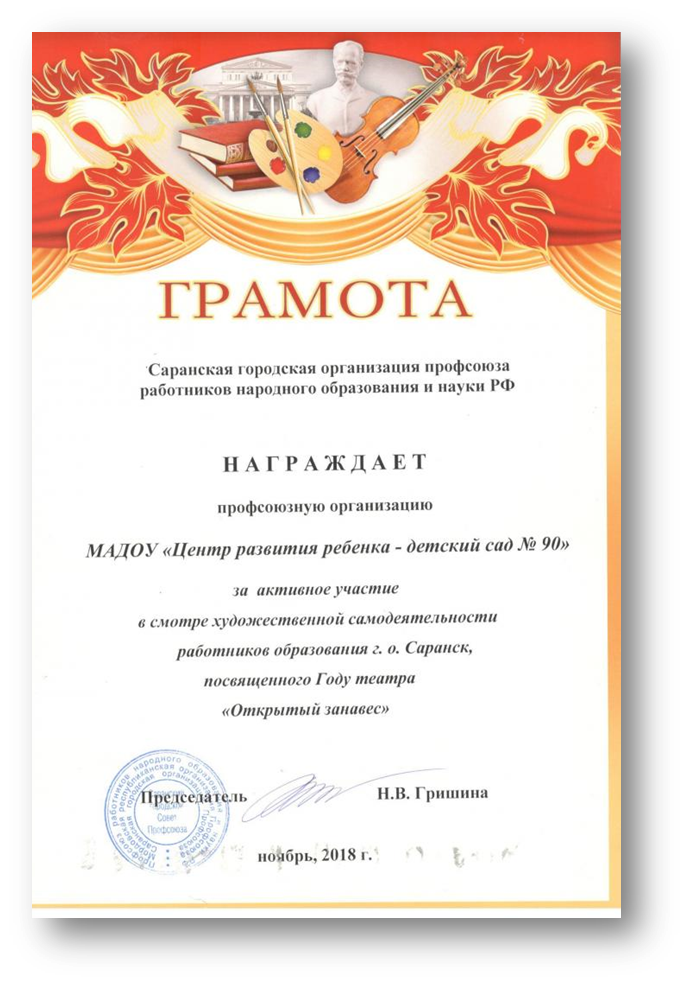 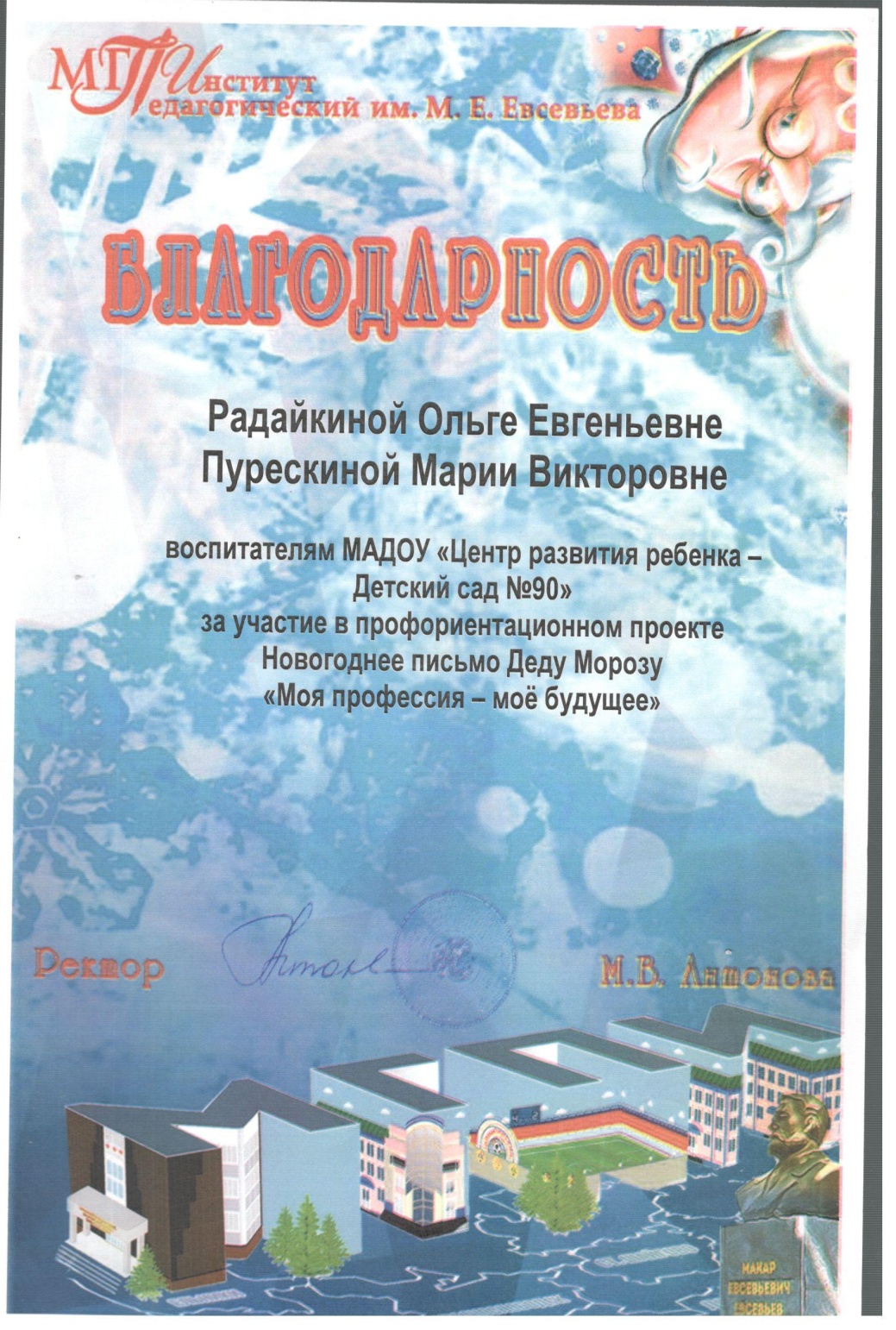 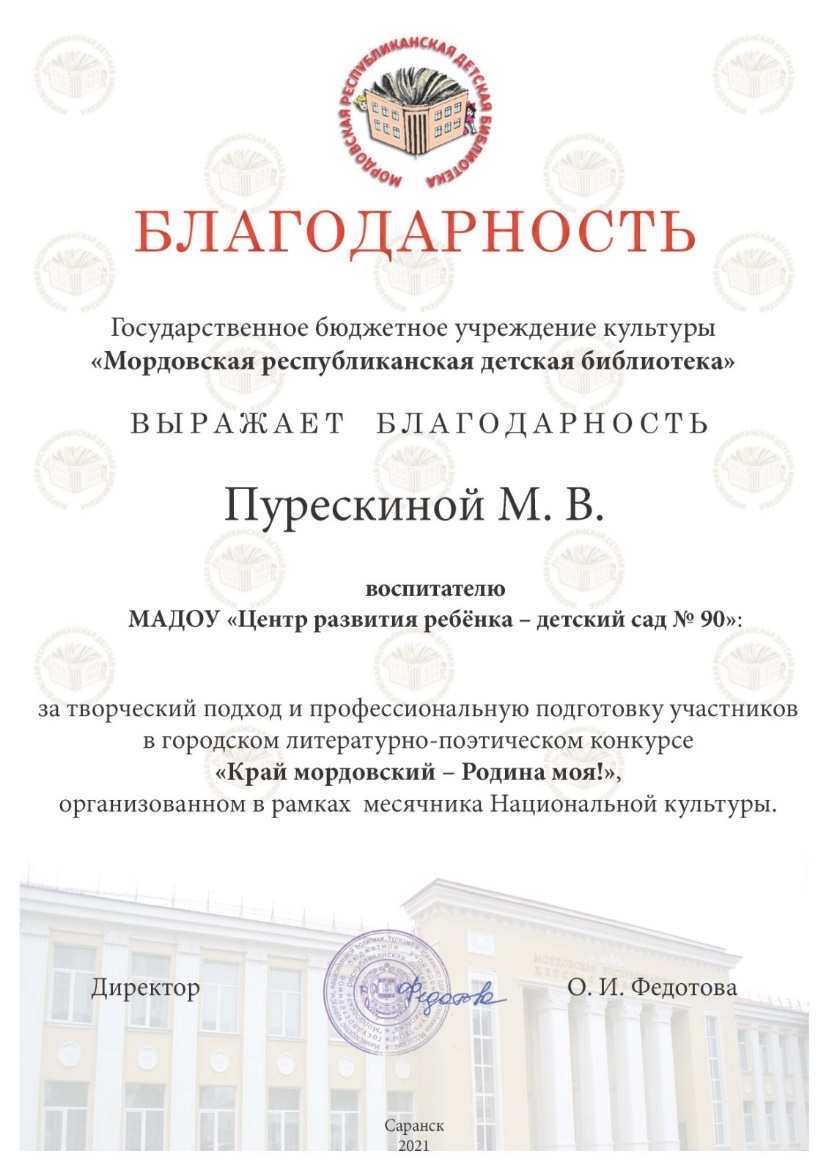 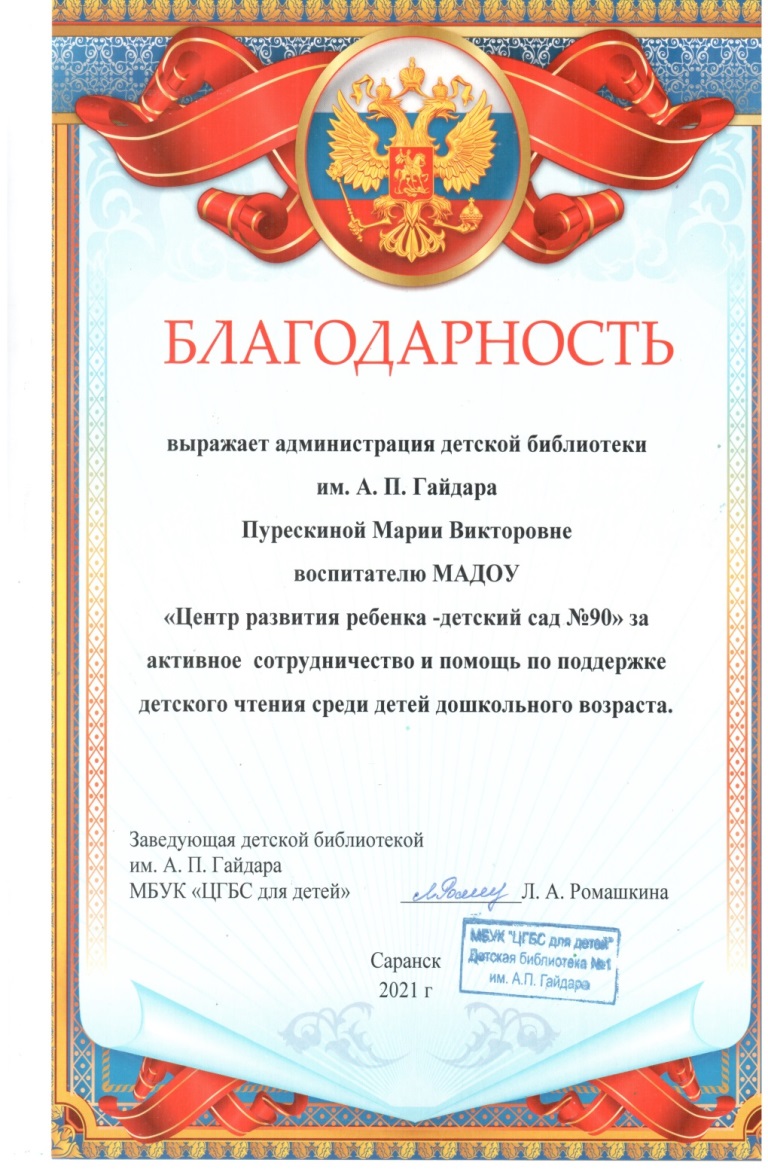 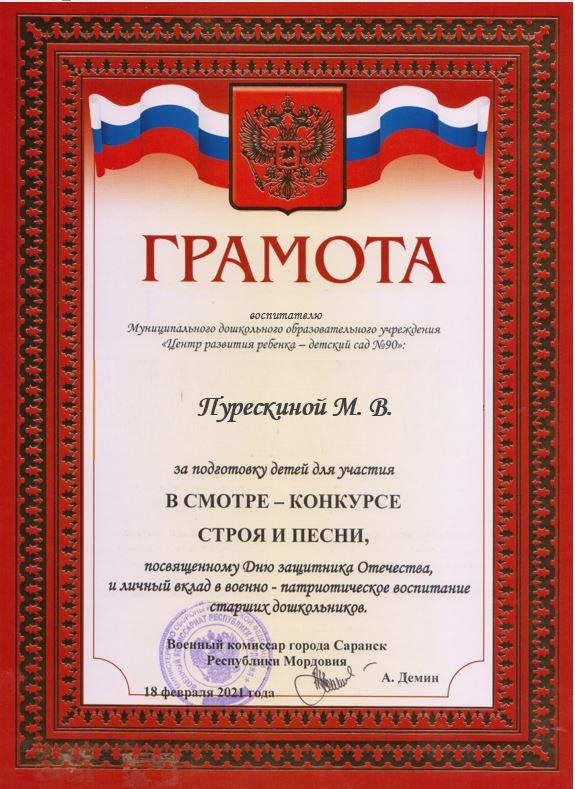 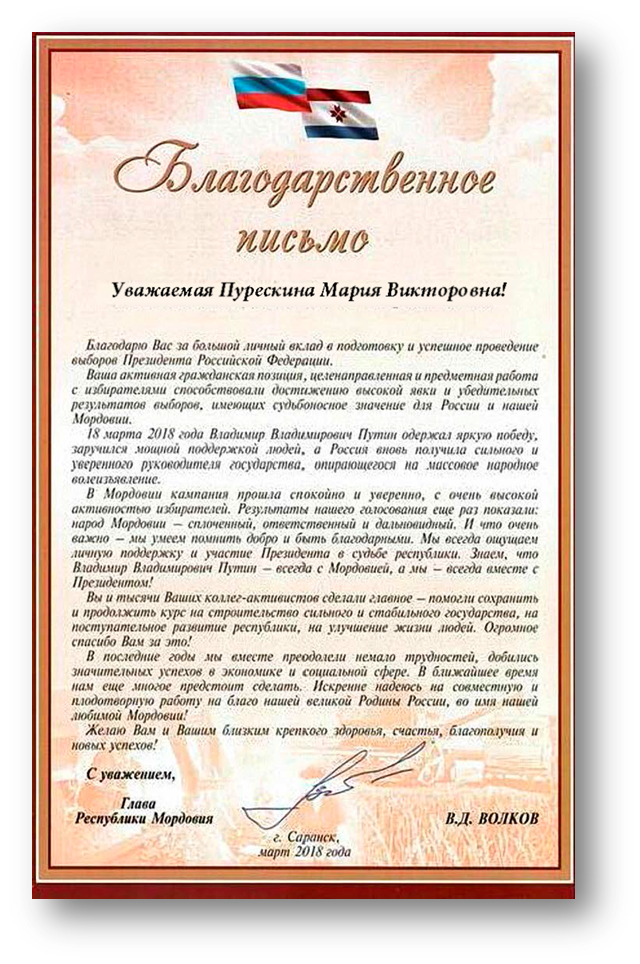 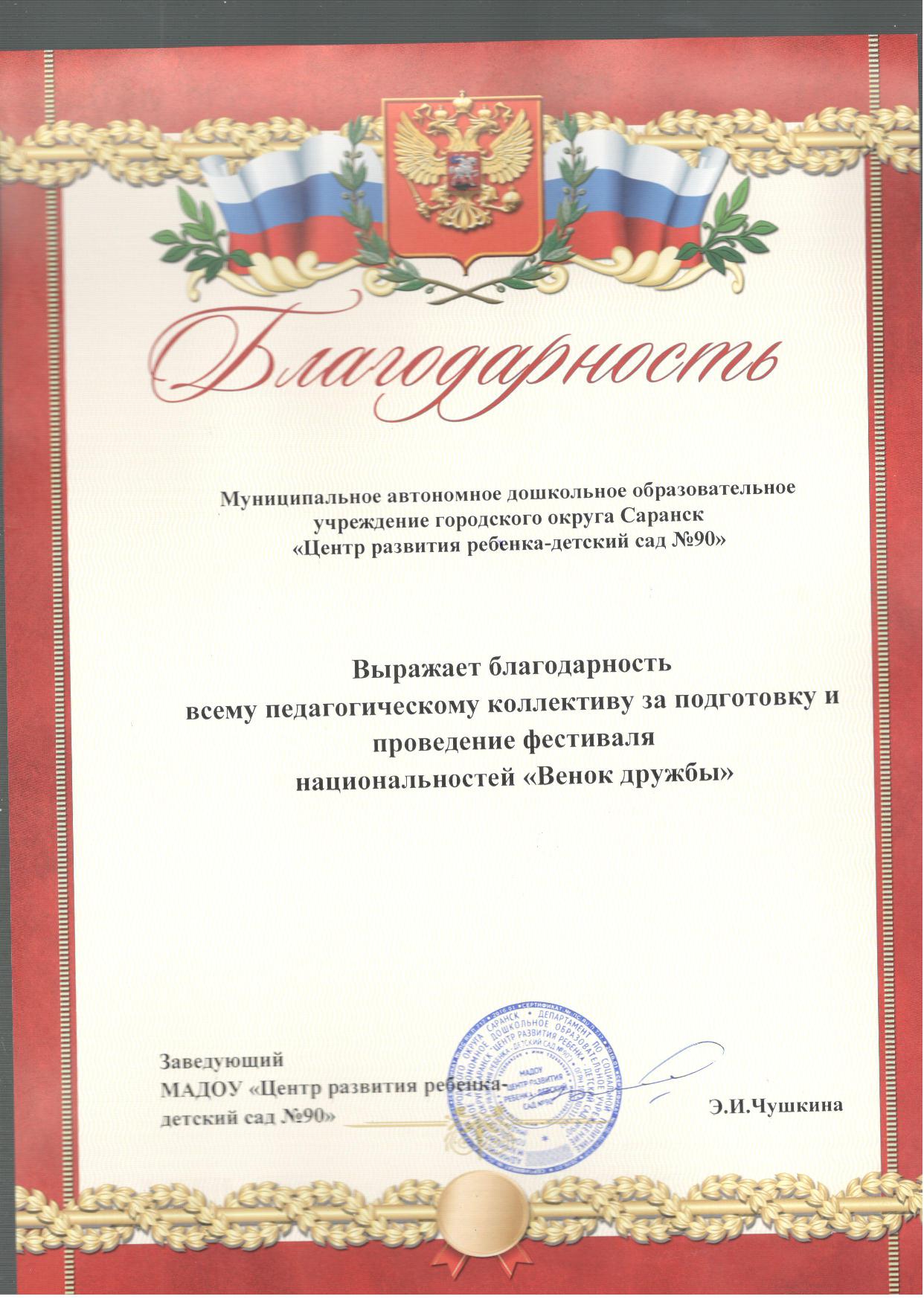 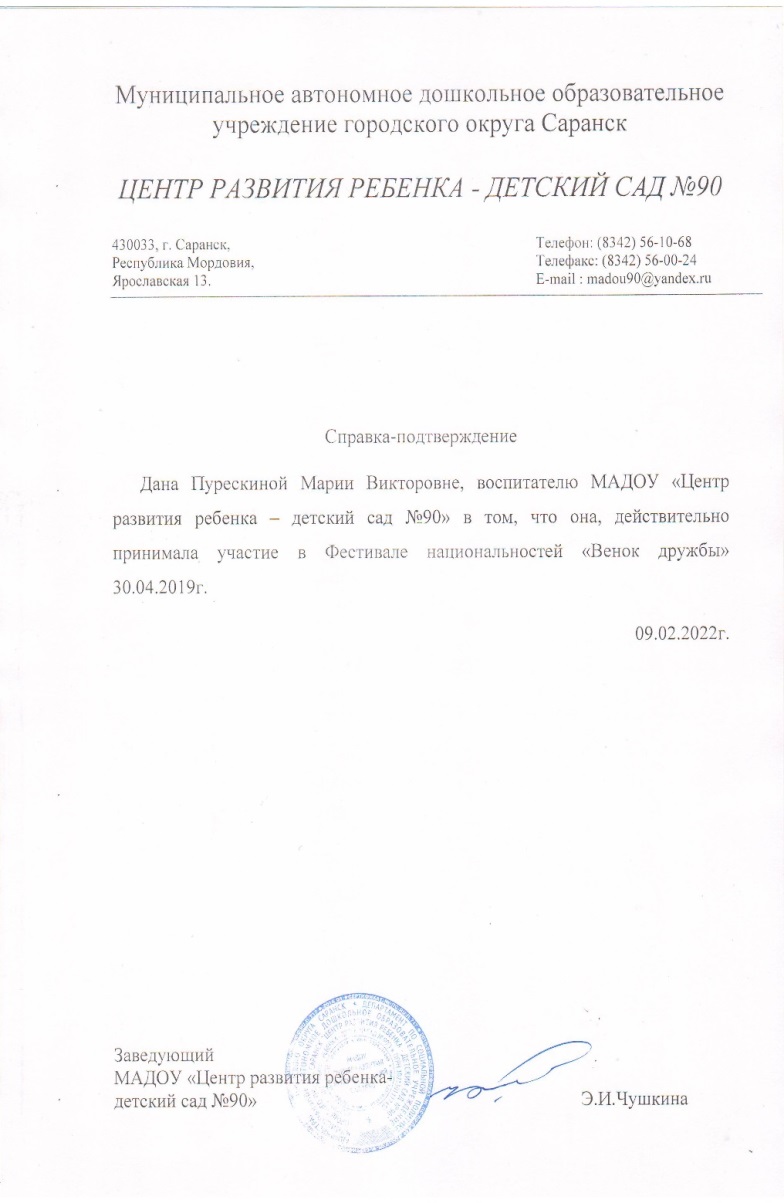